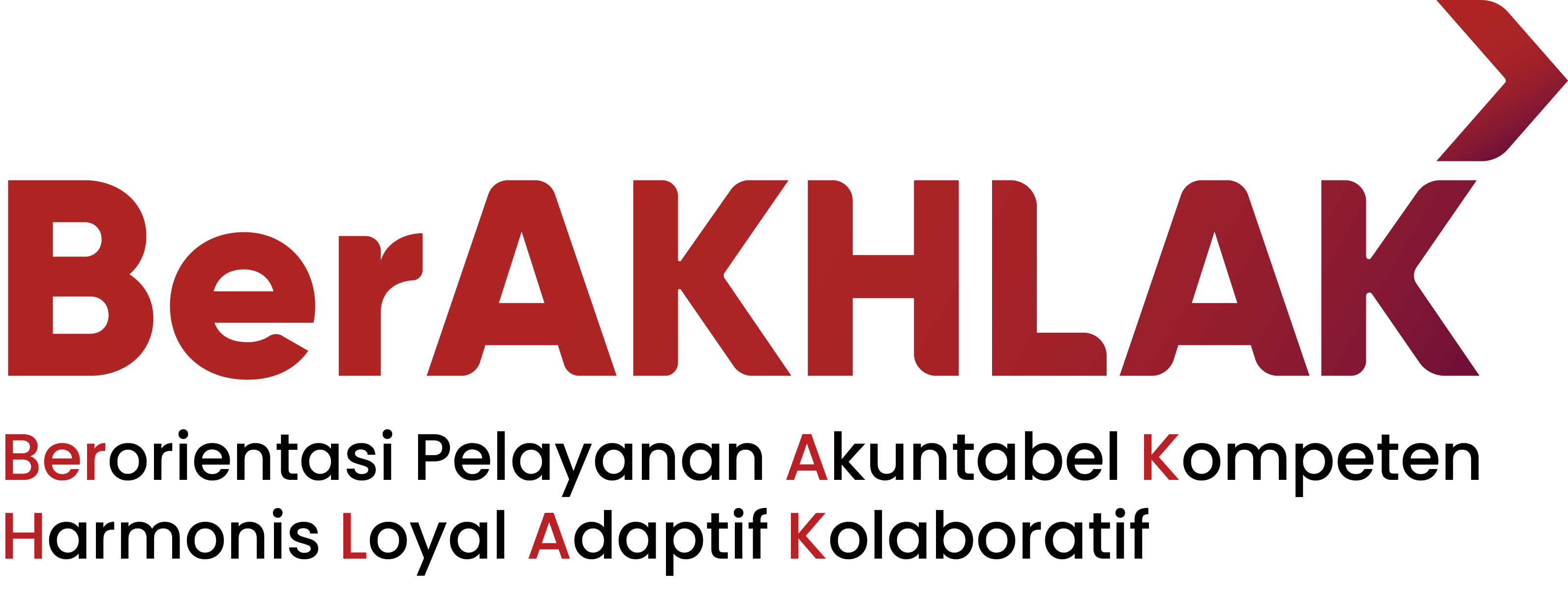 BIRO SUMBER DAYA MANUSIA
KEMENTERIAN PENDIDIKAN, KEBUDAYAAN
RISET DAN TEKNOLOGI
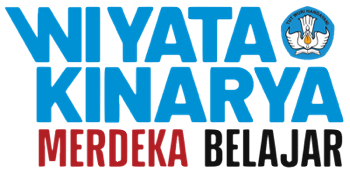 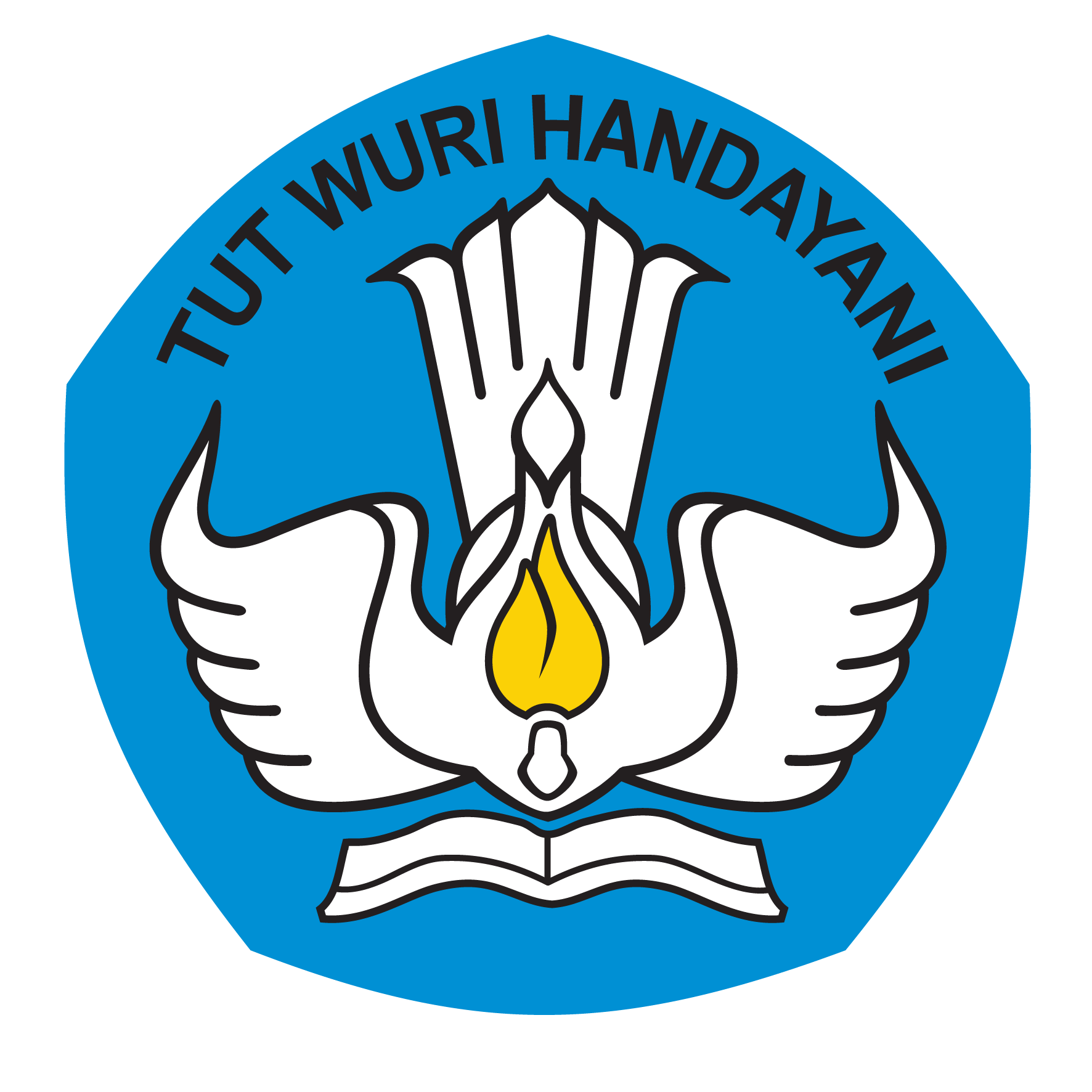 https://sdm.kemdikbud.go.id
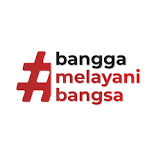 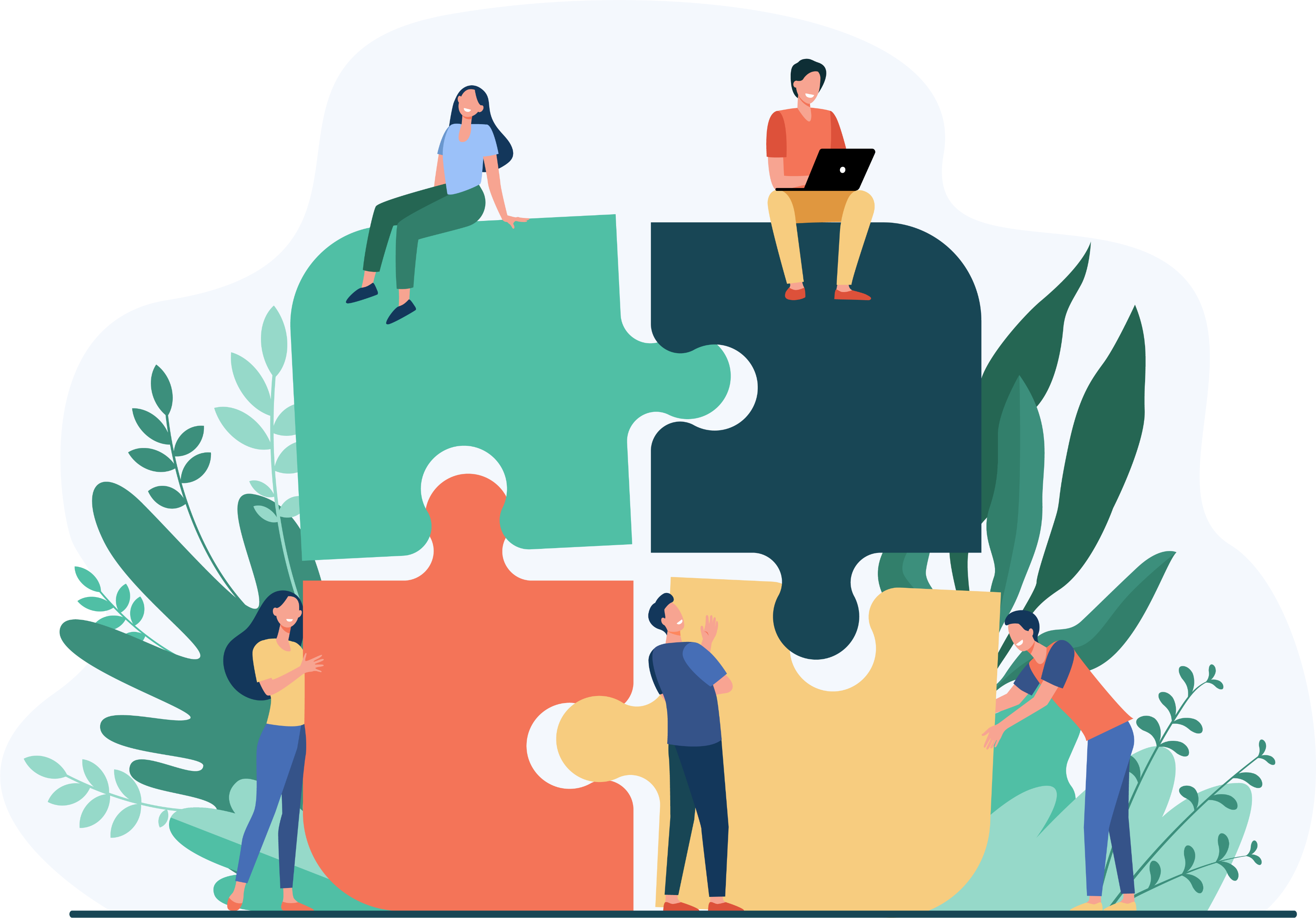 PEMBERIAN TUGAS BELAJAR
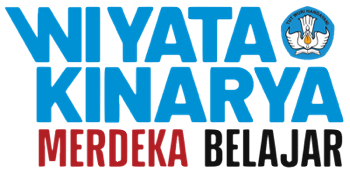 PNS KEMDIKBUDRISTEK
[Speaker Notes: SAPADIA (Salam, apresiasi, perkenalkan diri, atensi (berikan perhatian dan pujian), descripsi acara)
Cek pengetahuan audiens tentang….. Abcdef]
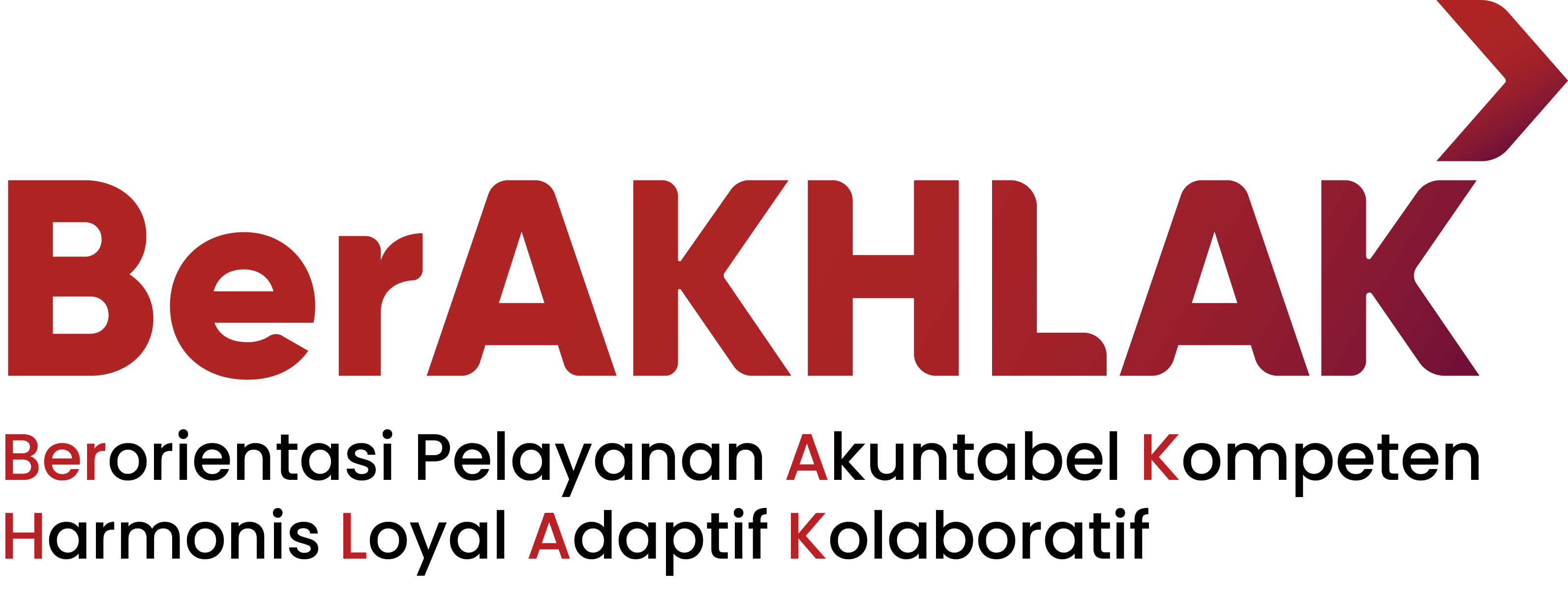 BIRO SUMBER DAYA MANUSIA
KEMENTERIAN PENDIDIKAN, KEBUDAYAAN
RISET DAN TEKNOLOGI
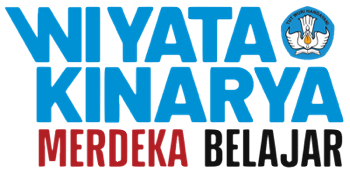 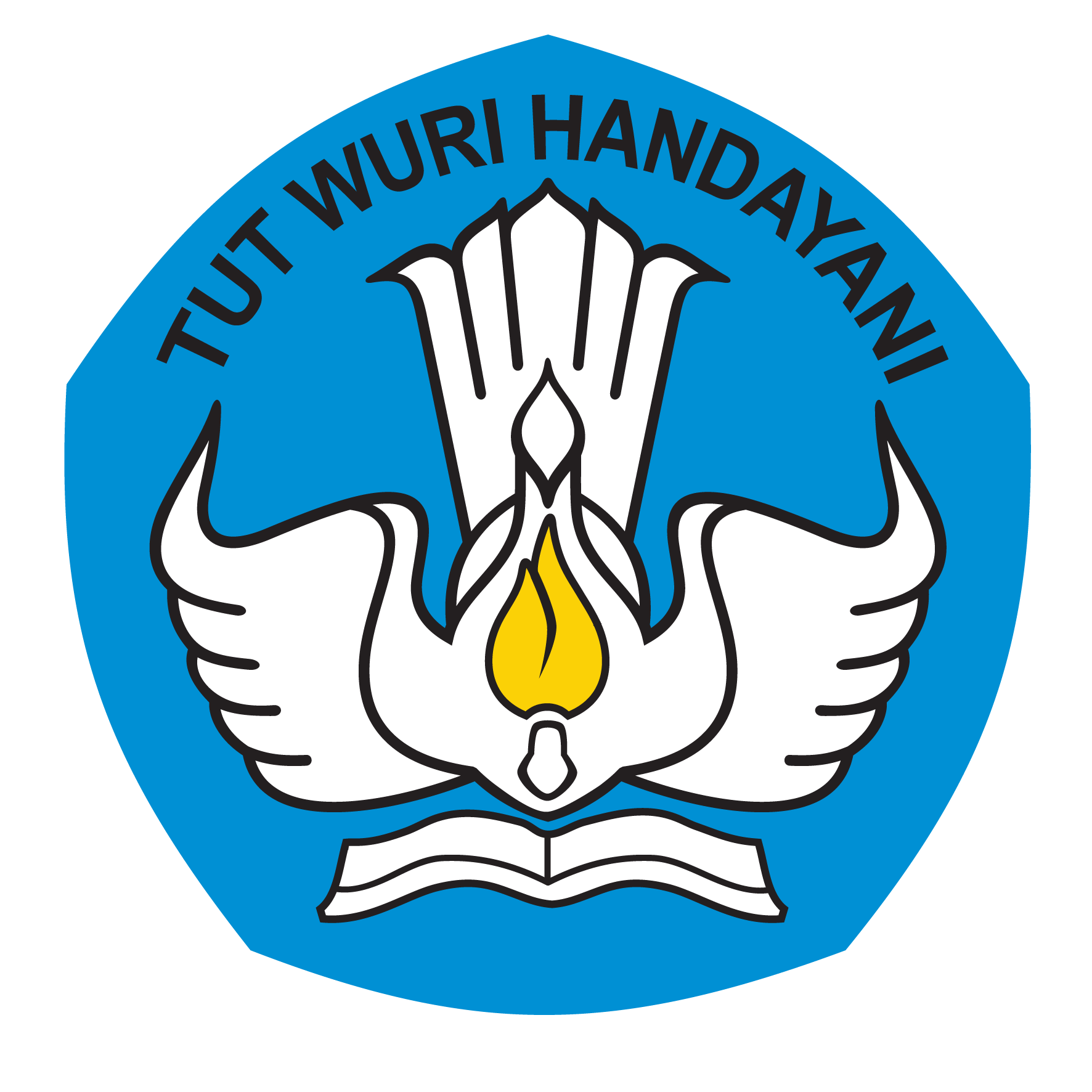 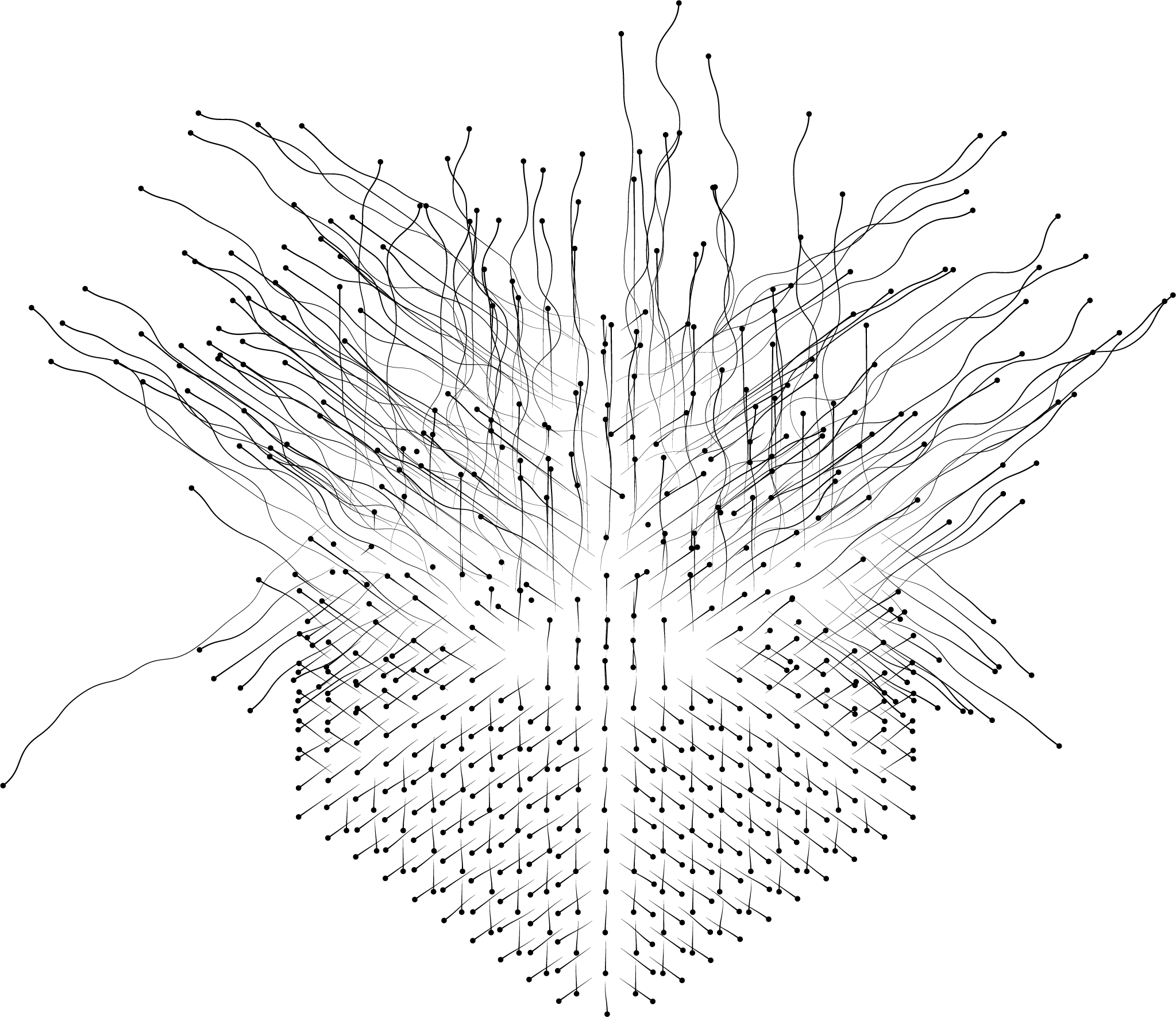 https://sdm.kemdikbud.go.id
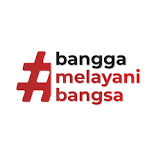 PERATURAN PRESIDEN NOMOR 12 TAHUN 1961
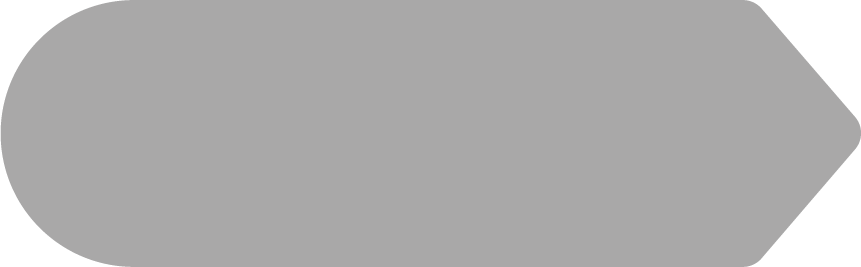 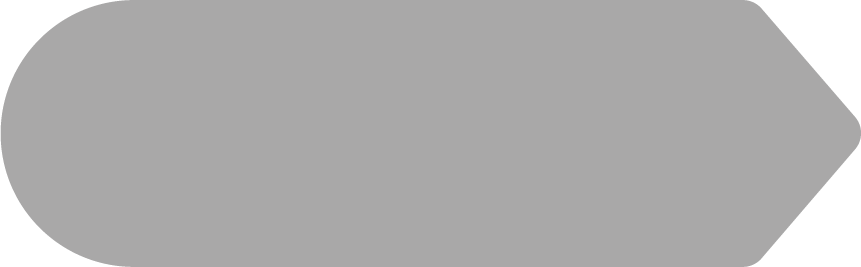 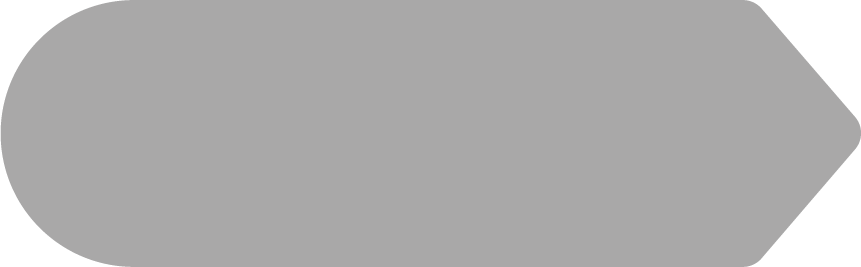 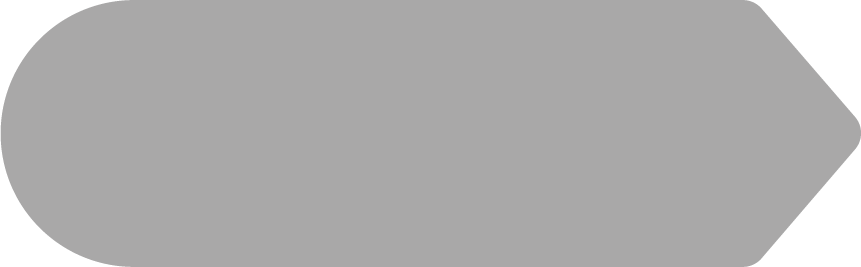 …PENGEMBANGAN KOMPETENSI MELALUI JALUR PENDIDIKAN…
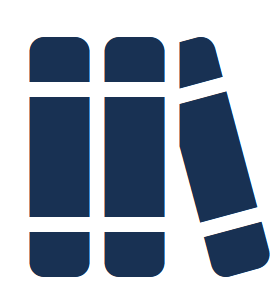 KEPUTUSAN MENTERI PERTAMA NOMOR 224/MP/1961
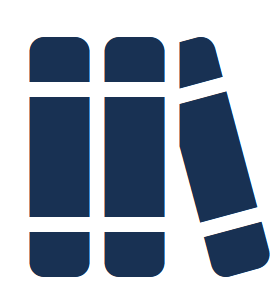 DASAR 
HUKUM
PERATURAN MENTERI PENDIDIKAN, KEBUDAYAAN, RISET, DAN TEKNOLOGI NOMOR 27 TAHUN 2022
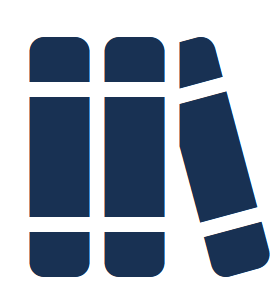 Setiap Pegawai memiliki hak pengembangan kompetensi
Bangkom PNS min 20 JP/tahun
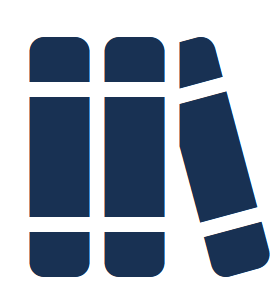 PERATURAN SEKRETARIS JENDERAL NOMOR 3 TAHUN 2023
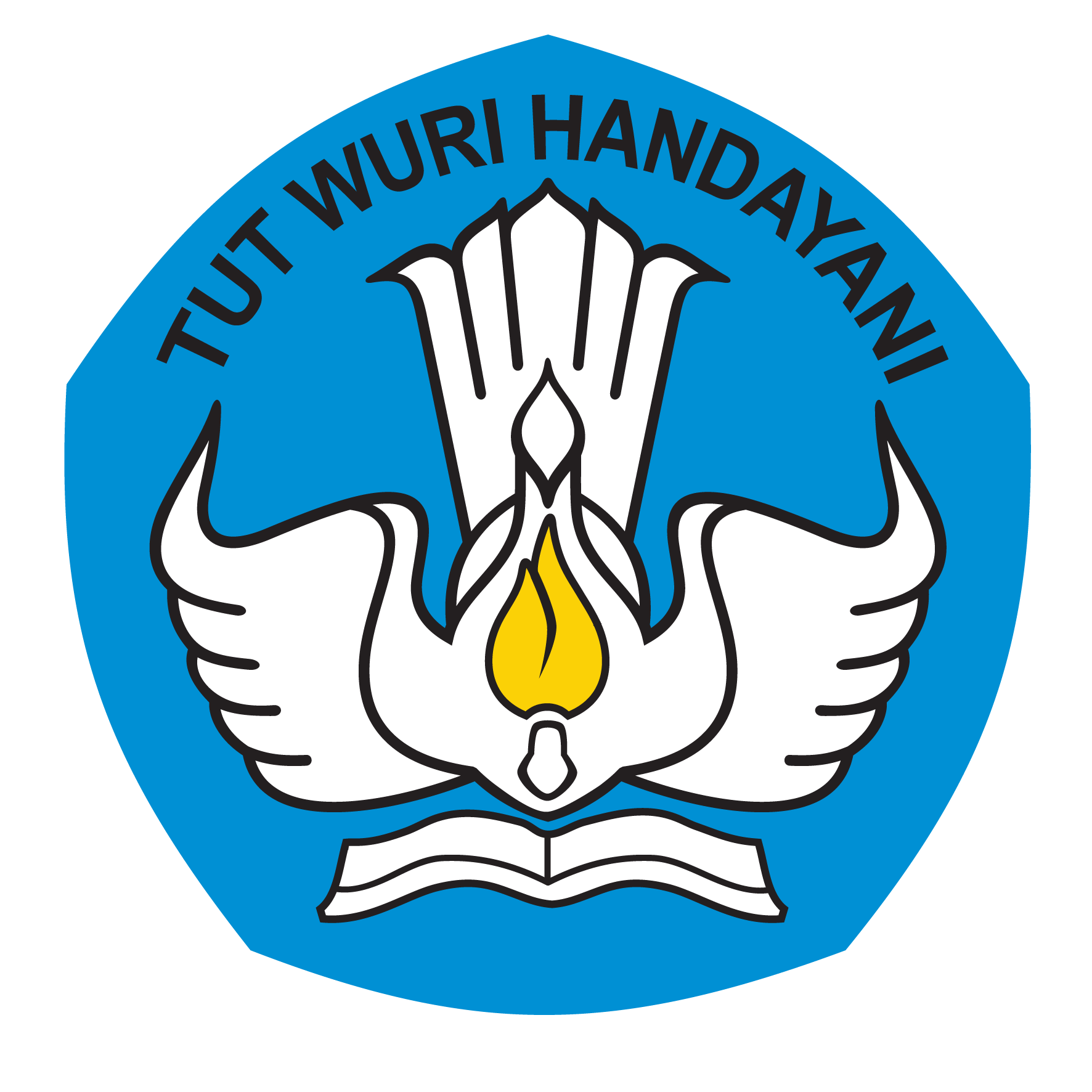 Kementerian Pendidikan, Kebudayaan, Riset, dan Teknologi    |
2
[Speaker Notes: Kasih note untuk keterangan lebih lanjut]
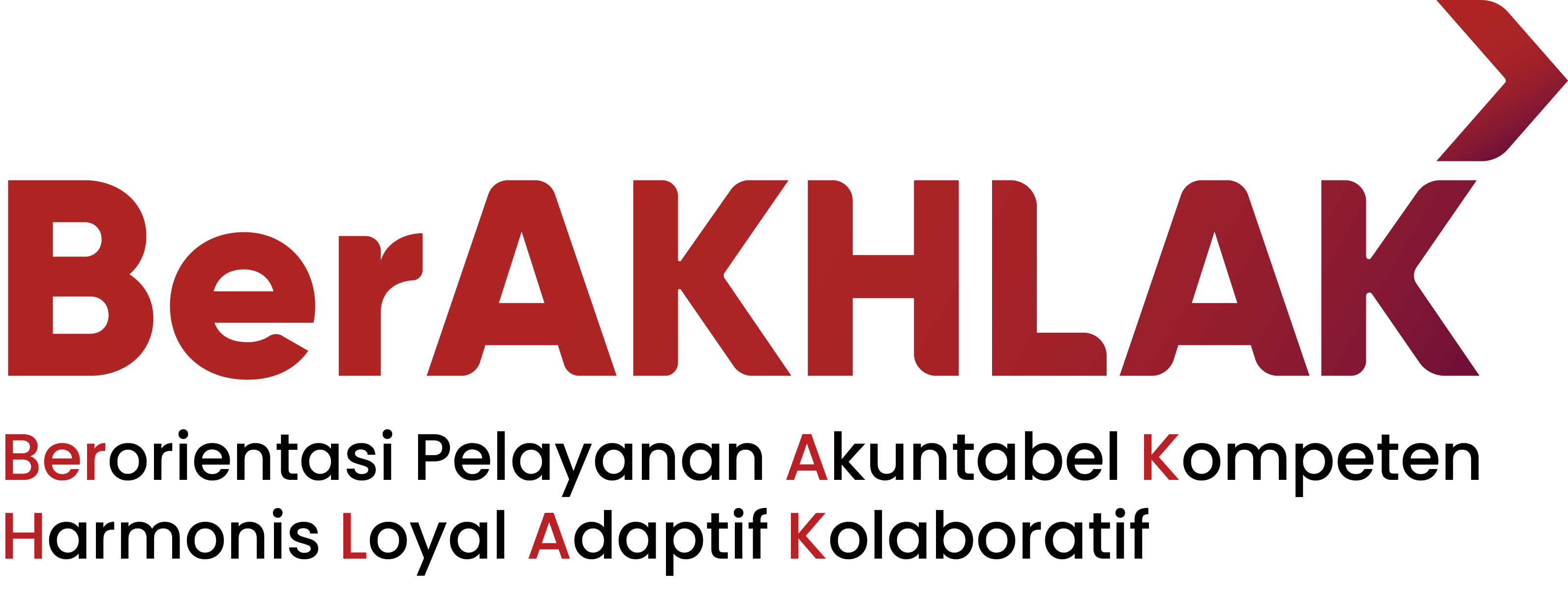 BIRO SUMBER DAYA MANUSIA
KEMENTERIAN PENDIDIKAN, KEBUDAYAAN
RISET DAN TEKNOLOGI
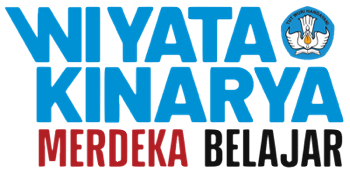 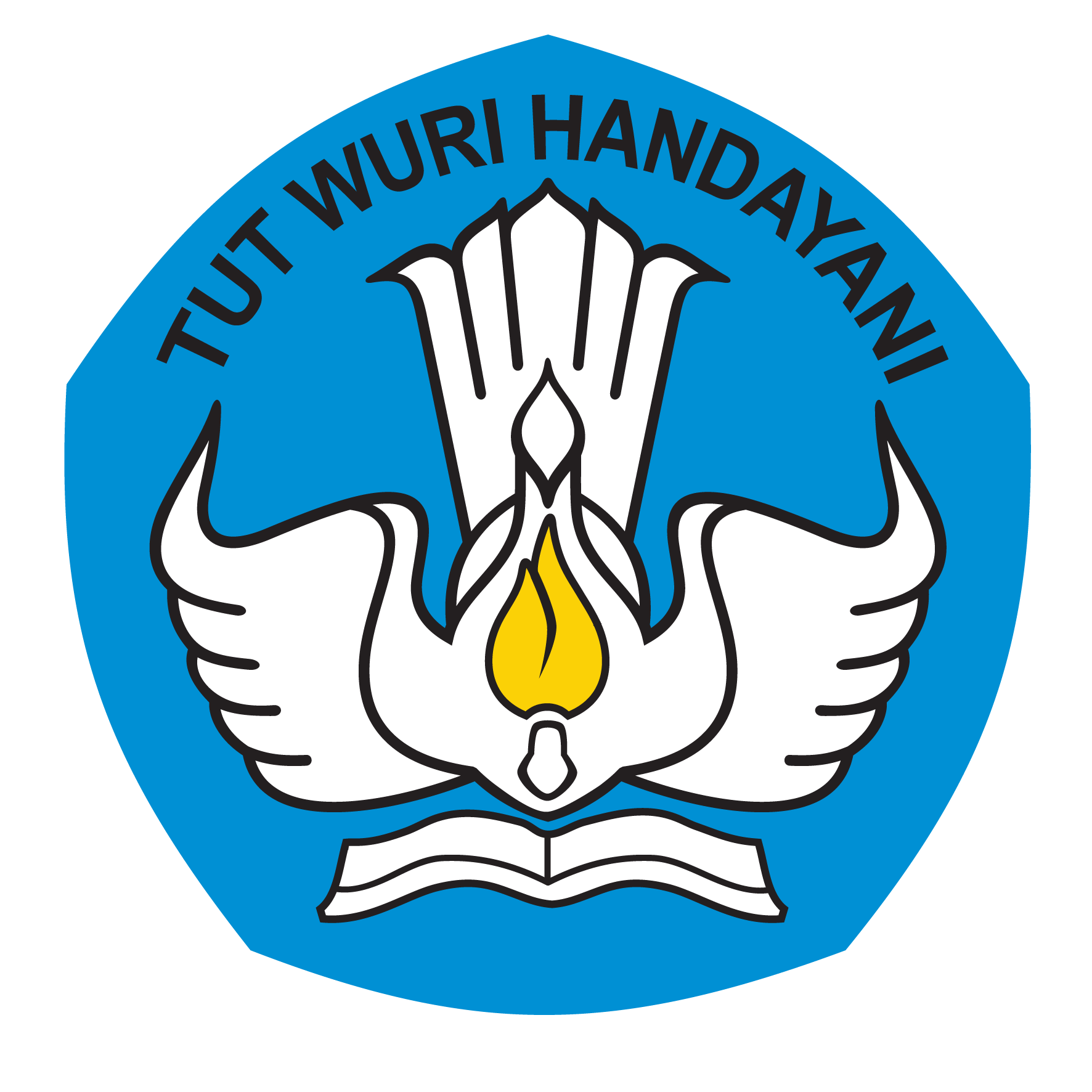 https://sdm.kemdikbud.go.id
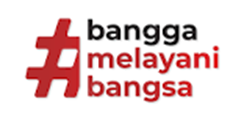 TUGAS 
BELAJAR
penugasan yang diberikan oleh PPK (MENTERI) atau Pejabat Yang Menerima Delegasi Kewenangan (SESJEN DAN KEPALA BIRO SDM) kepada PNS melalui pendidikan formal
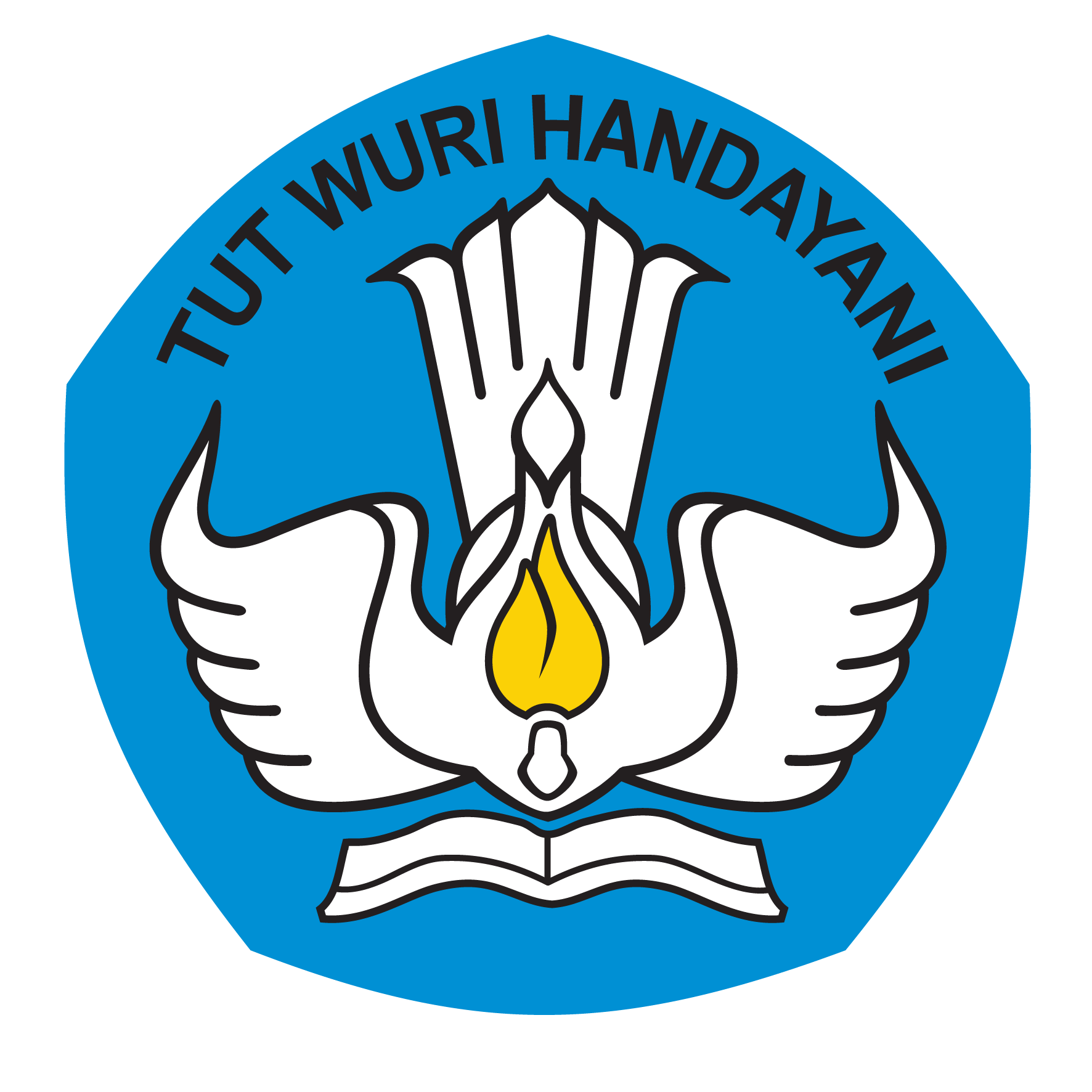 Kementerian Pendidikan, Kebudayaan, Riset, dan Teknologi    |
3
[Speaker Notes: Kasih note untuk keterangan lebih lanjut]
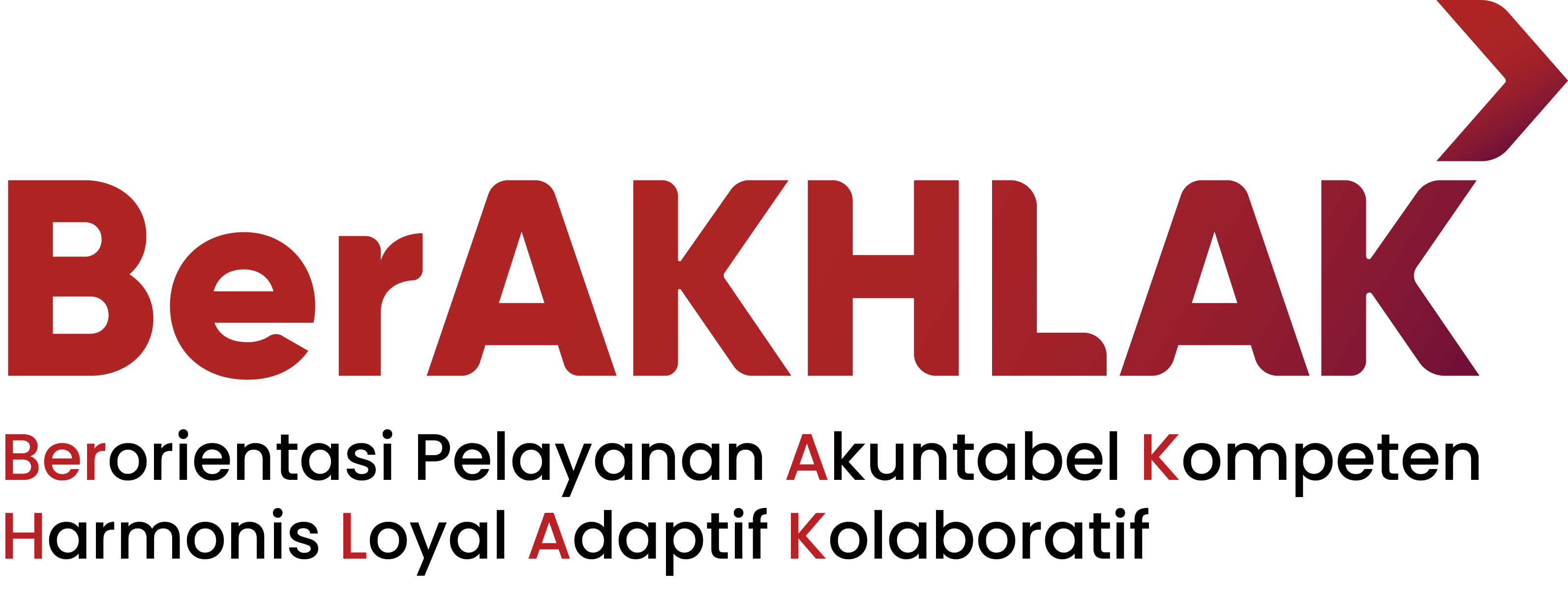 BIRO SUMBER DAYA MANUSIA
KEMENTERIAN PENDIDIKAN, KEBUDAYAAN
RISET DAN TEKNOLOGI
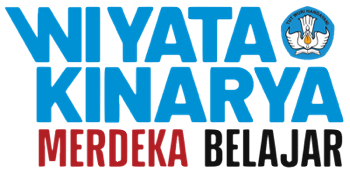 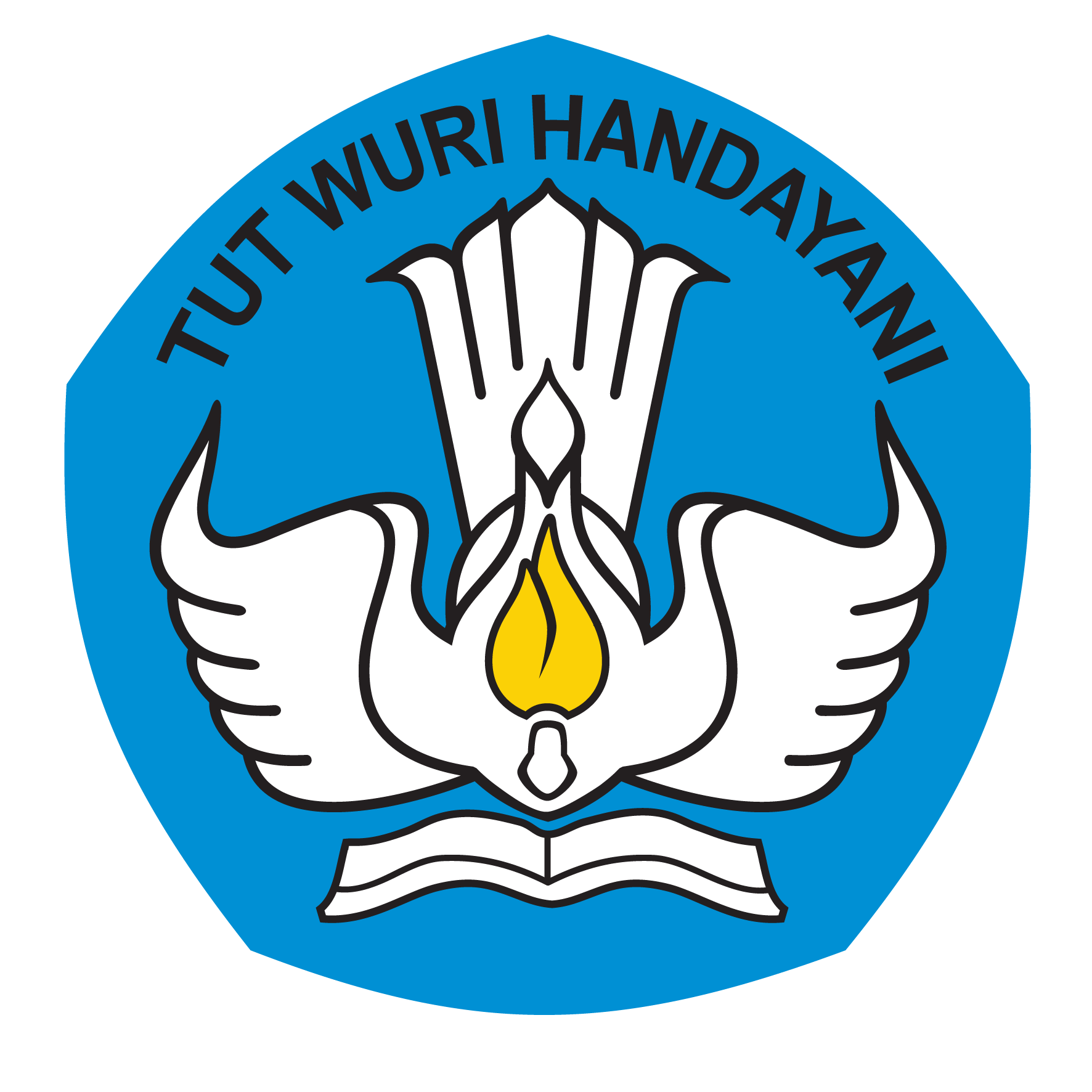 https://sdm.kemdikbud.go.id
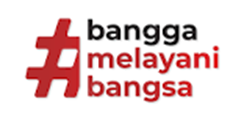 JENIS 
TUGAS 
BELAJAR
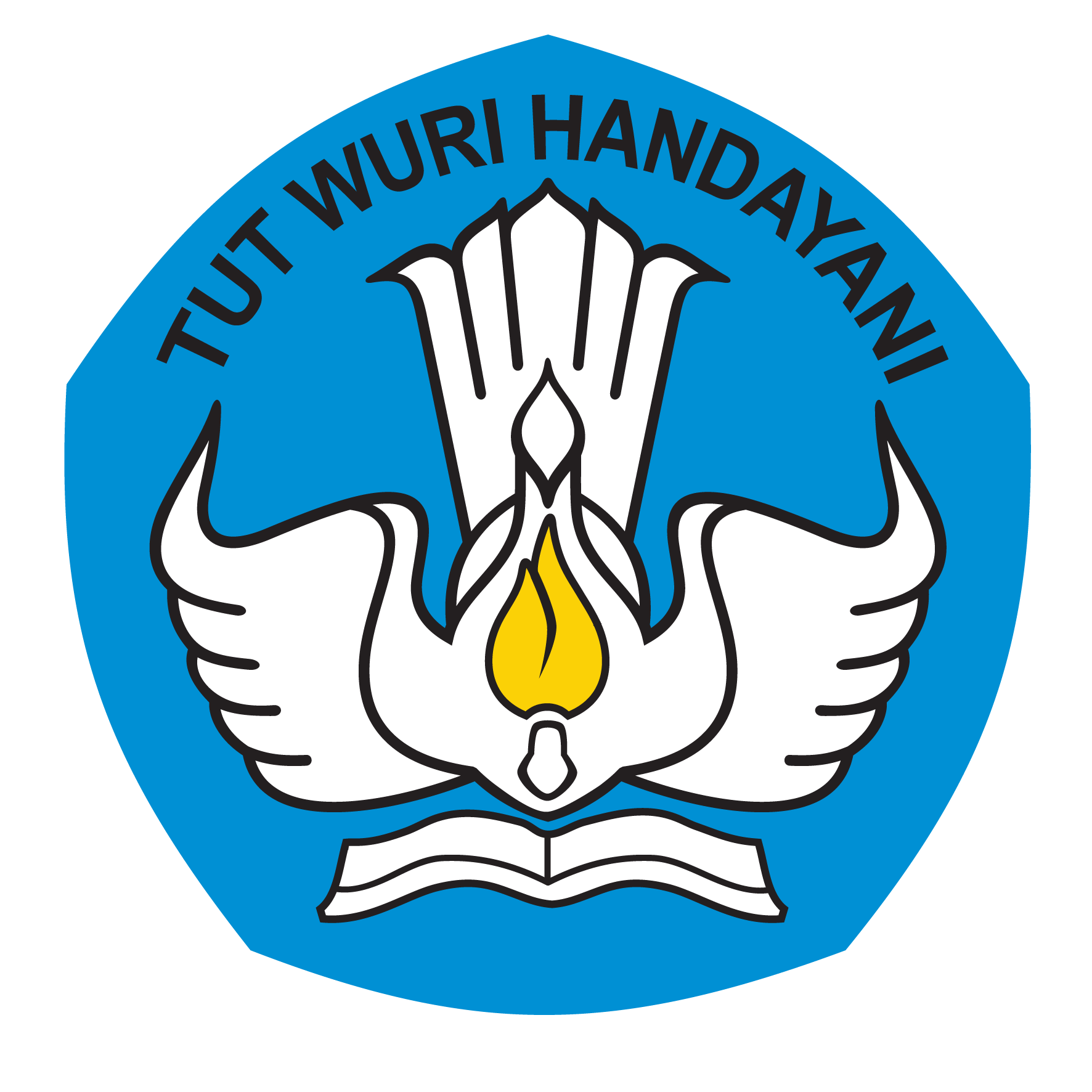 Kementerian Pendidikan, Kebudayaan, Riset, dan Teknologi    |
4
[Speaker Notes: Kasih note untuk keterangan lebih lanjut]
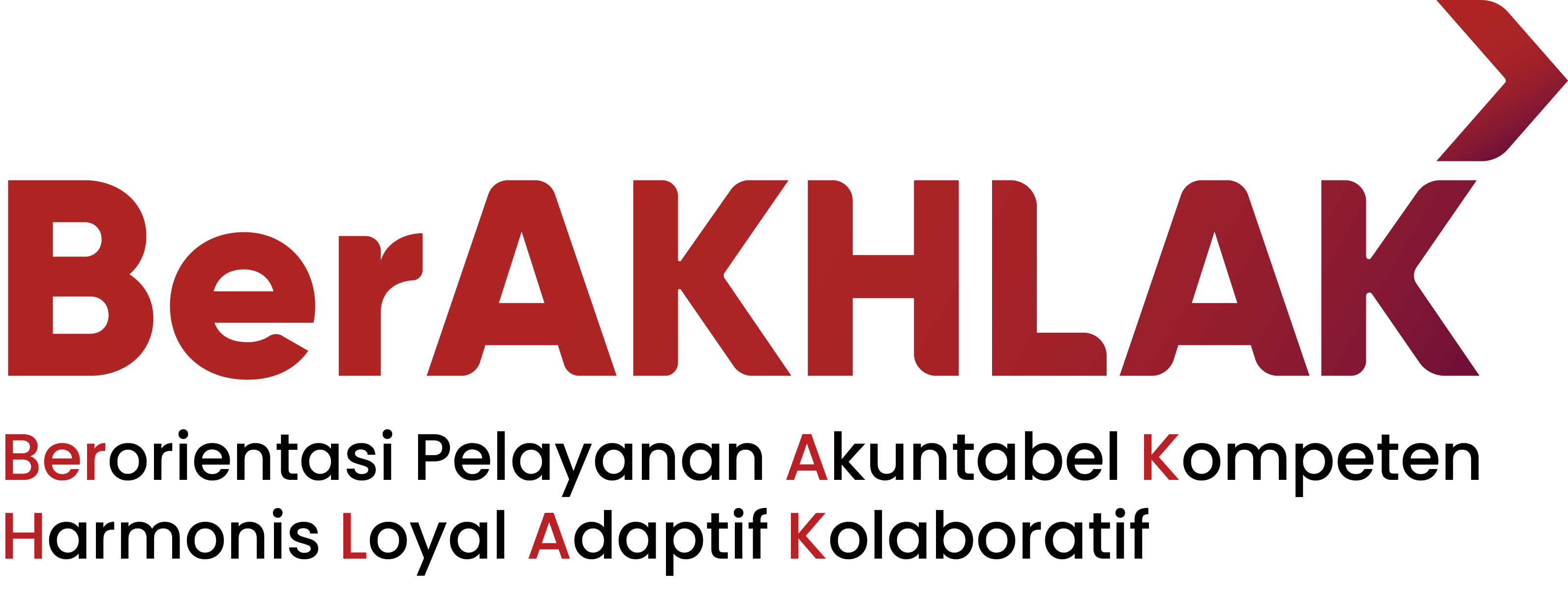 BIRO SUMBER DAYA MANUSIA
KEMENTERIAN PENDIDIKAN, KEBUDAYAAN
RISET DAN TEKNOLOGI
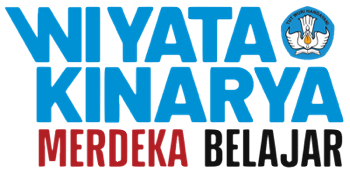 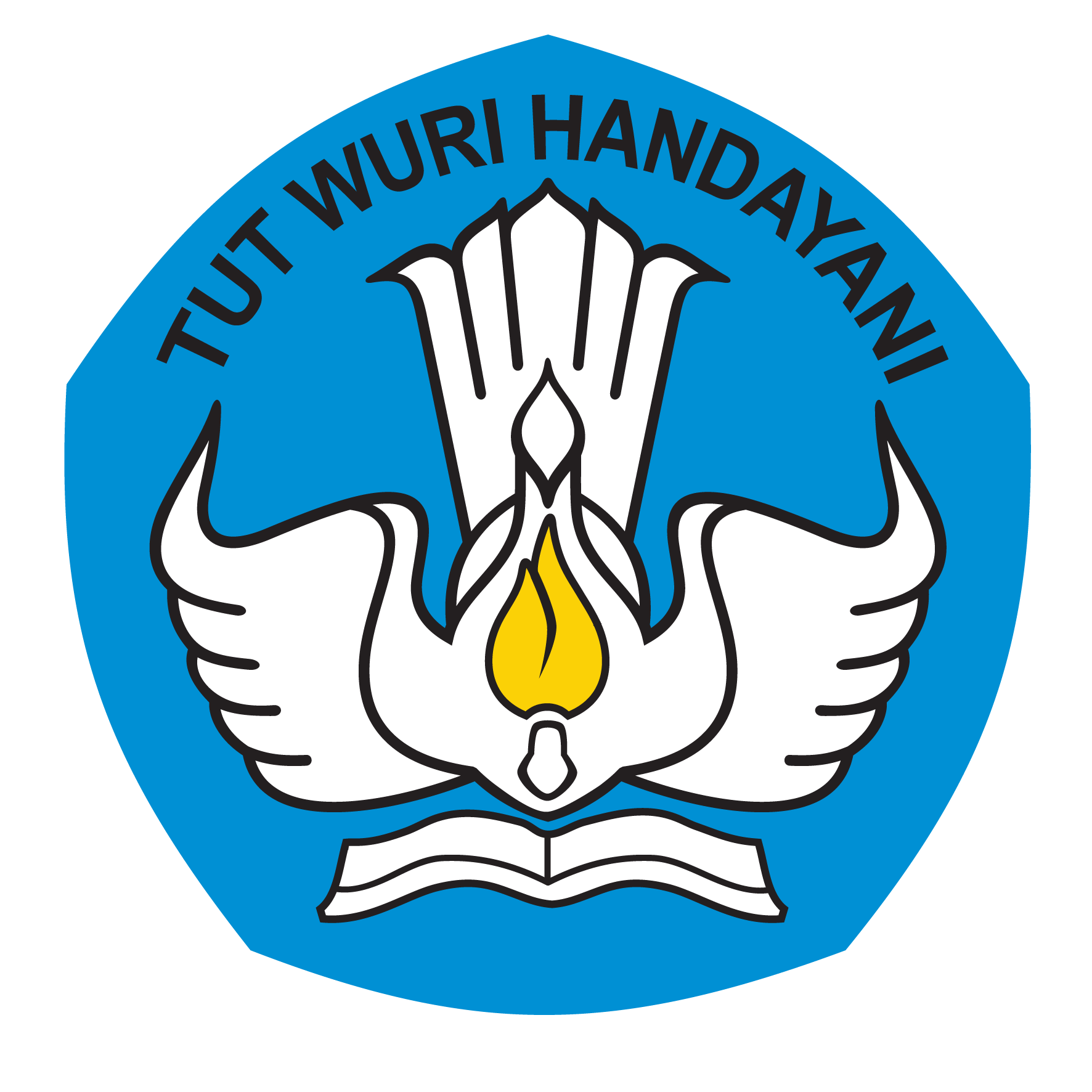 https://sdm.kemdikbud.go.id
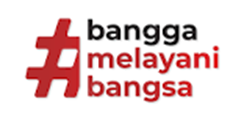 PEMBIAYAAN 
TUGAS BELAJAR
SUMBER LAIN 
CONTOH YAYASAN, LEMBAGA, PERUSAHAAN, PEMERINTAH ASING, ATAU ORGANISASI BERBADAN HUKUM DALAM/LUAR NEGERI
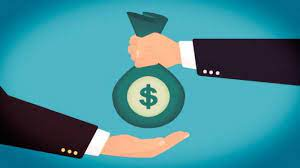 gambar diambil dari https://medan.tribunnews.com/2023/03/10/lembaga-pembiayaan-pengertian-bentuk-dan-fungsinya-materi-belajar-ekonomi-kelas-10
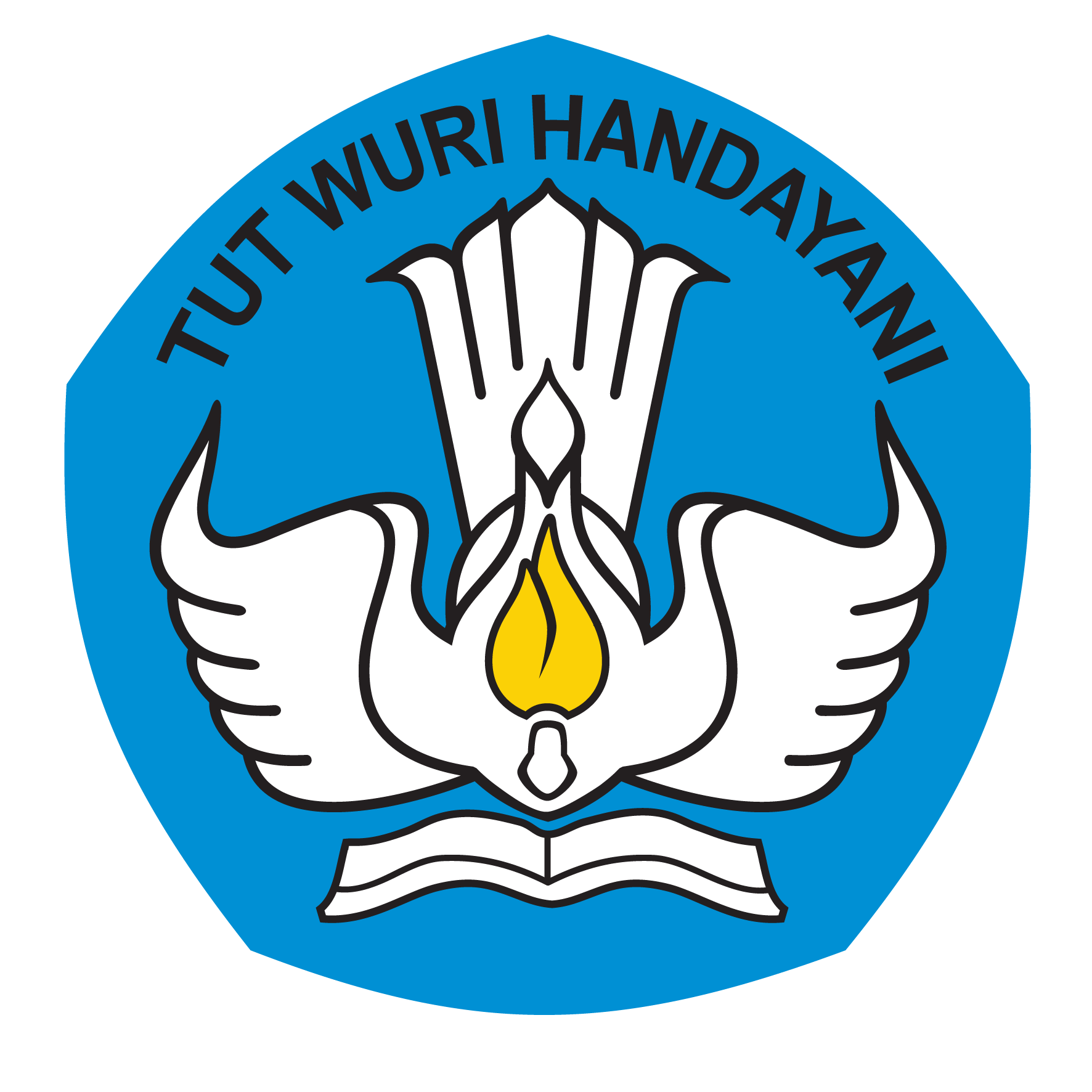 Kementerian Pendidikan, Kebudayaan, Riset, dan Teknologi    |
5
[Speaker Notes: Kasih note untuk keterangan lebih lanjut]
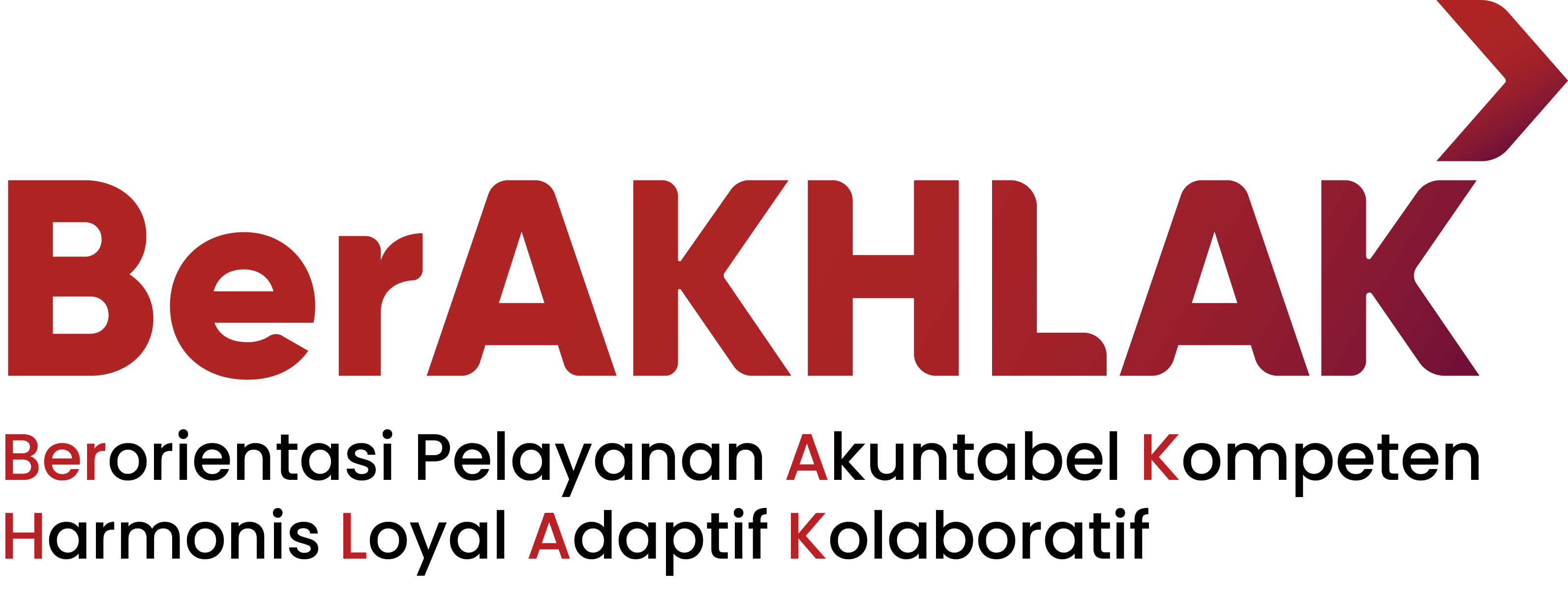 BIRO SUMBER DAYA MANUSIA
KEMENTERIAN PENDIDIKAN, KEBUDAYAAN
RISET DAN TEKNOLOGI
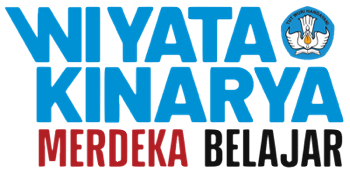 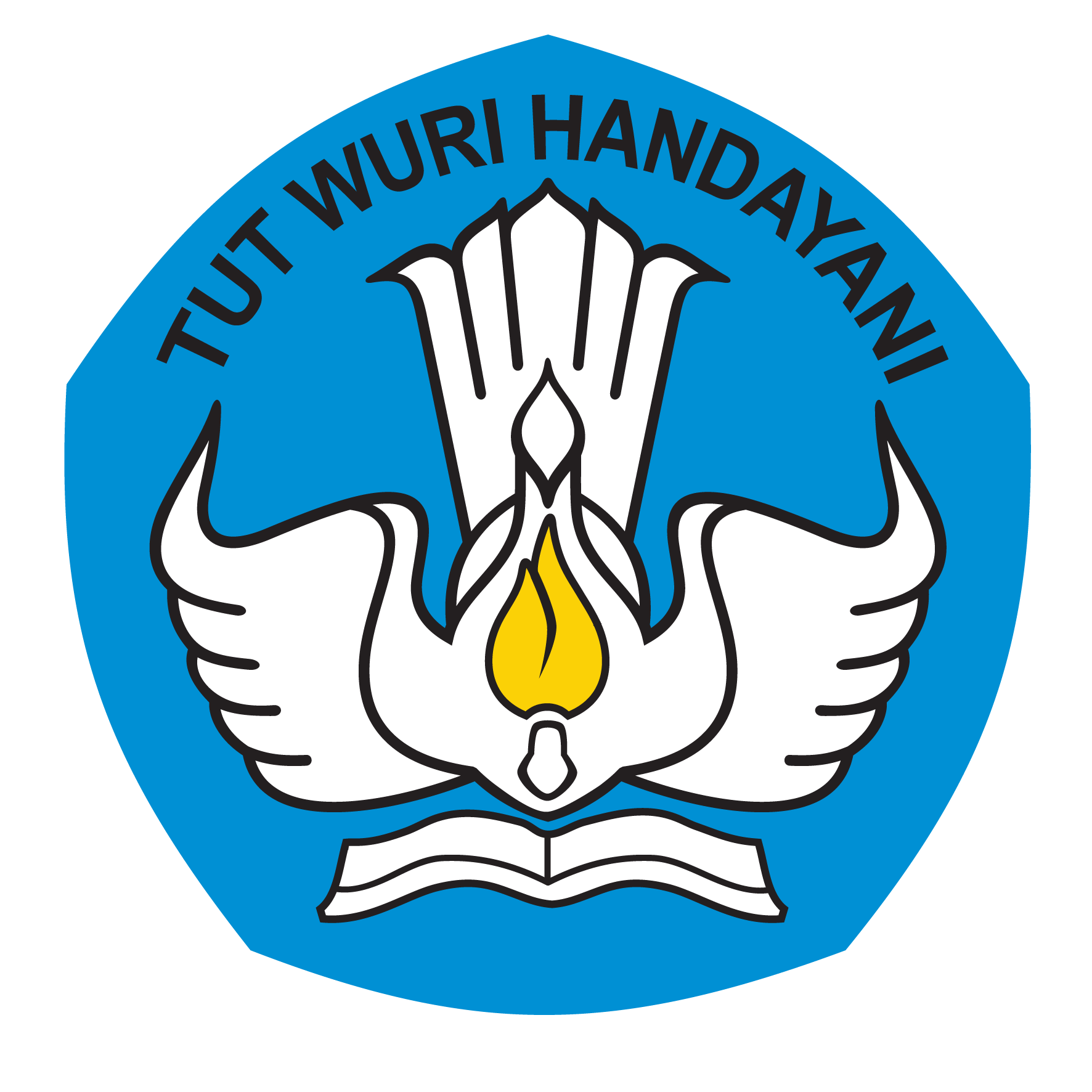 https://sdm.kemdikbud.go.id
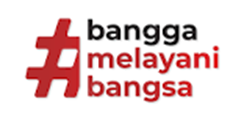 JENIS PENDIDIKAN
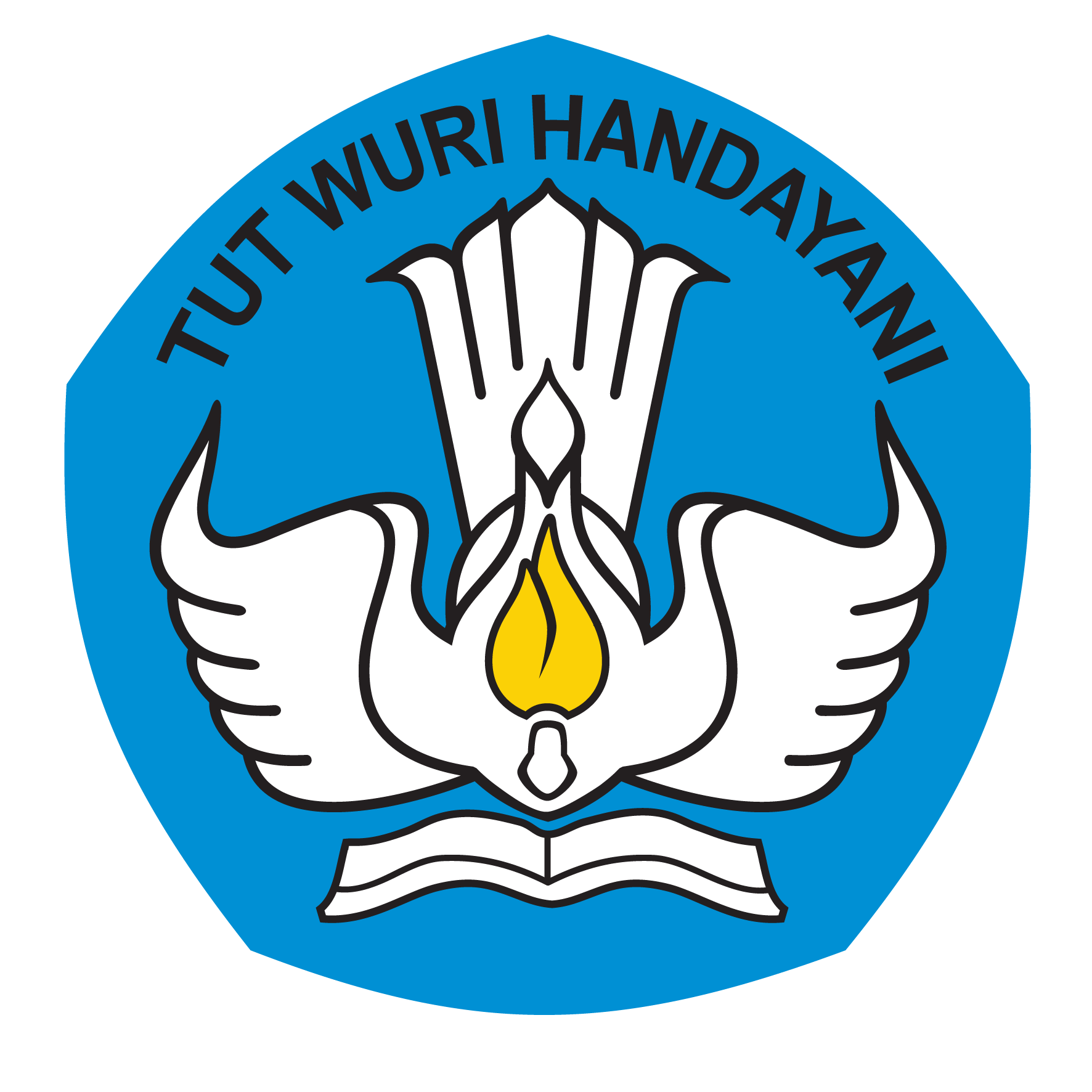 Kementerian Pendidikan, Kebudayaan, Riset, dan Teknologi    |
6
[Speaker Notes: Kasih note untuk keterangan lebih lanjut]
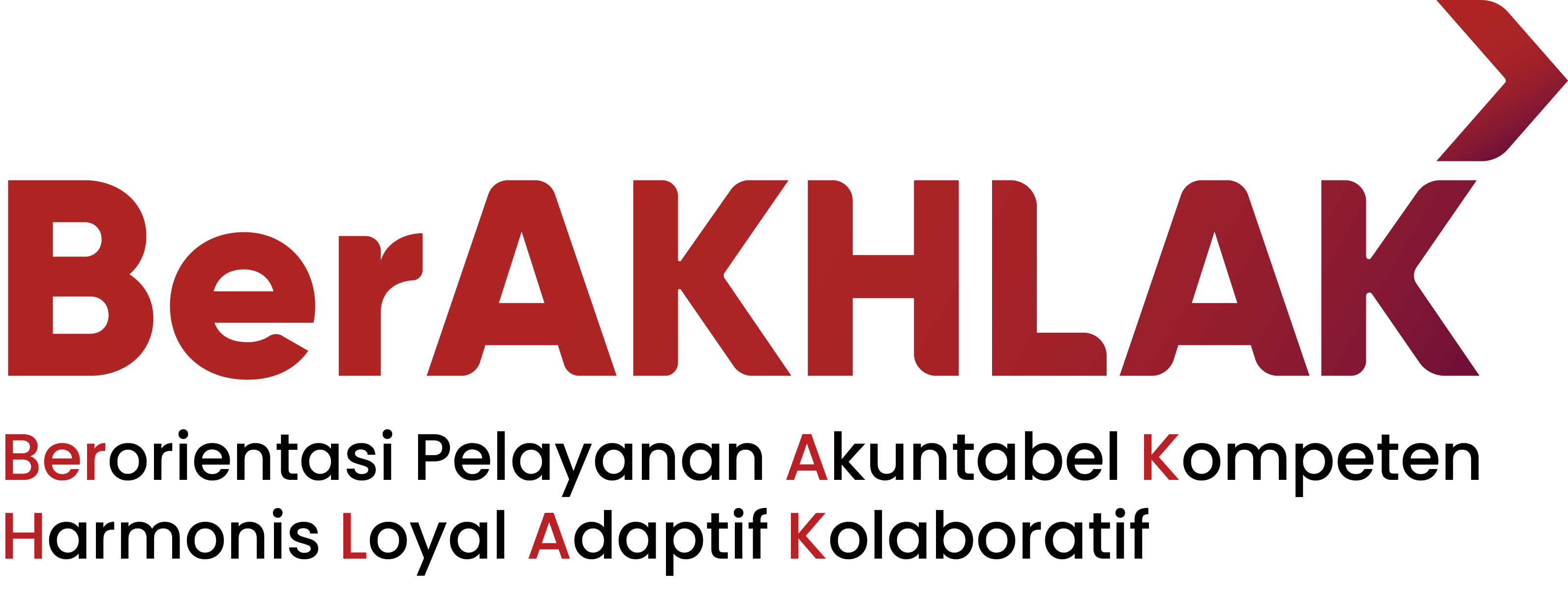 BIRO SUMBER DAYA MANUSIA
KEMENTERIAN PENDIDIKAN, KEBUDAYAAN
RISET DAN TEKNOLOGI
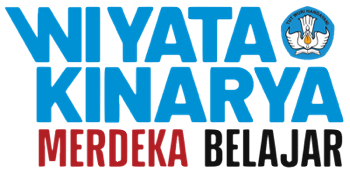 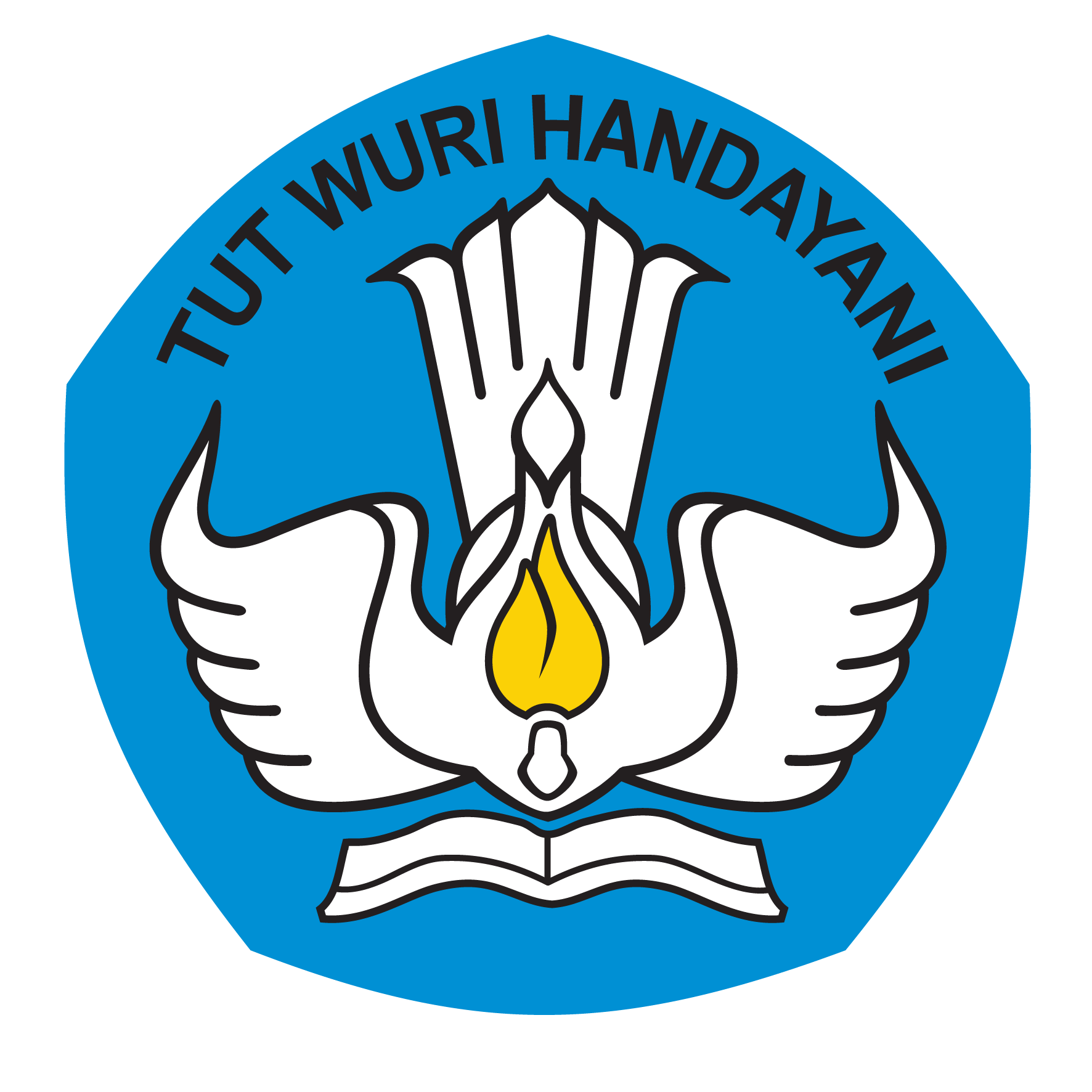 https://sdm.kemdikbud.go.id
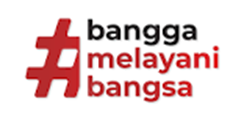 JENIS PENDIDIKAN
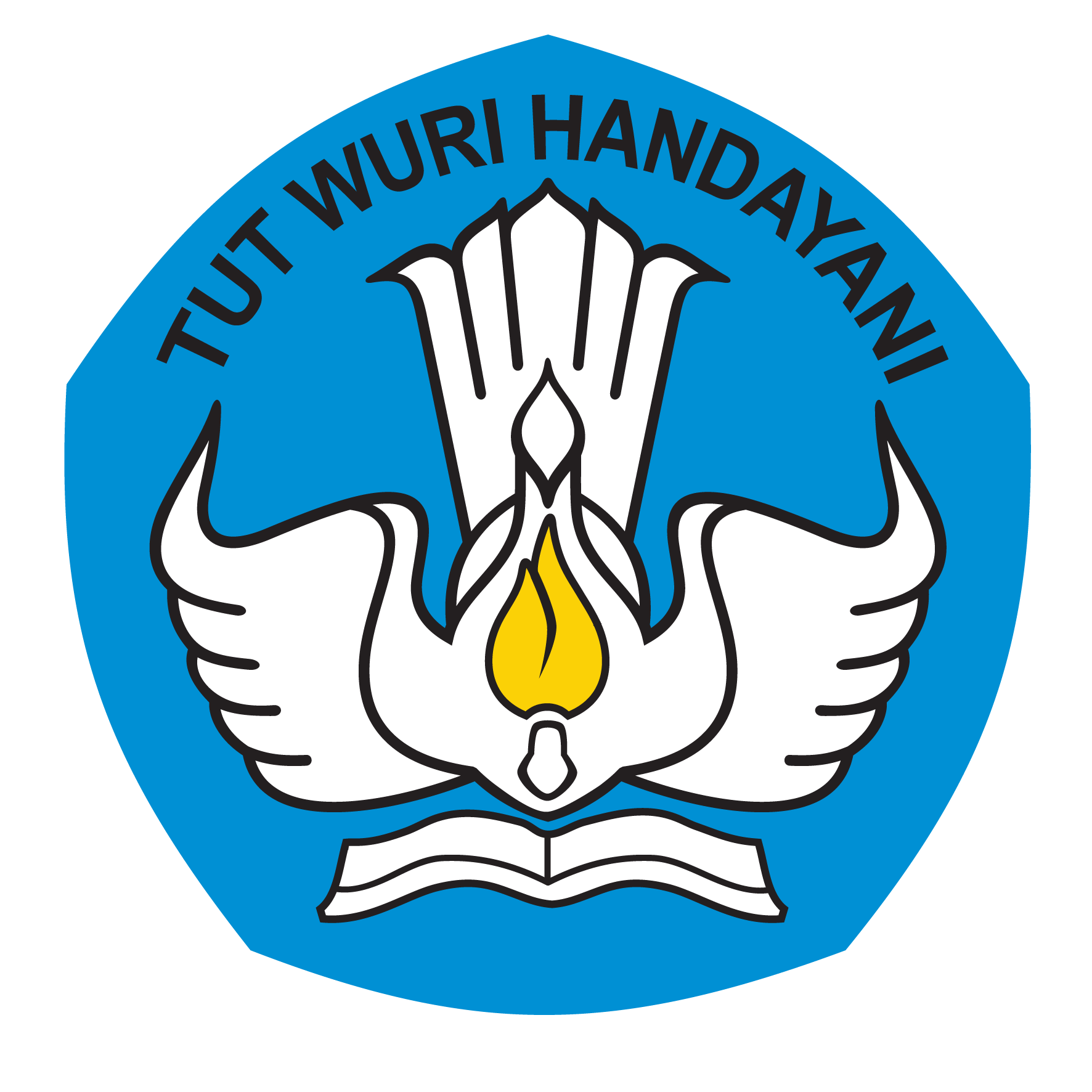 Kementerian Pendidikan, Kebudayaan, Riset, dan Teknologi    |
7
[Speaker Notes: Kasih note untuk keterangan lebih lanjut]
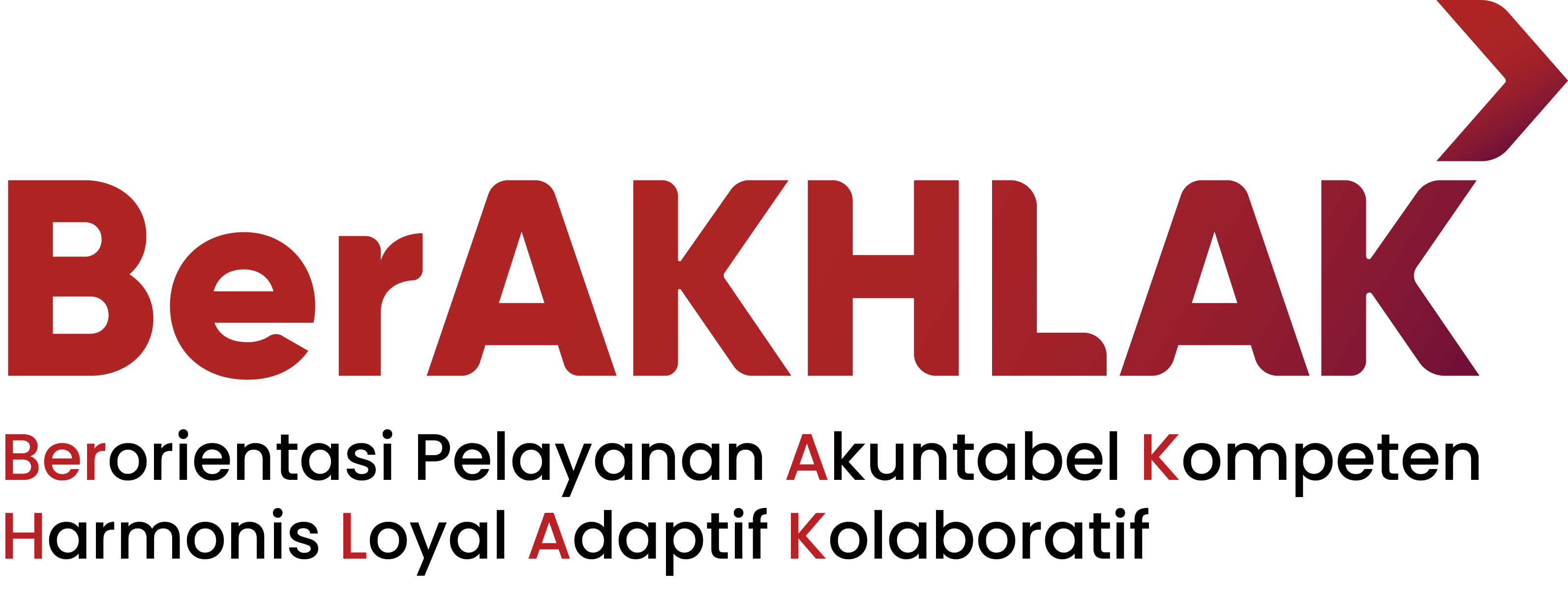 BIRO SUMBER DAYA MANUSIA
KEMENTERIAN PENDIDIKAN, KEBUDAYAAN
RISET DAN TEKNOLOGI
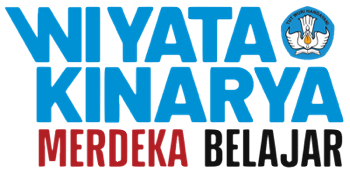 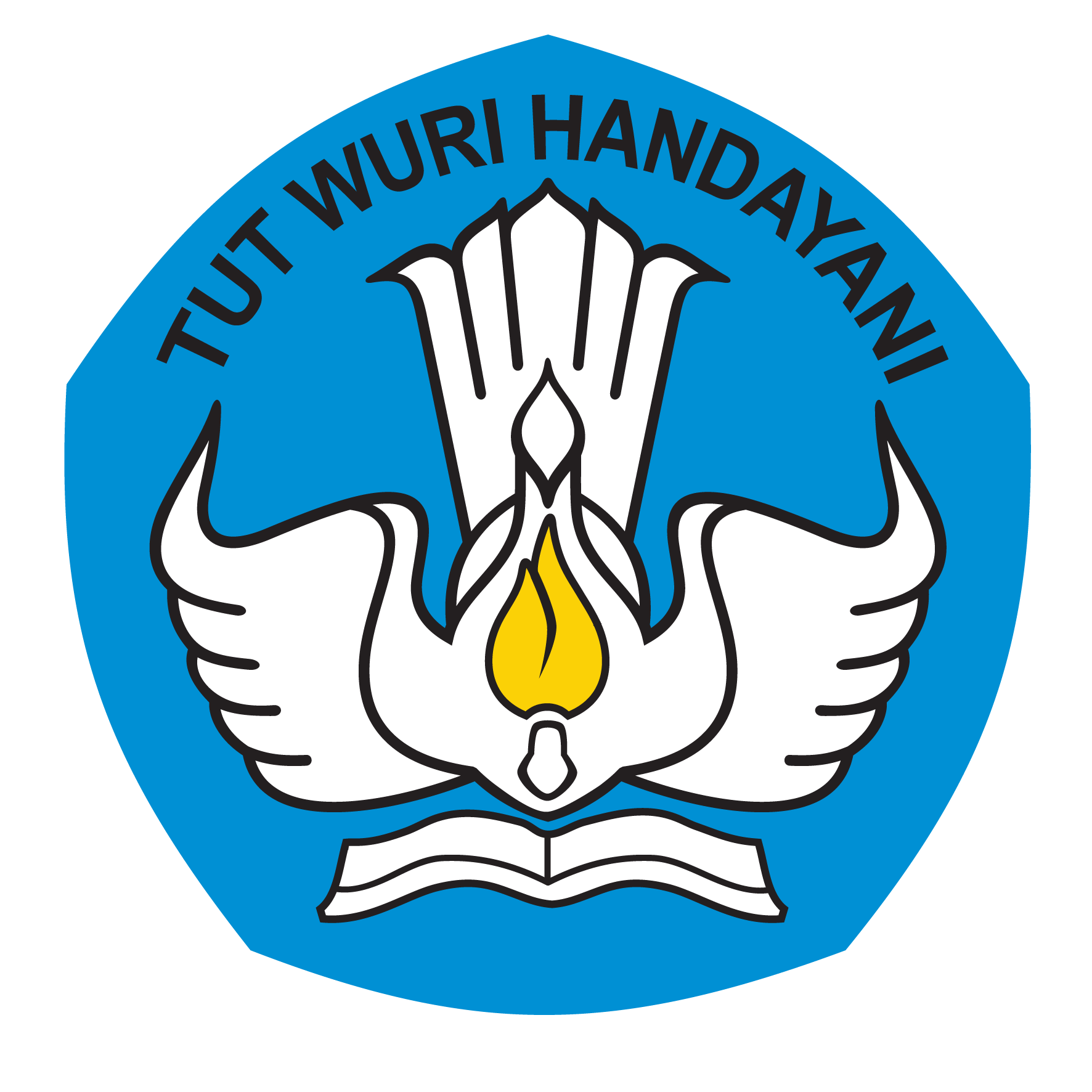 https://sdm.kemdikbud.go.id
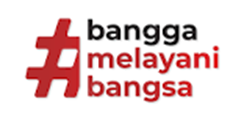 JENIS PENDIDIKAN
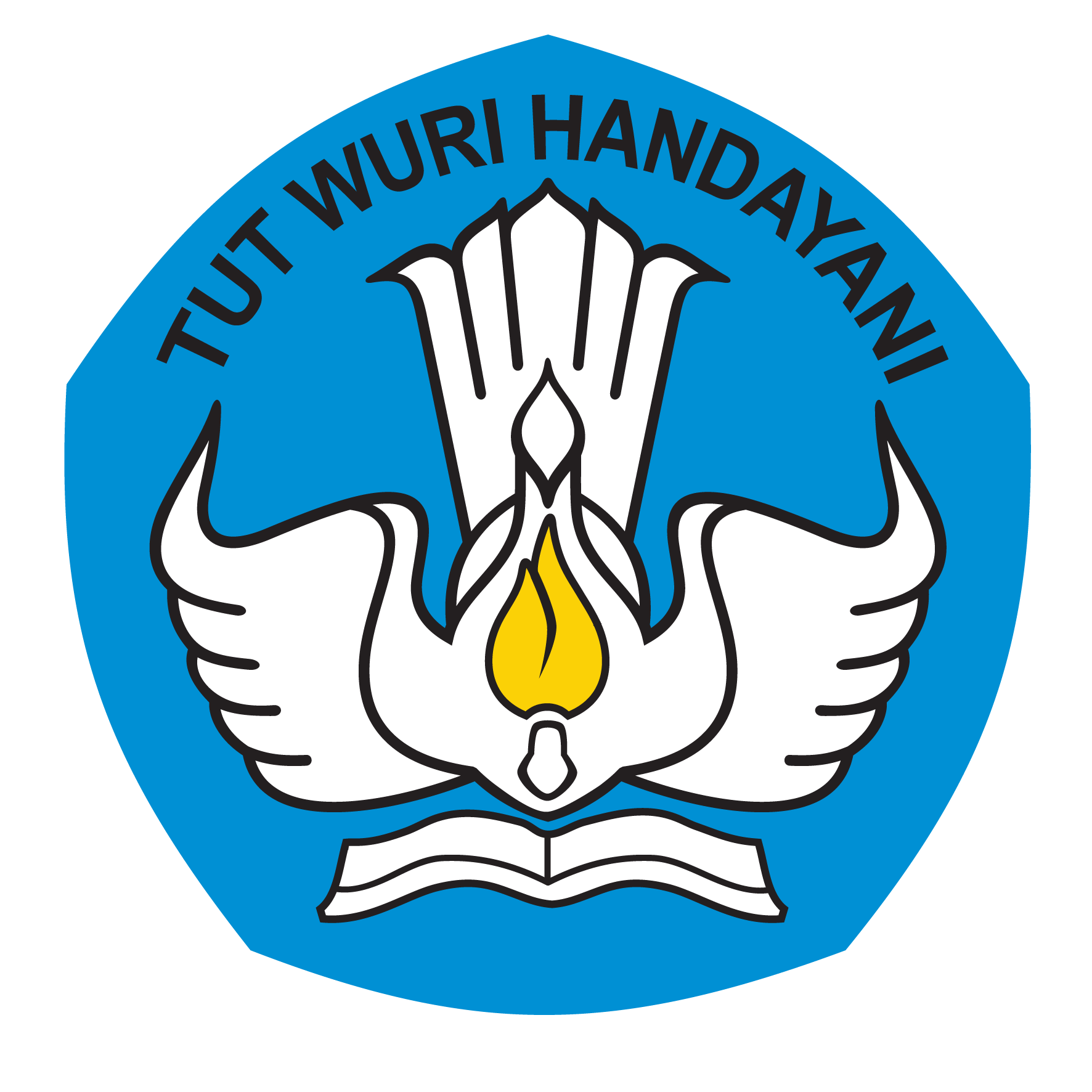 Kementerian Pendidikan, Kebudayaan, Riset, dan Teknologi    |
8
[Speaker Notes: Kasih note untuk keterangan lebih lanjut]
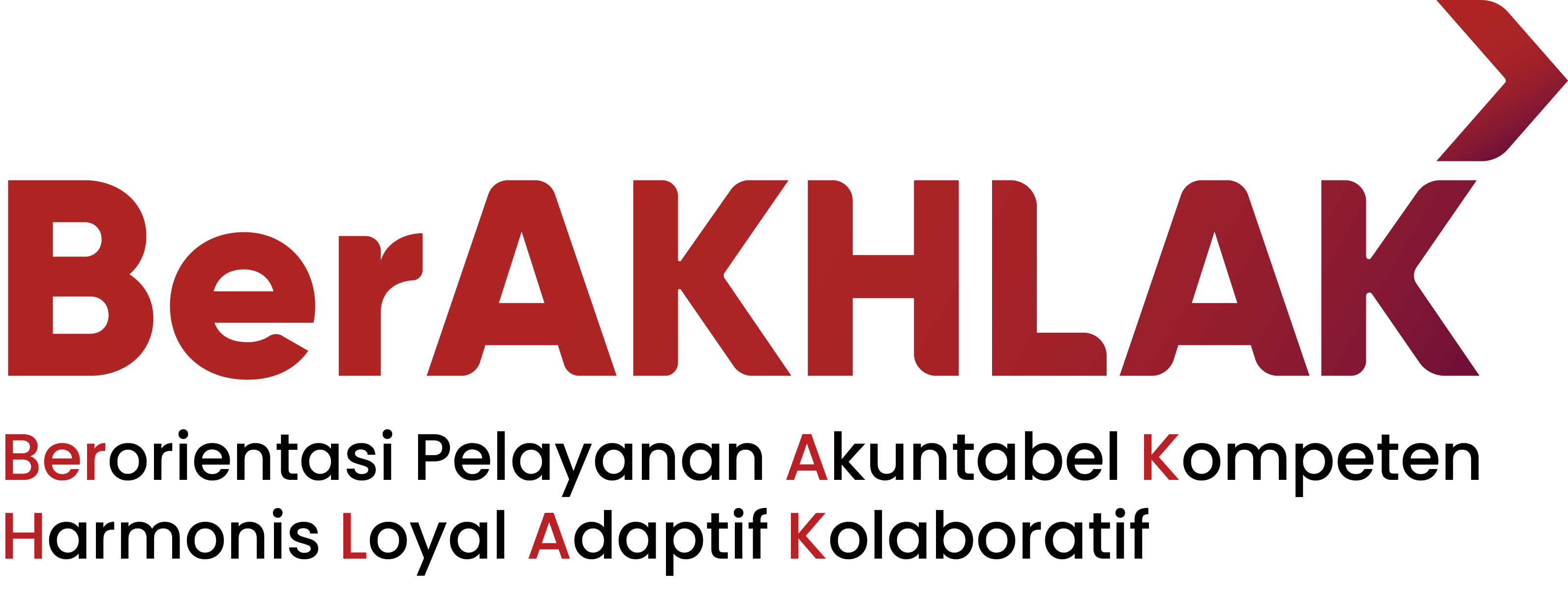 BIRO SUMBER DAYA MANUSIA
KEMENTERIAN PENDIDIKAN, KEBUDAYAAN
RISET DAN TEKNOLOGI
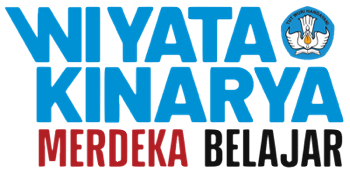 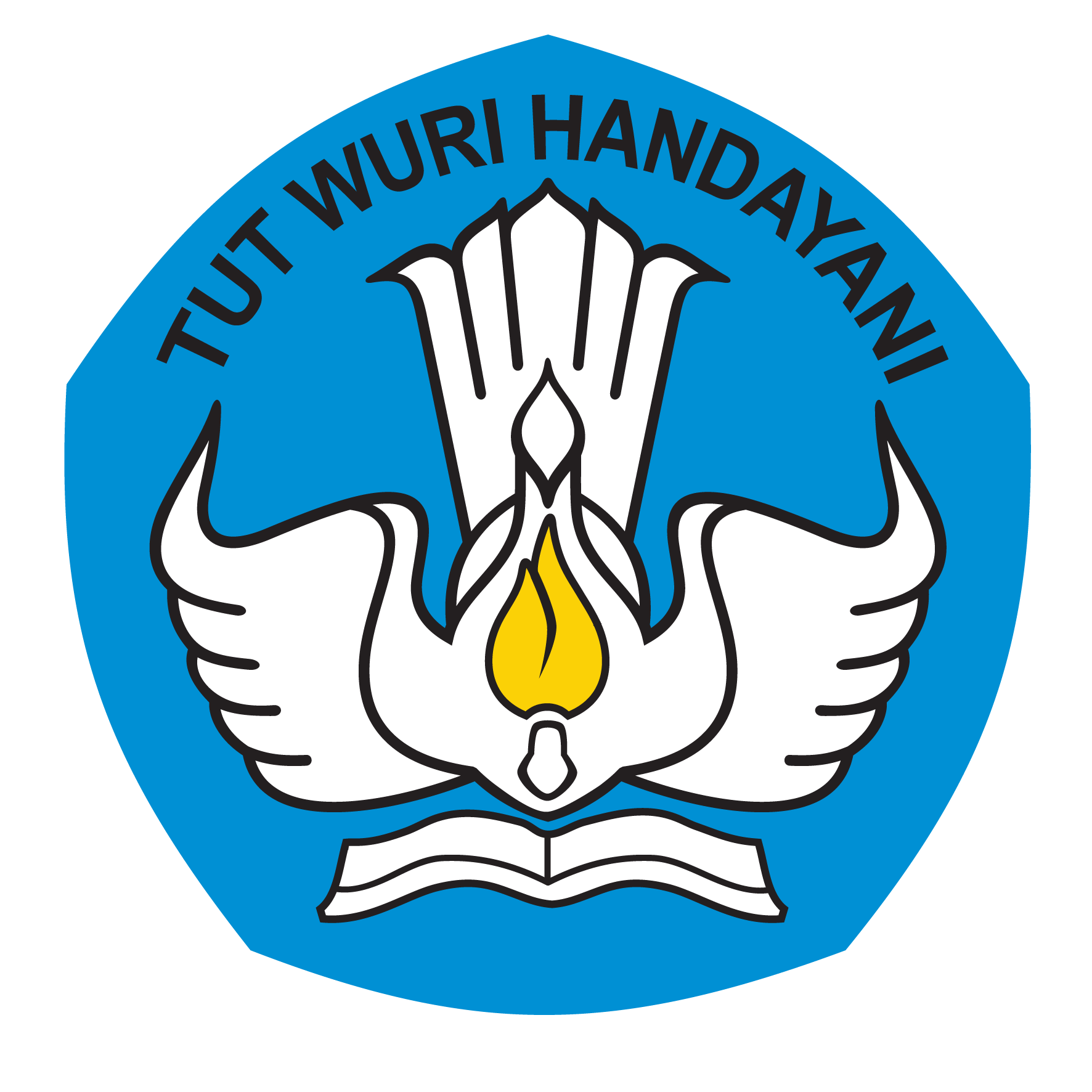 https://sdm.kemdikbud.go.id
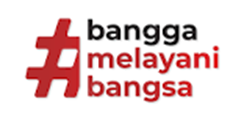 JANGKA WAKTU 
TUGAS BELAJAR
sesuai dgn batas waktu normatif prodi
termasuk pelaksanaan cuti akademik
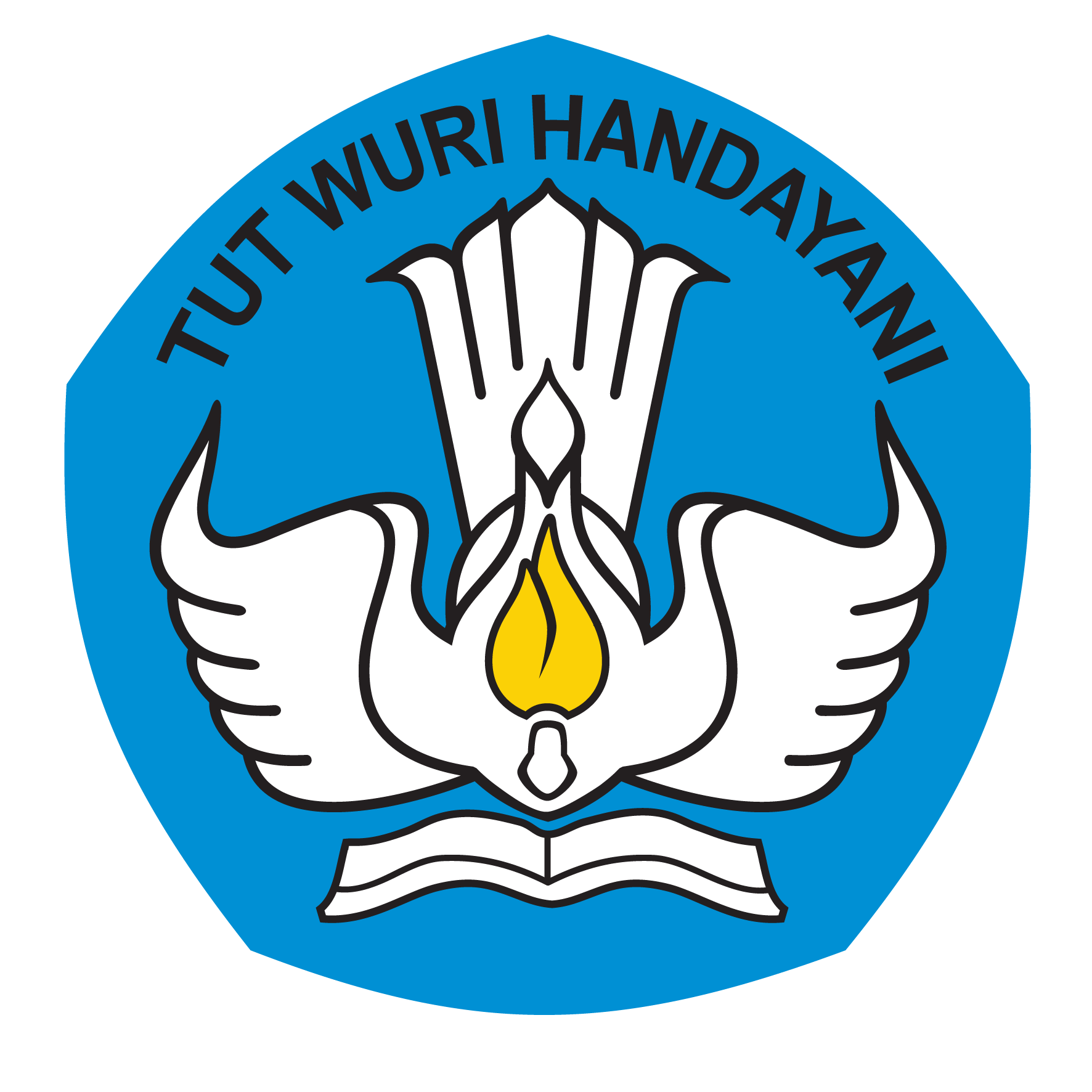 Kementerian Pendidikan, Kebudayaan, Riset, dan Teknologi    |
9
[Speaker Notes: Kasih note untuk keterangan lebih lanjut]
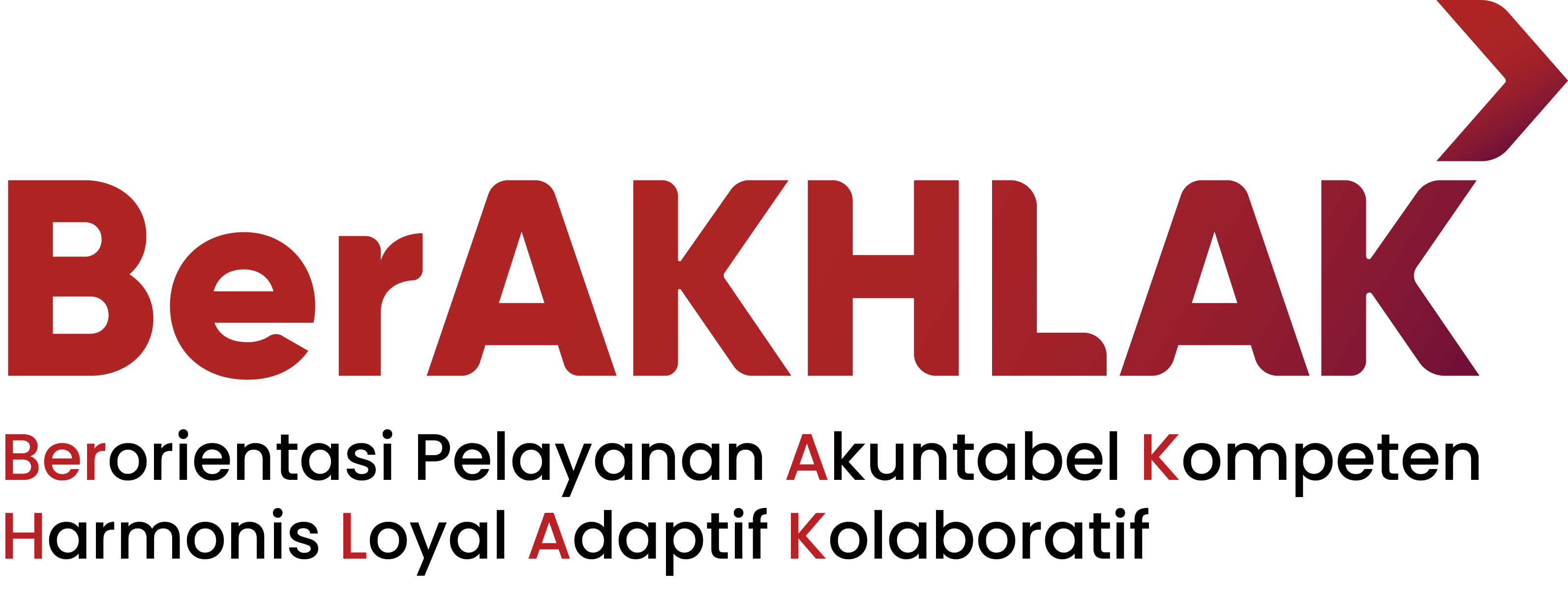 BIRO SUMBER DAYA MANUSIA
KEMENTERIAN PENDIDIKAN, KEBUDAYAAN
RISET DAN TEKNOLOGI
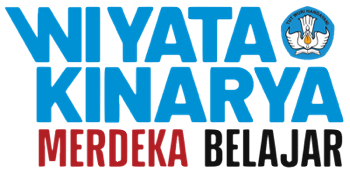 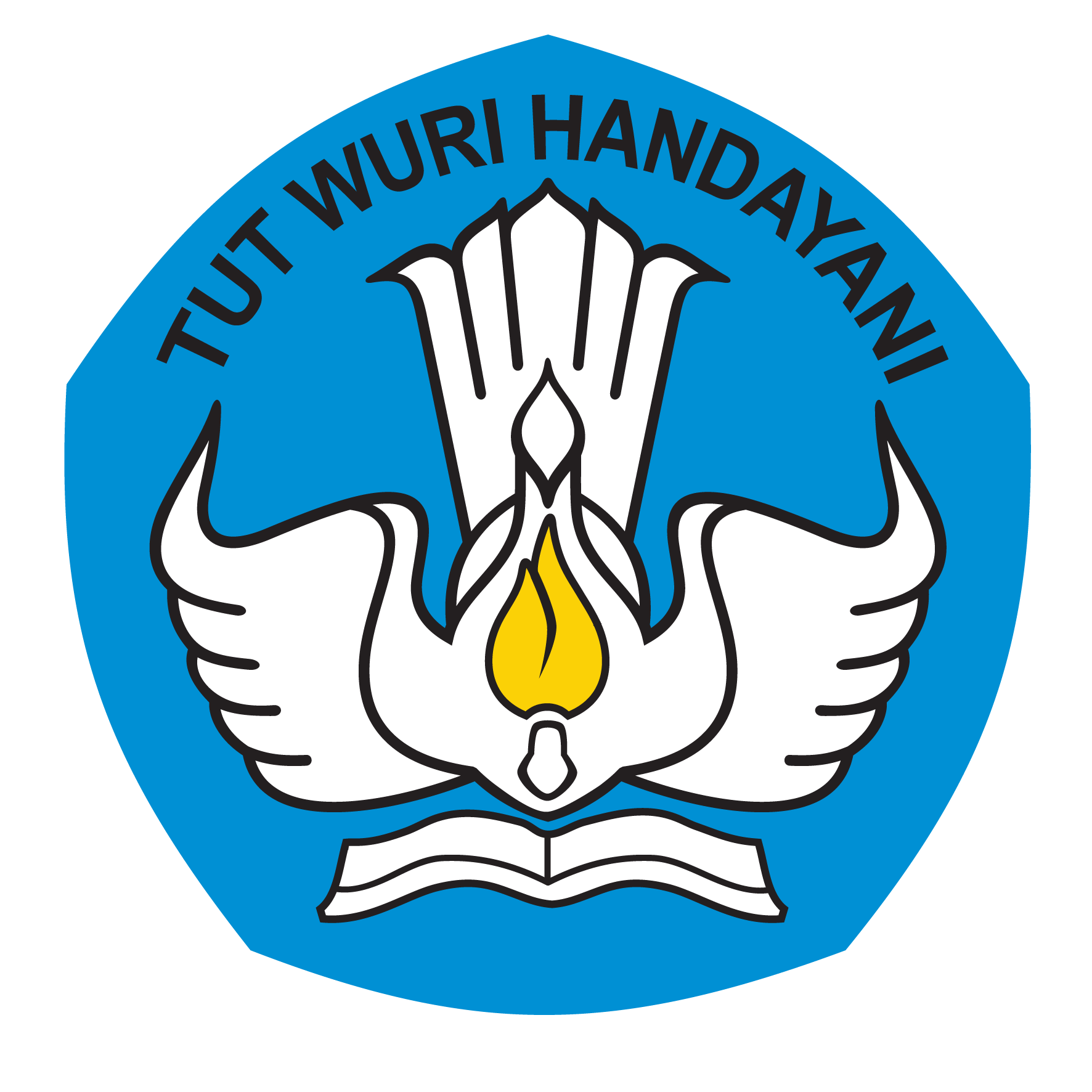 https://sdm.kemdikbud.go.id
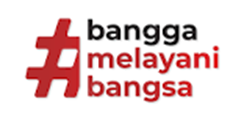 AKREDITASI UNTUK PT DAN PRODI MINIMAL B/ SANGAT BAIK BAGI PT DALAM NEGERI

DIAKUI OLEH KEMDIKBUDRISTEK UNTUK PT LUAR NEGERI
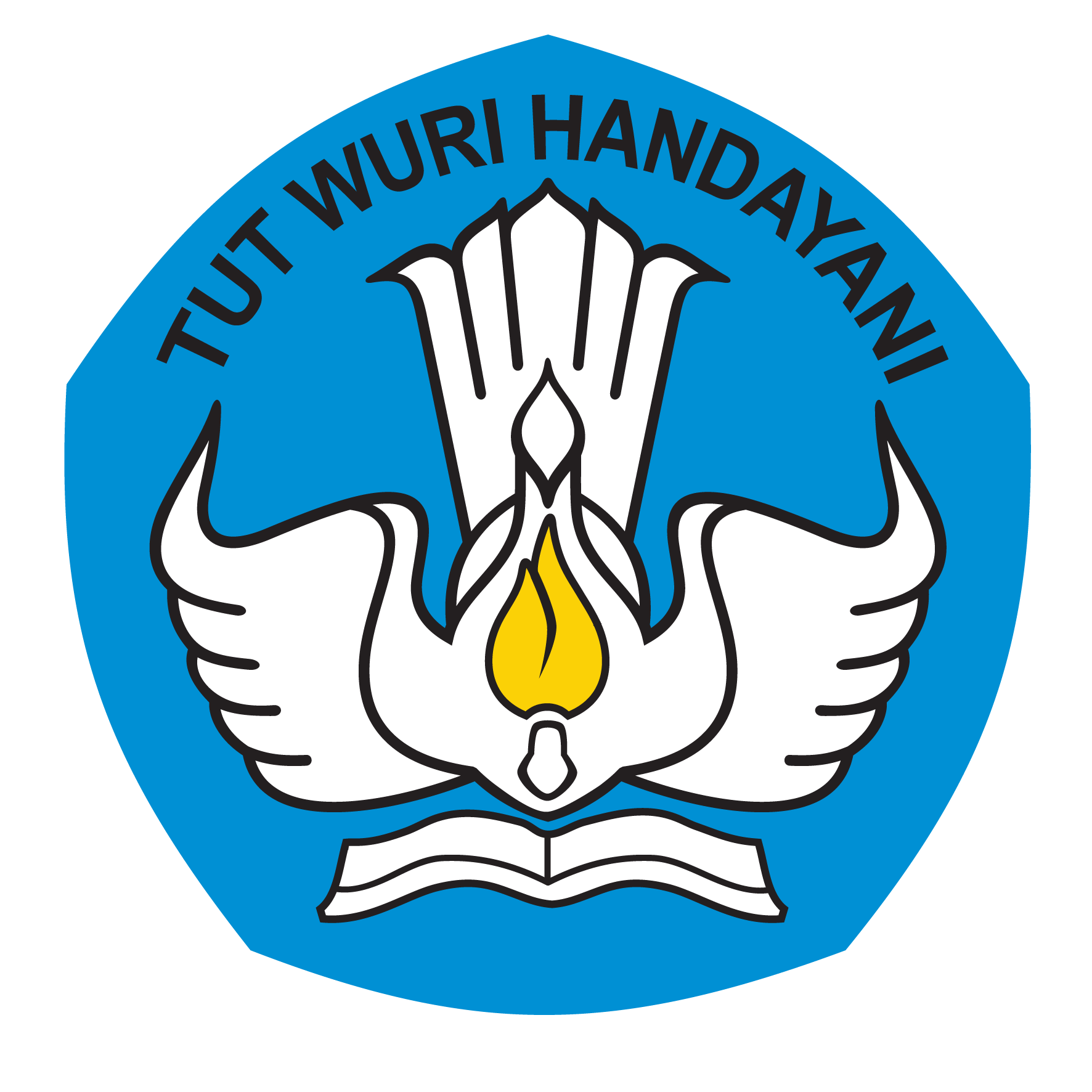 Kementerian Pendidikan, Kebudayaan, Riset, dan Teknologi    |
10
[Speaker Notes: Kasih note untuk keterangan lebih lanjut]
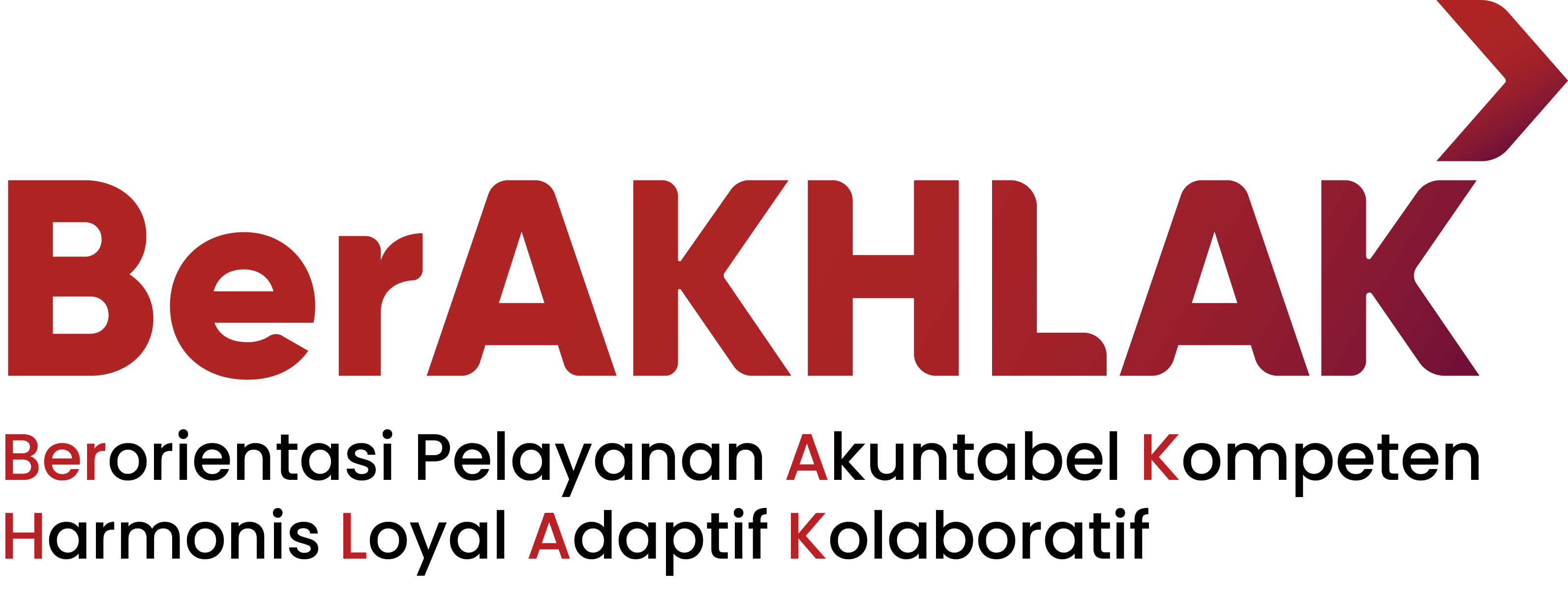 BIRO SUMBER DAYA MANUSIA
KEMENTERIAN PENDIDIKAN, KEBUDAYAAN
RISET DAN TEKNOLOGI
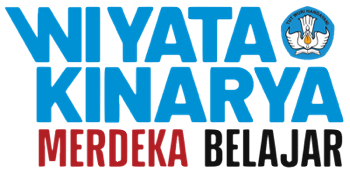 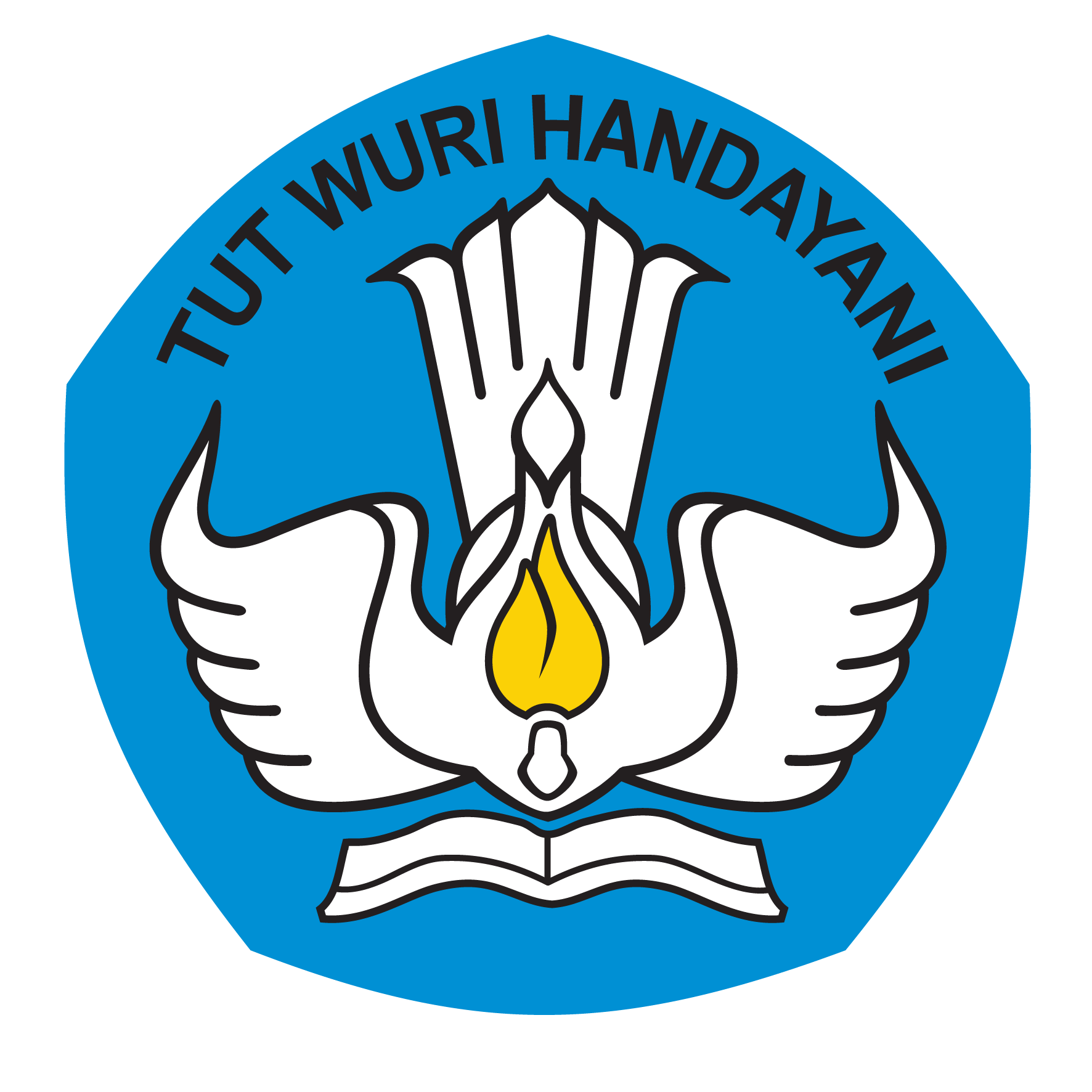 https://sdm.kemdikbud.go.id
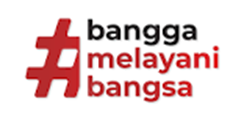 JANGKA WAKTU(jika program studi tidak menentukan batas waktu normatif)
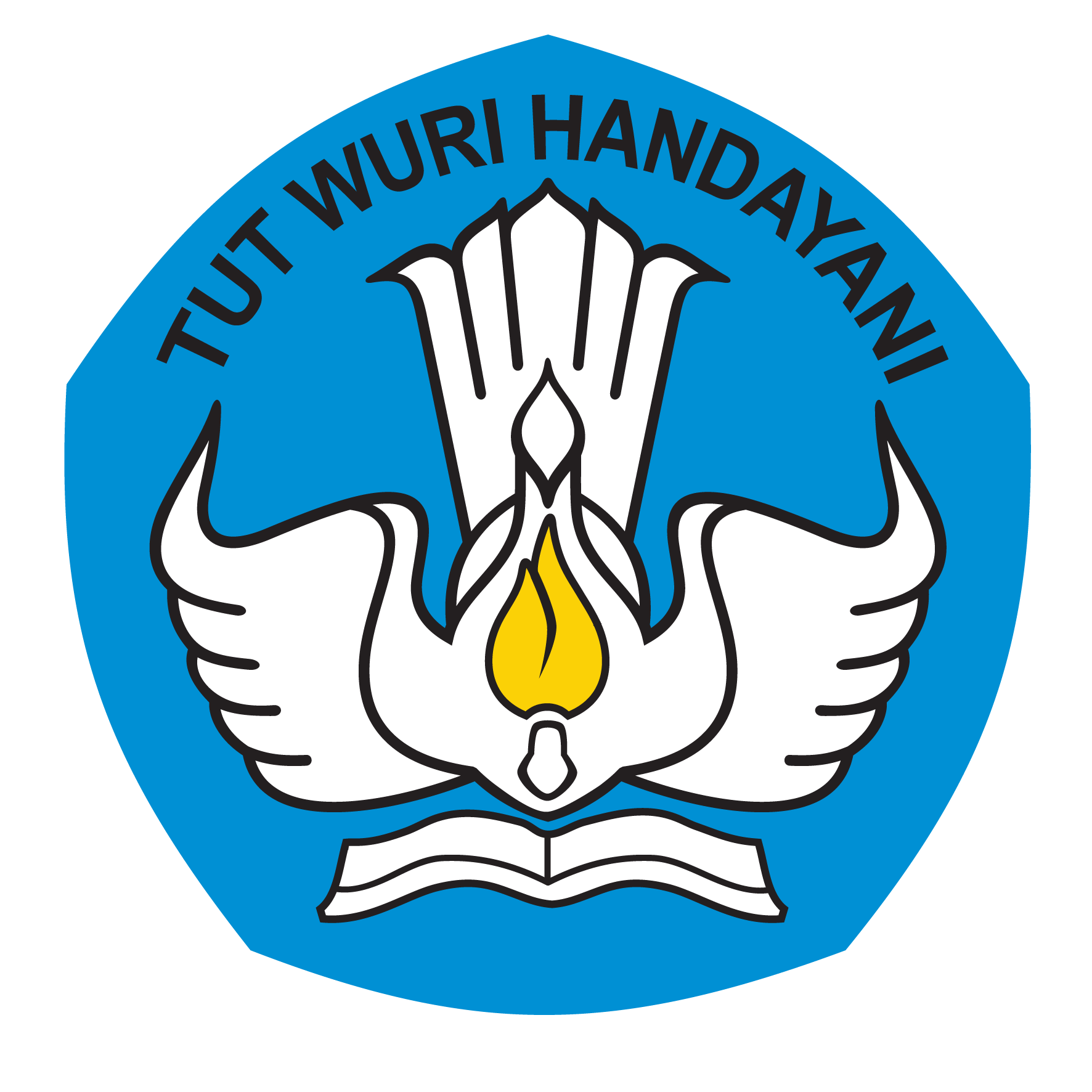 Kementerian Pendidikan, Kebudayaan, Riset, dan Teknologi    |
11
[Speaker Notes: Kasih note untuk keterangan lebih lanjut]
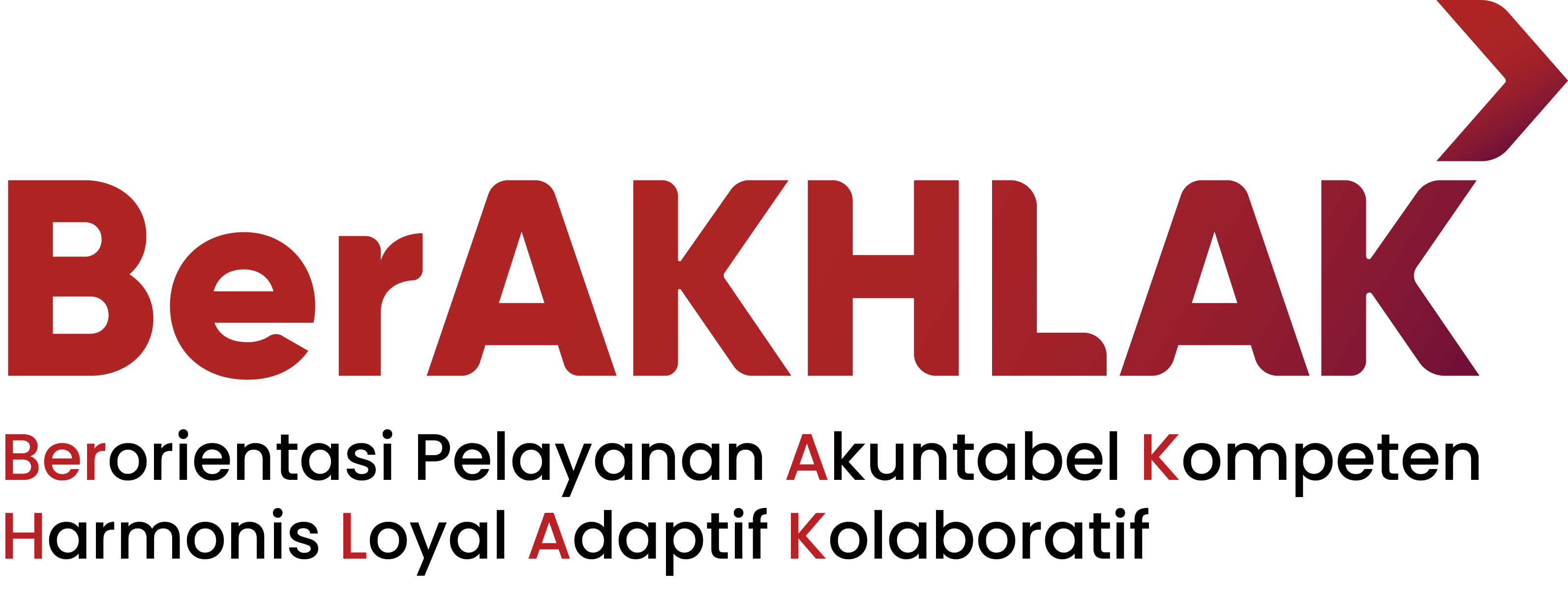 BIRO SUMBER DAYA MANUSIA
KEMENTERIAN PENDIDIKAN, KEBUDAYAAN
RISET DAN TEKNOLOGI
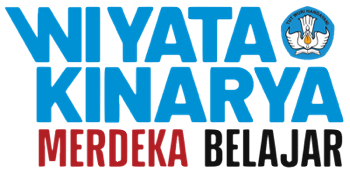 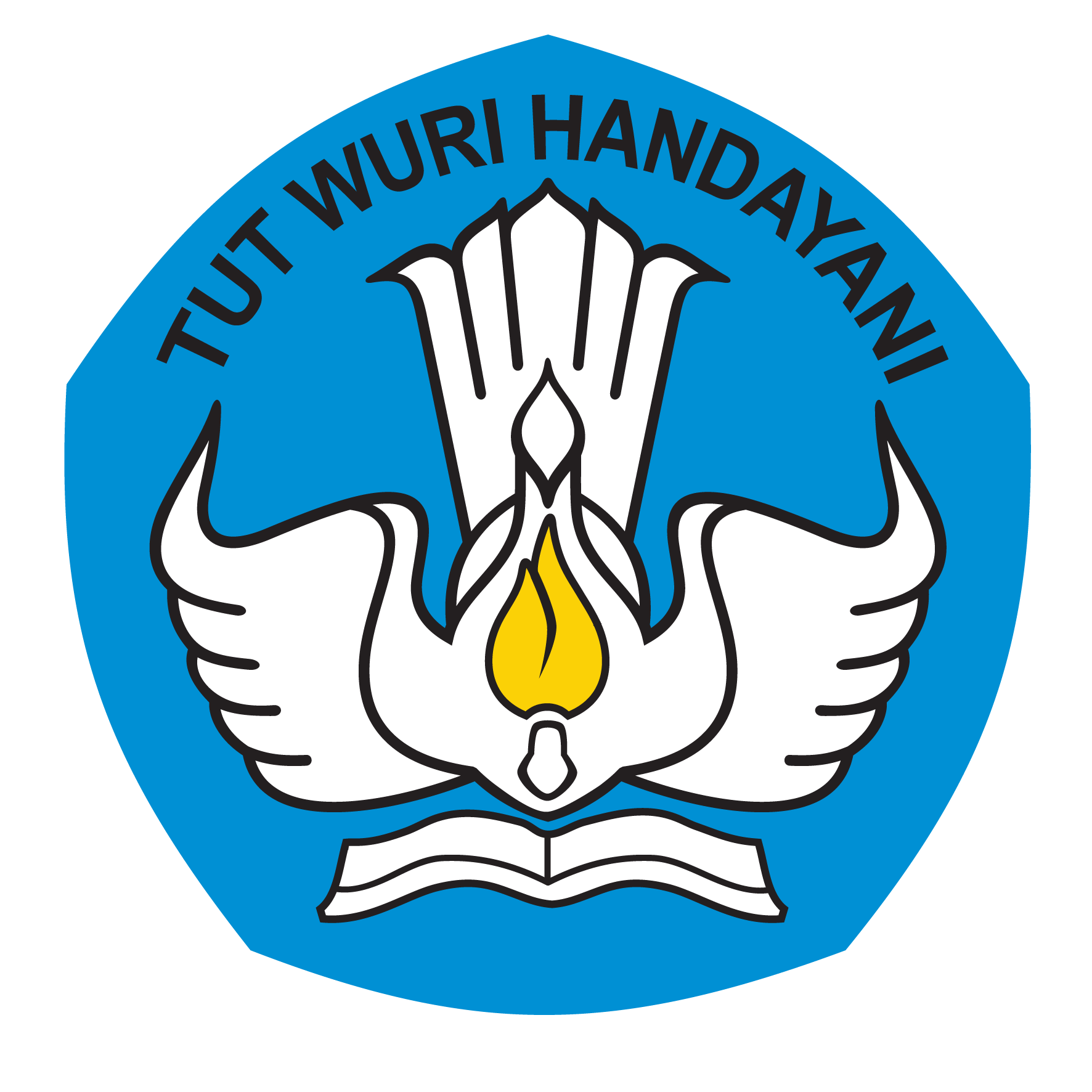 https://sdm.kemdikbud.go.id
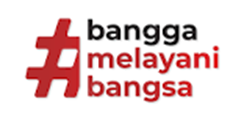 BATAS USIA
BELUM MEMASUKI USIA
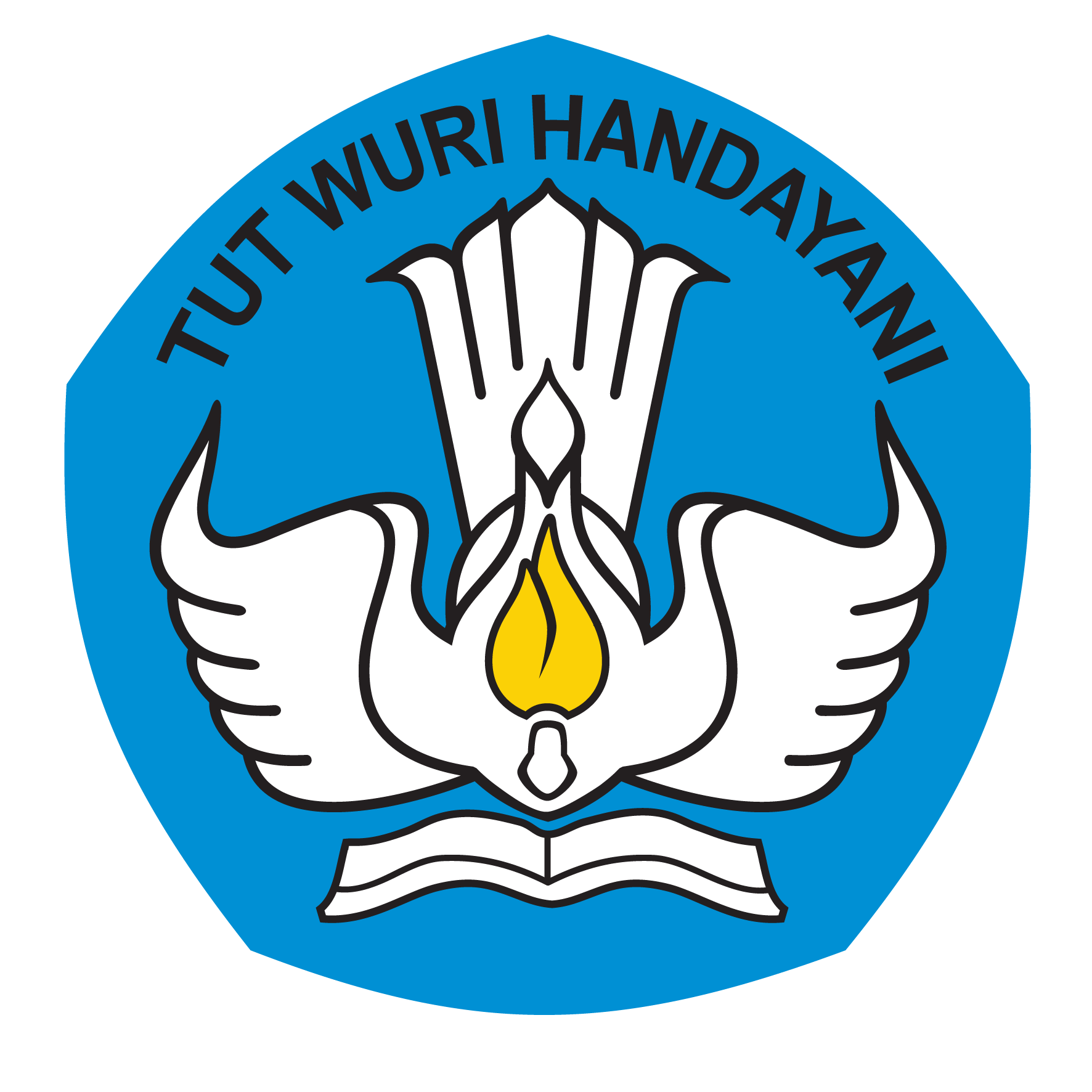 Kementerian Pendidikan, Kebudayaan, Riset, dan Teknologi    |
12
[Speaker Notes: Kasih note untuk keterangan lebih lanjut]
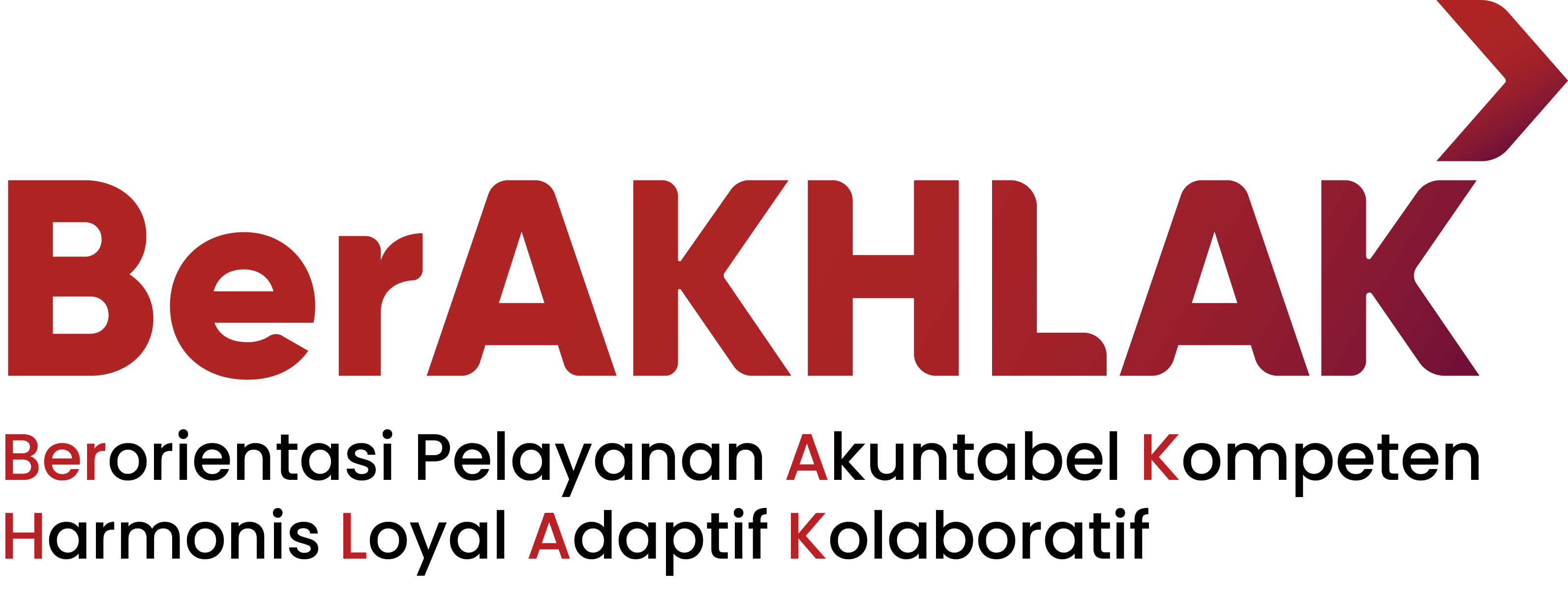 BIRO SUMBER DAYA MANUSIA
KEMENTERIAN PENDIDIKAN, KEBUDAYAAN
RISET DAN TEKNOLOGI
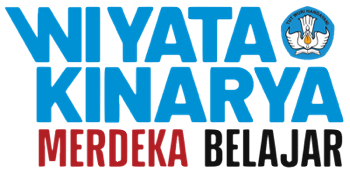 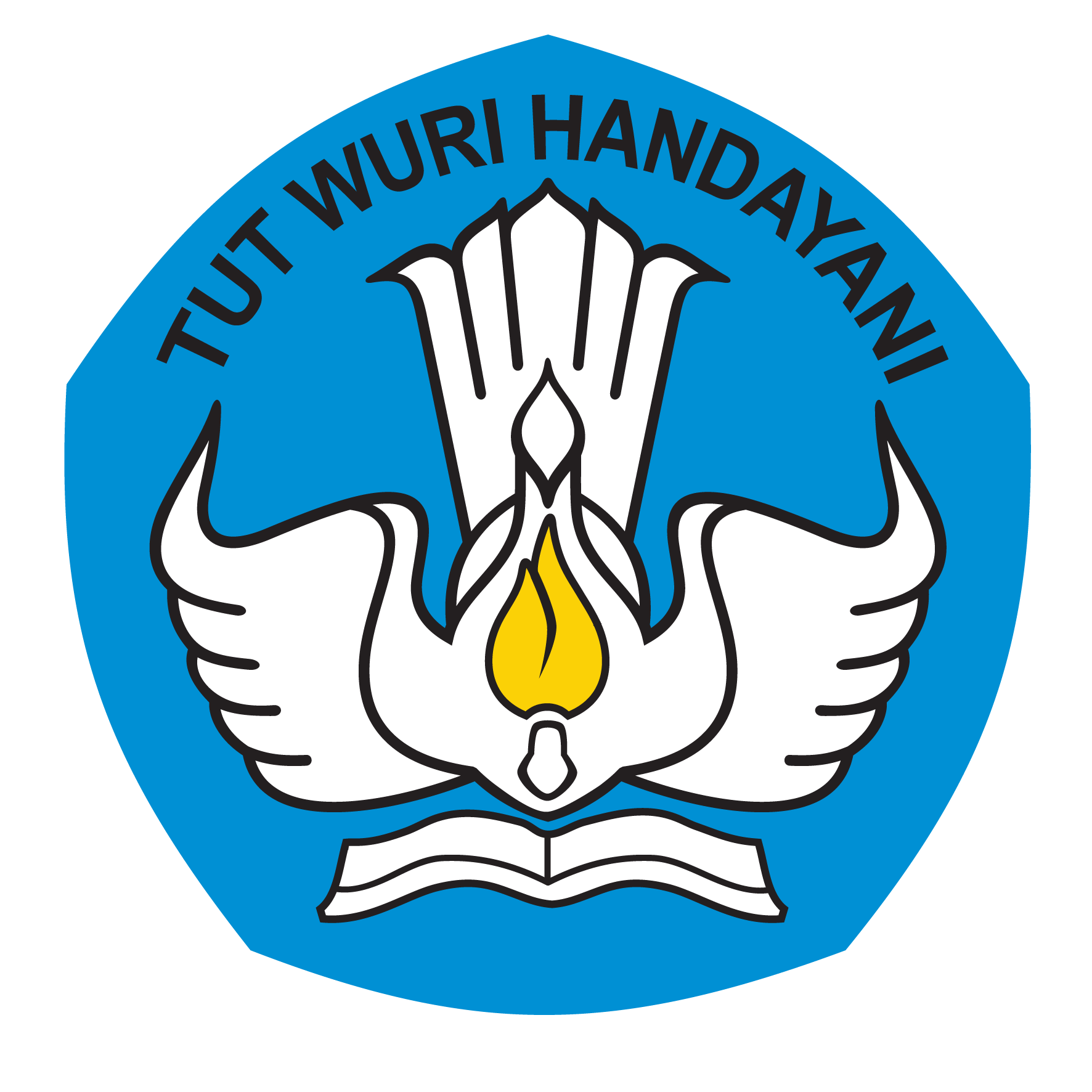 https://sdm.kemdikbud.go.id
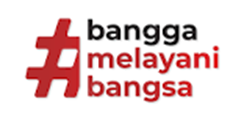 BATAS USIA PEGAWAI PELAJAR S3
BELUM MEMASUKI USIA
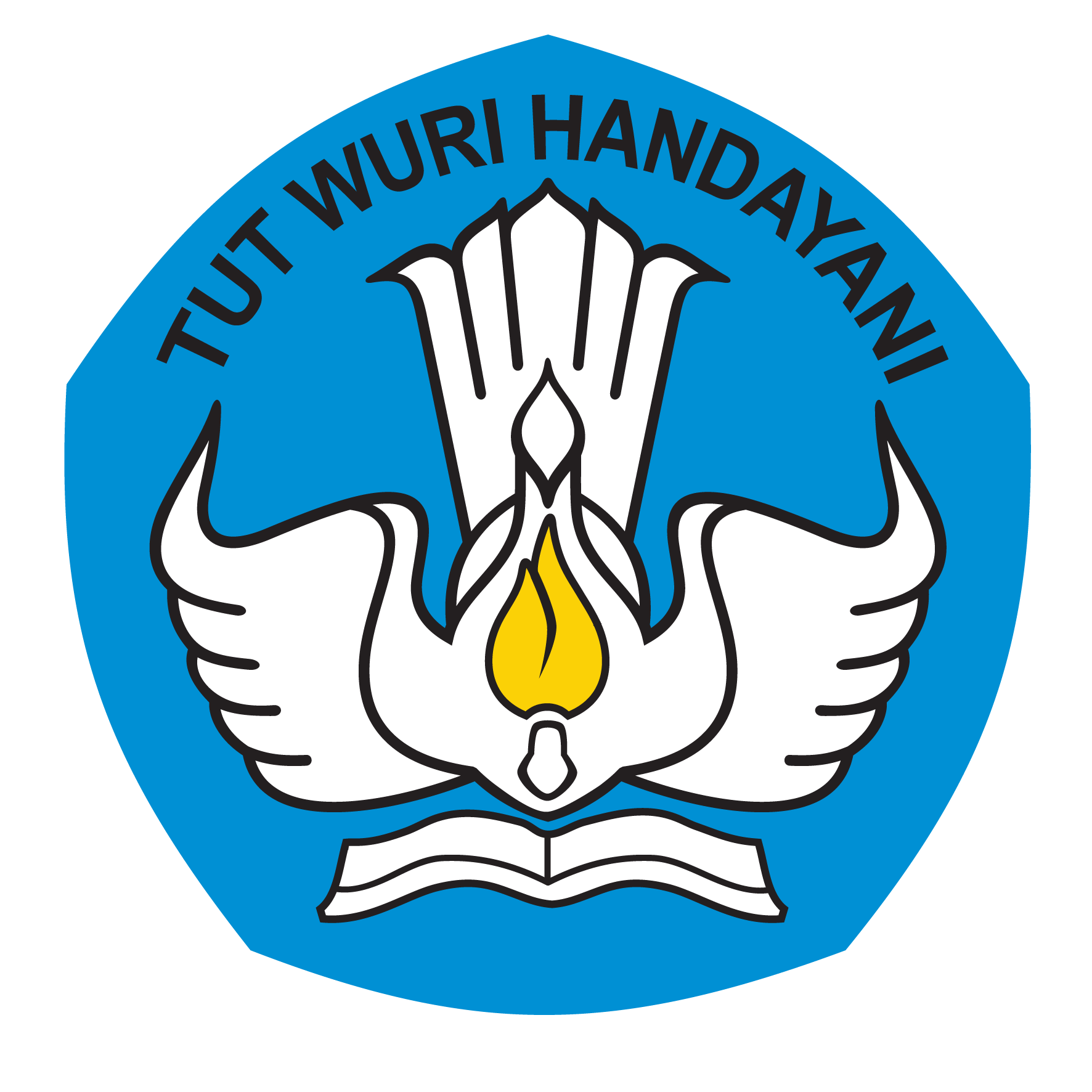 Kementerian Pendidikan, Kebudayaan, Riset, dan Teknologi    |
13
[Speaker Notes: Kasih note untuk keterangan lebih lanjut]
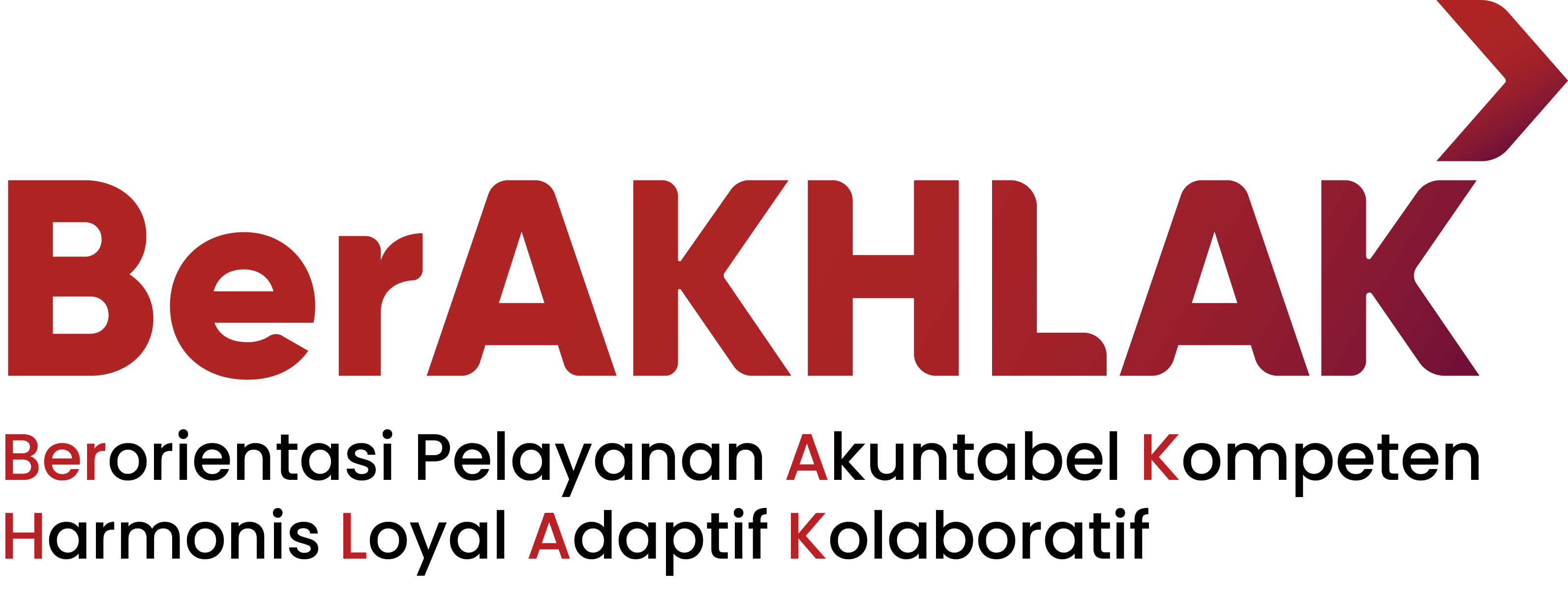 BIRO SUMBER DAYA MANUSIA
KEMENTERIAN PENDIDIKAN, KEBUDAYAAN
RISET DAN TEKNOLOGI
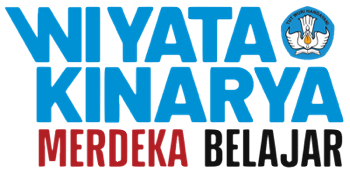 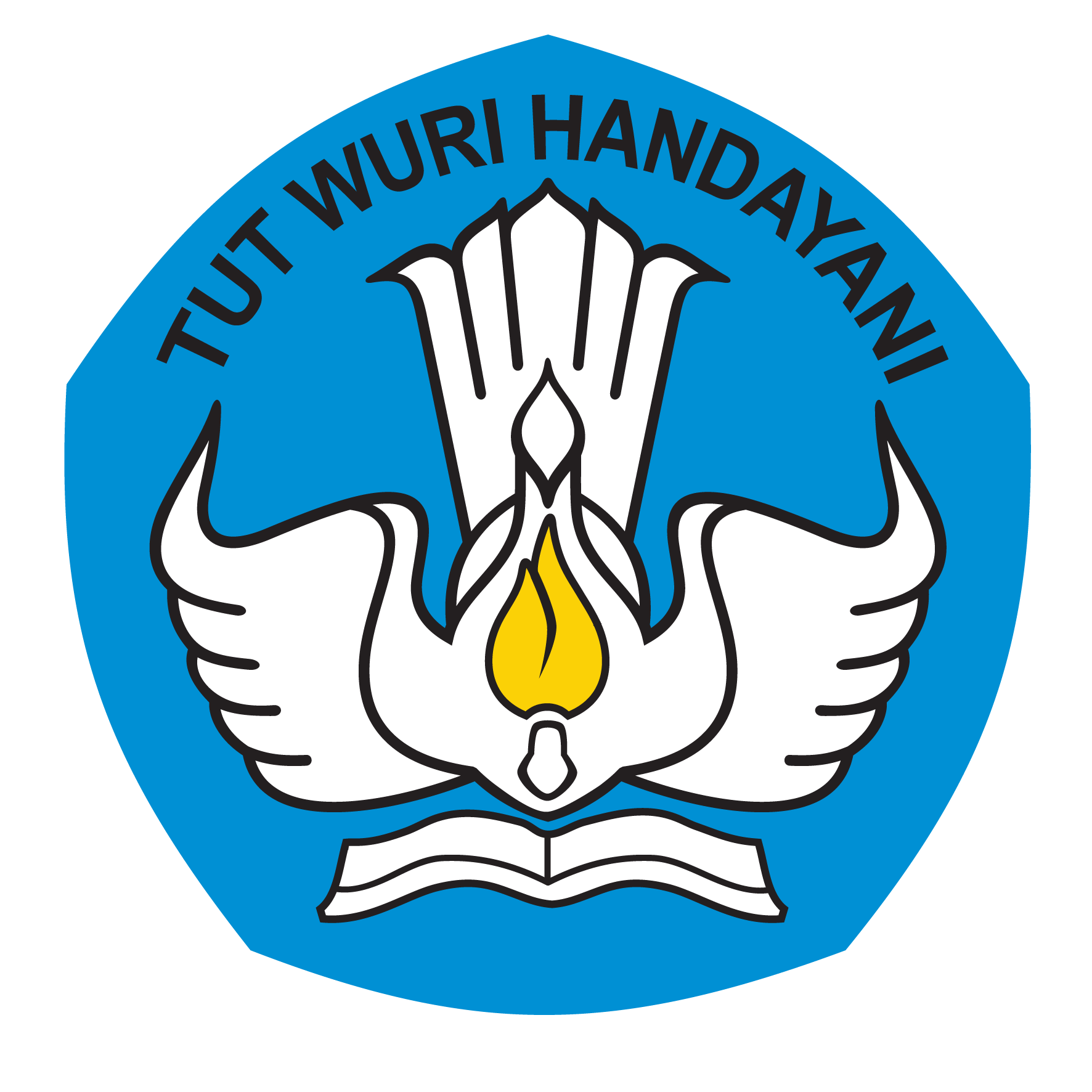 https://sdm.kemdikbud.go.id
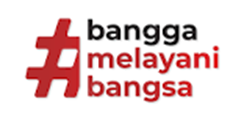 BATAS USIA
BELUM MEMASUKI USIA
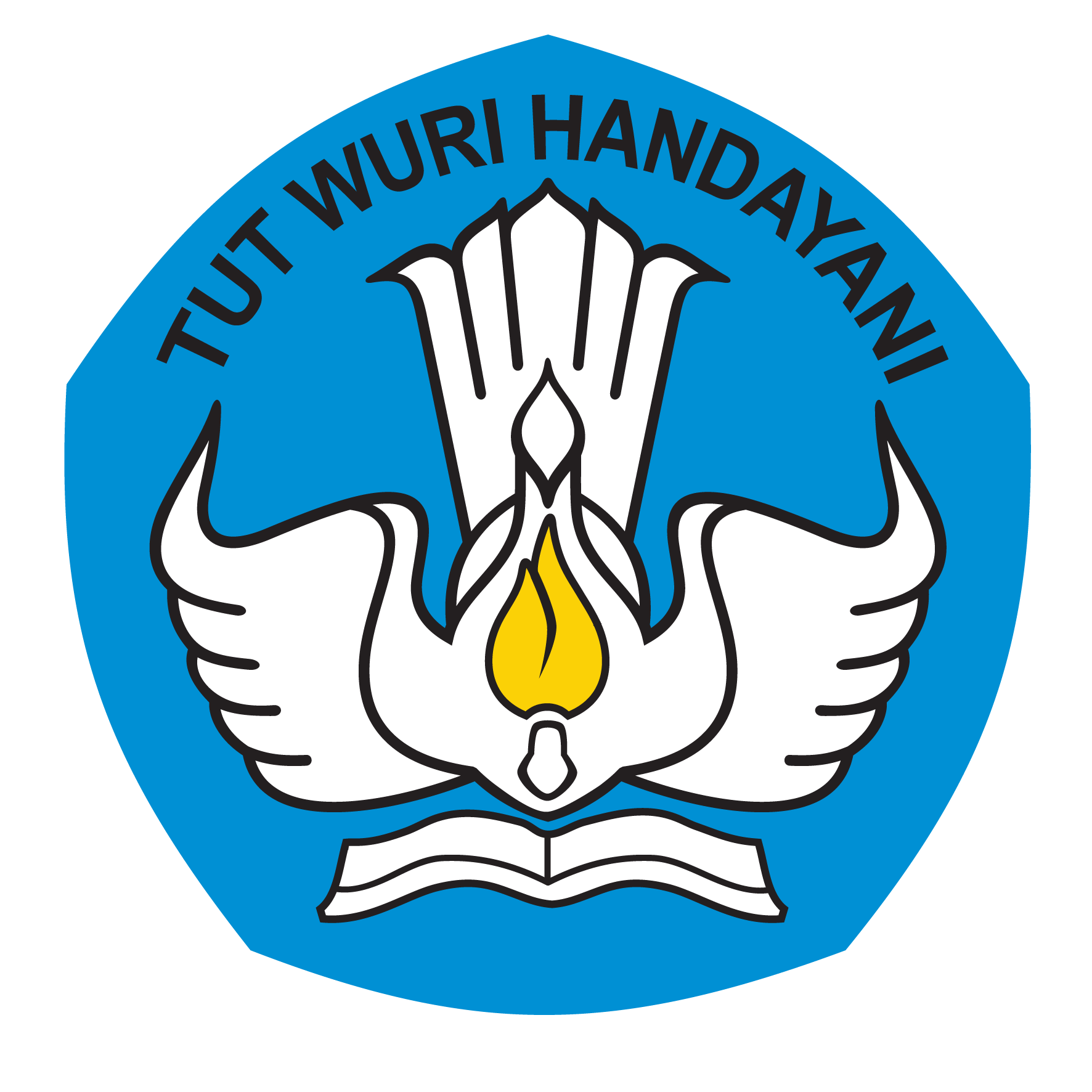 Kementerian Pendidikan, Kebudayaan, Riset, dan Teknologi    |
14
[Speaker Notes: Kasih note untuk keterangan lebih lanjut]
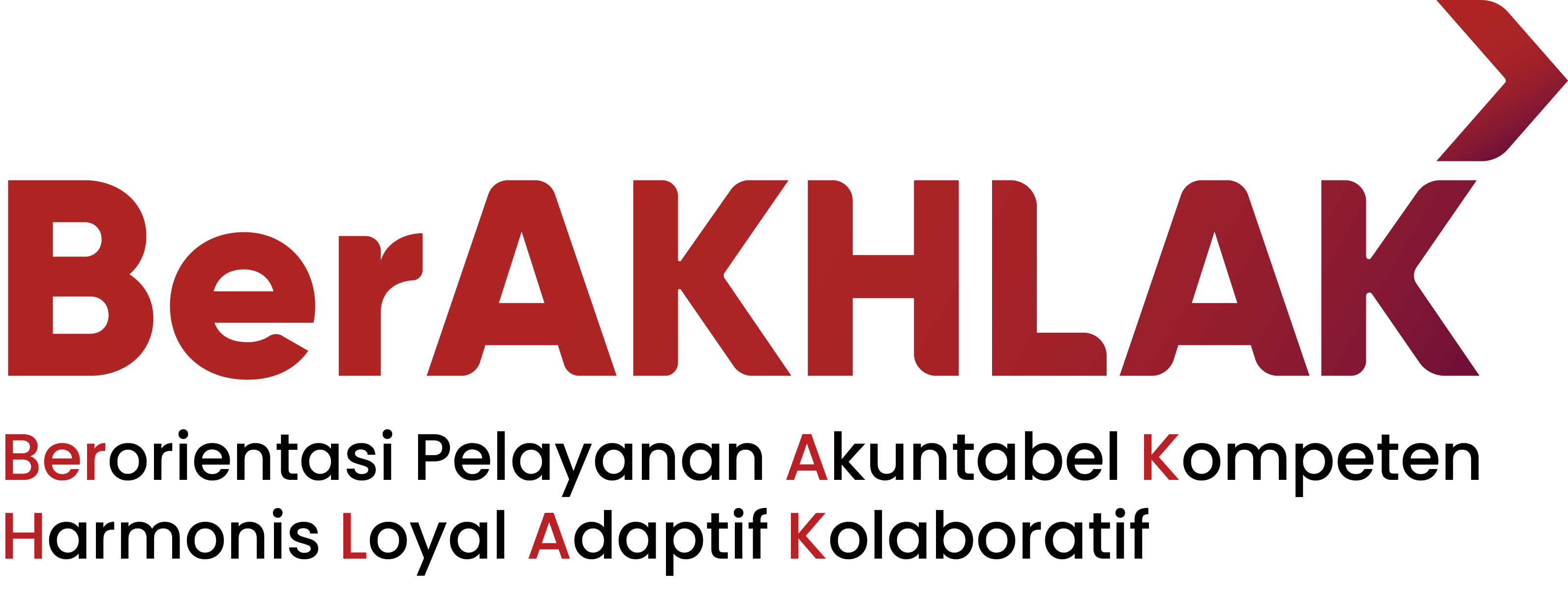 BIRO SUMBER DAYA MANUSIA
KEMENTERIAN PENDIDIKAN, KEBUDAYAAN
RISET DAN TEKNOLOGI
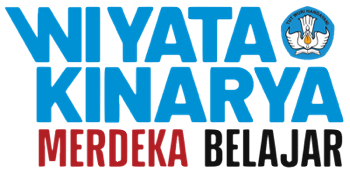 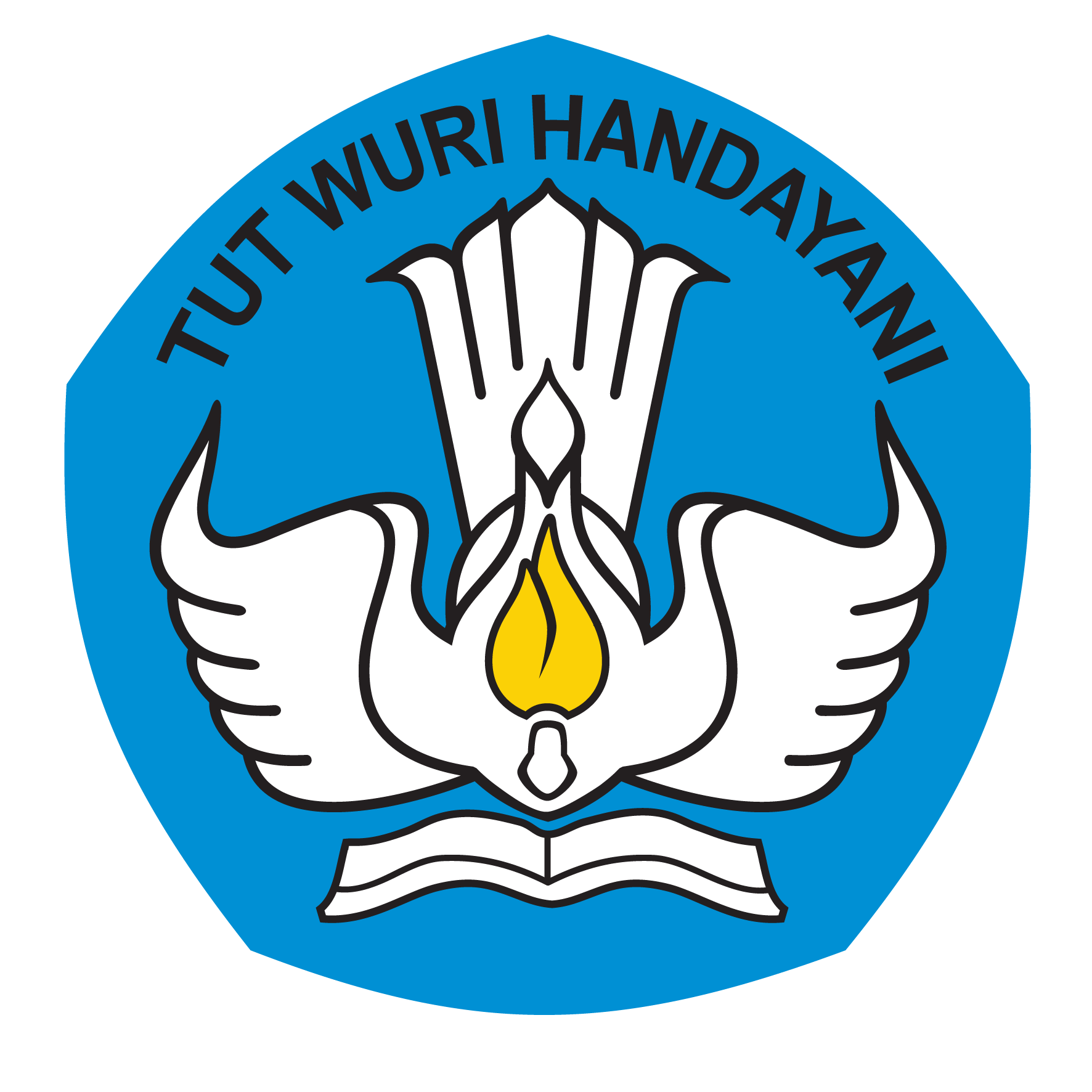 https://sdm.kemdikbud.go.id
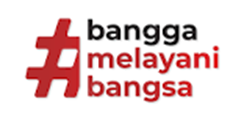 IKATAN DINAS TUGAS BELAJAR DENGAN PEMBIAYAAN
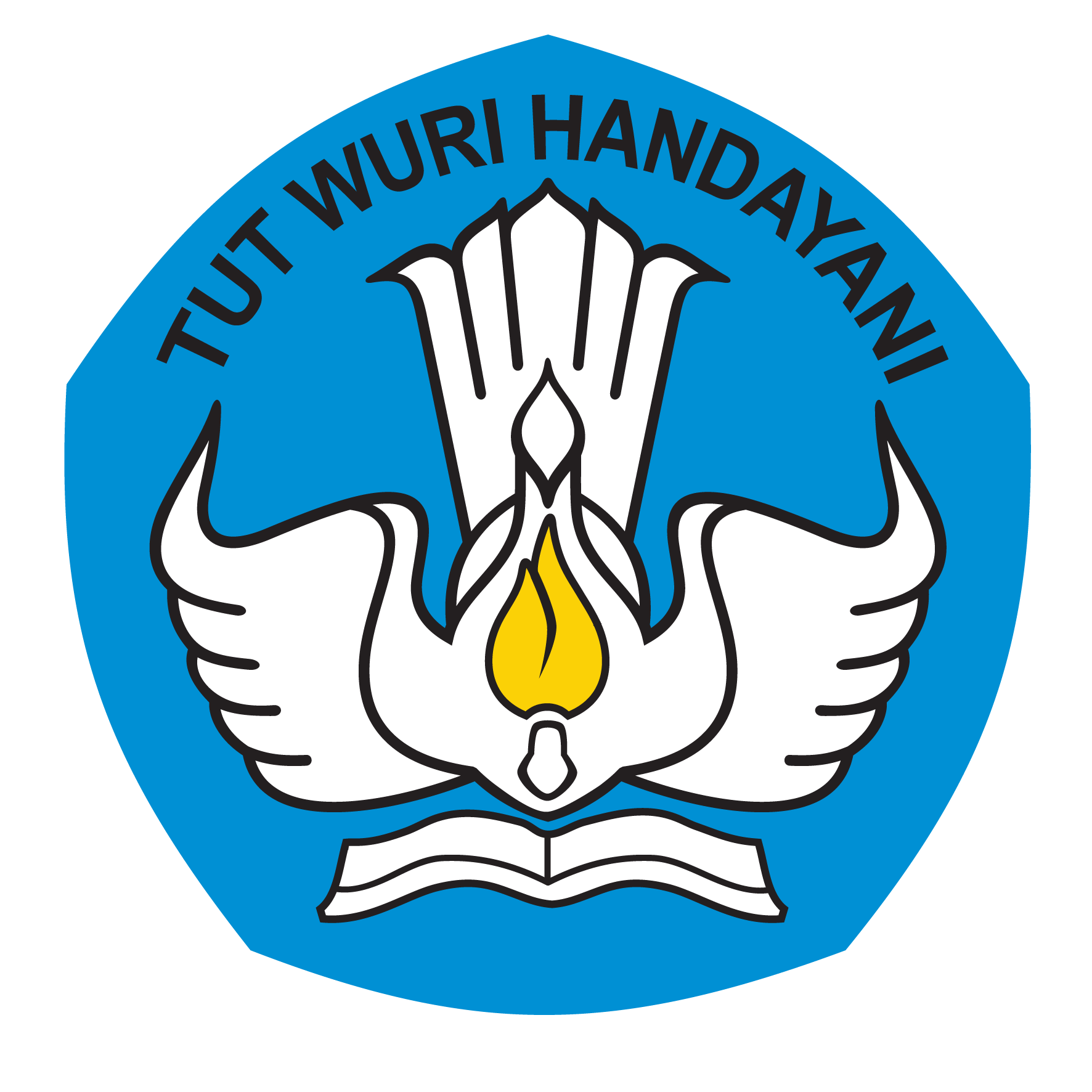 Kementerian Pendidikan, Kebudayaan, Riset, dan Teknologi    |
15
[Speaker Notes: Kasih note untuk keterangan lebih lanjut]
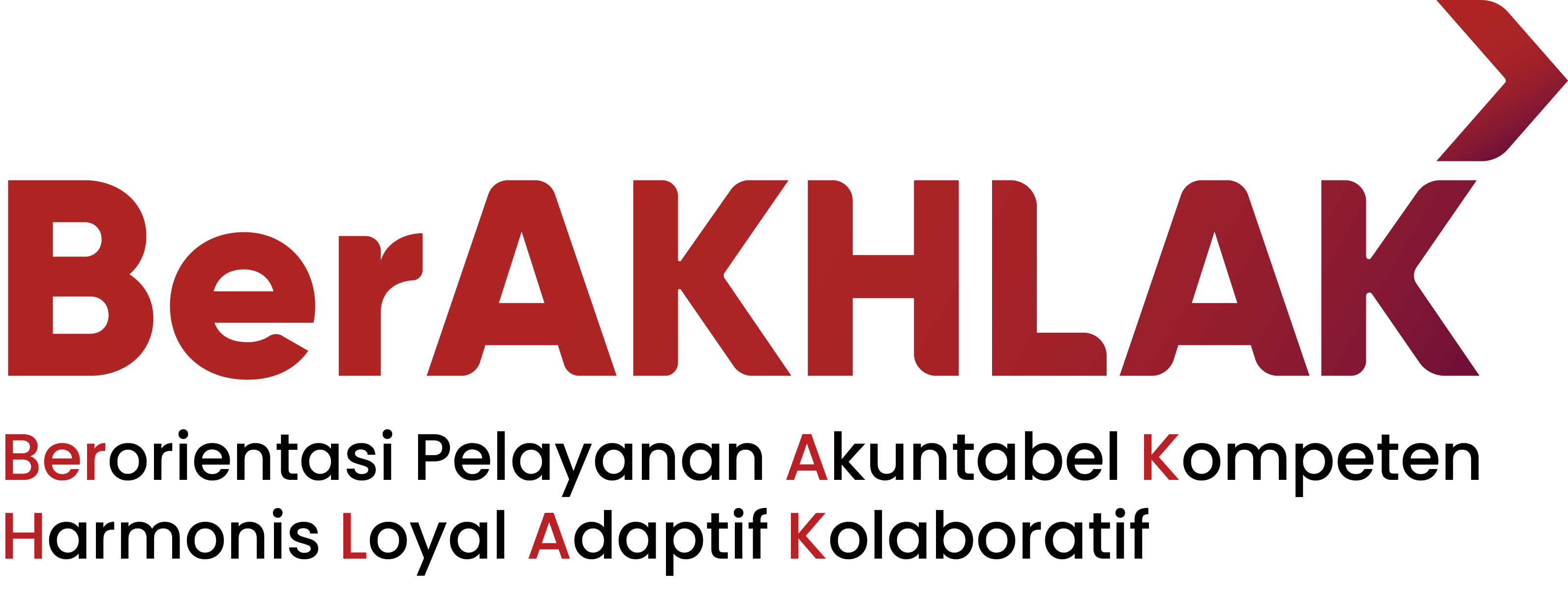 BIRO SUMBER DAYA MANUSIA
KEMENTERIAN PENDIDIKAN, KEBUDAYAAN
RISET DAN TEKNOLOGI
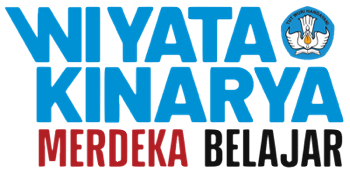 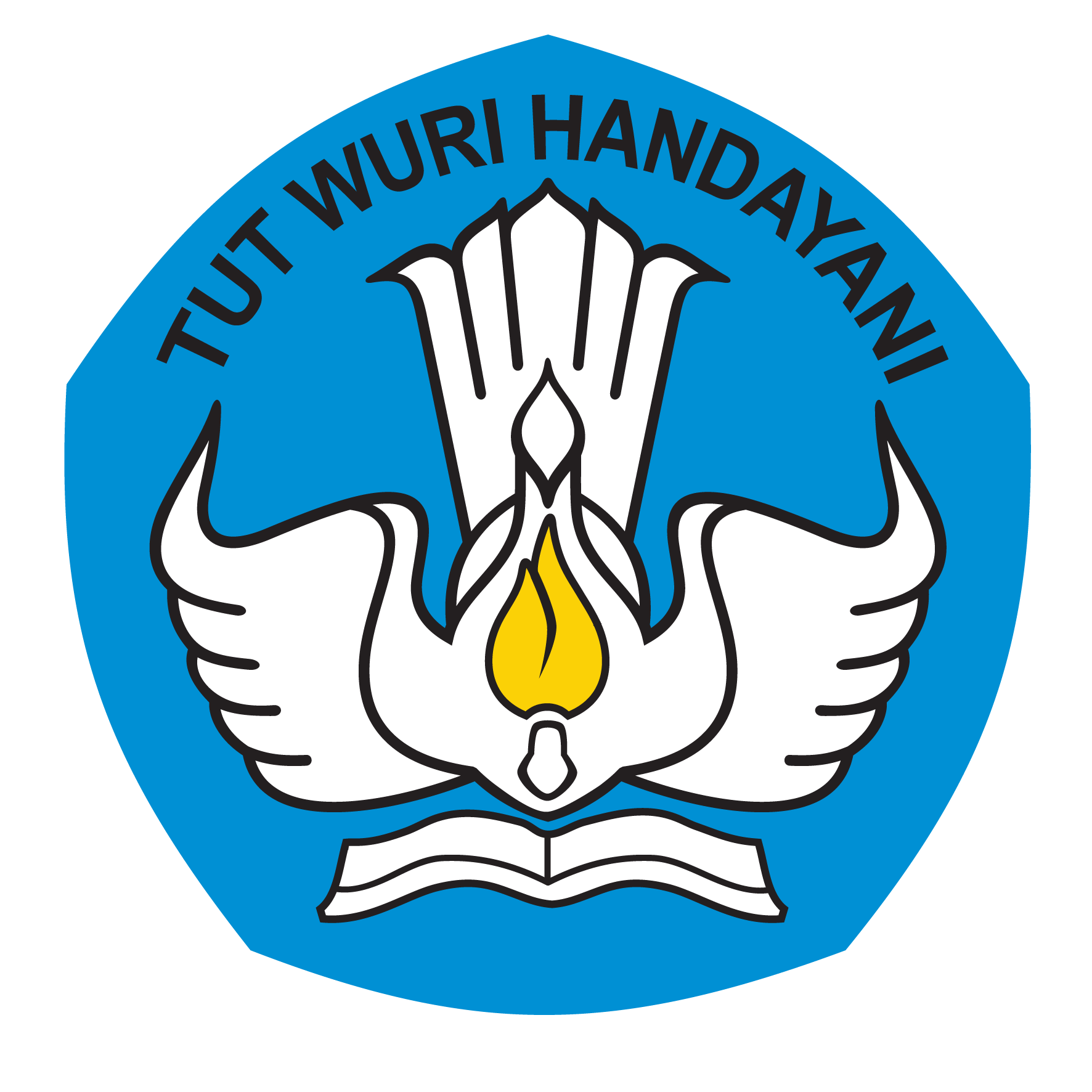 https://sdm.kemdikbud.go.id
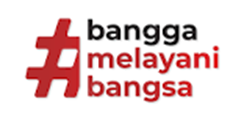 TUGAS BELAJAR BIAYA MANDIRI
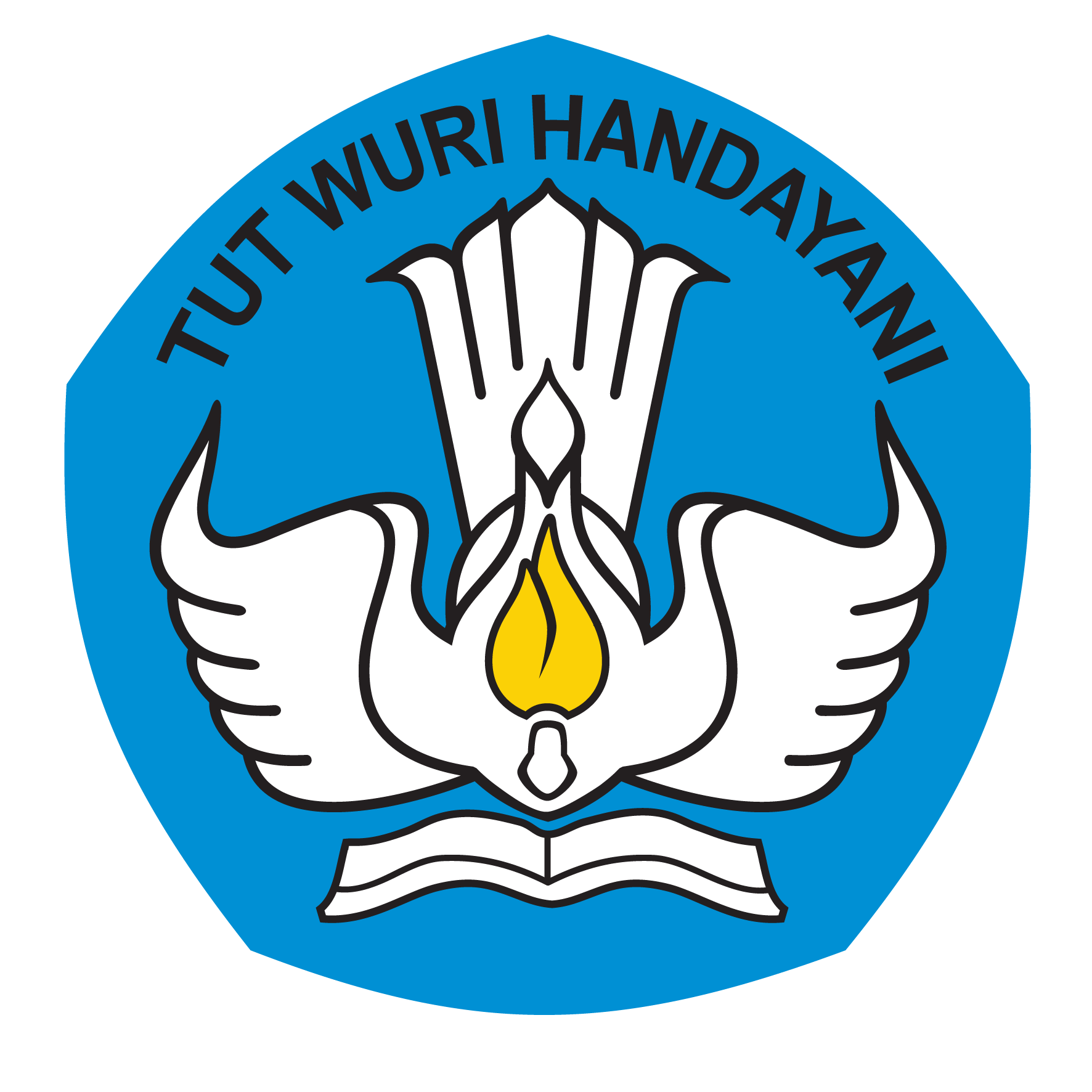 Kementerian Pendidikan, Kebudayaan, Riset, dan Teknologi    |
16
[Speaker Notes: Kasih note untuk keterangan lebih lanjut]
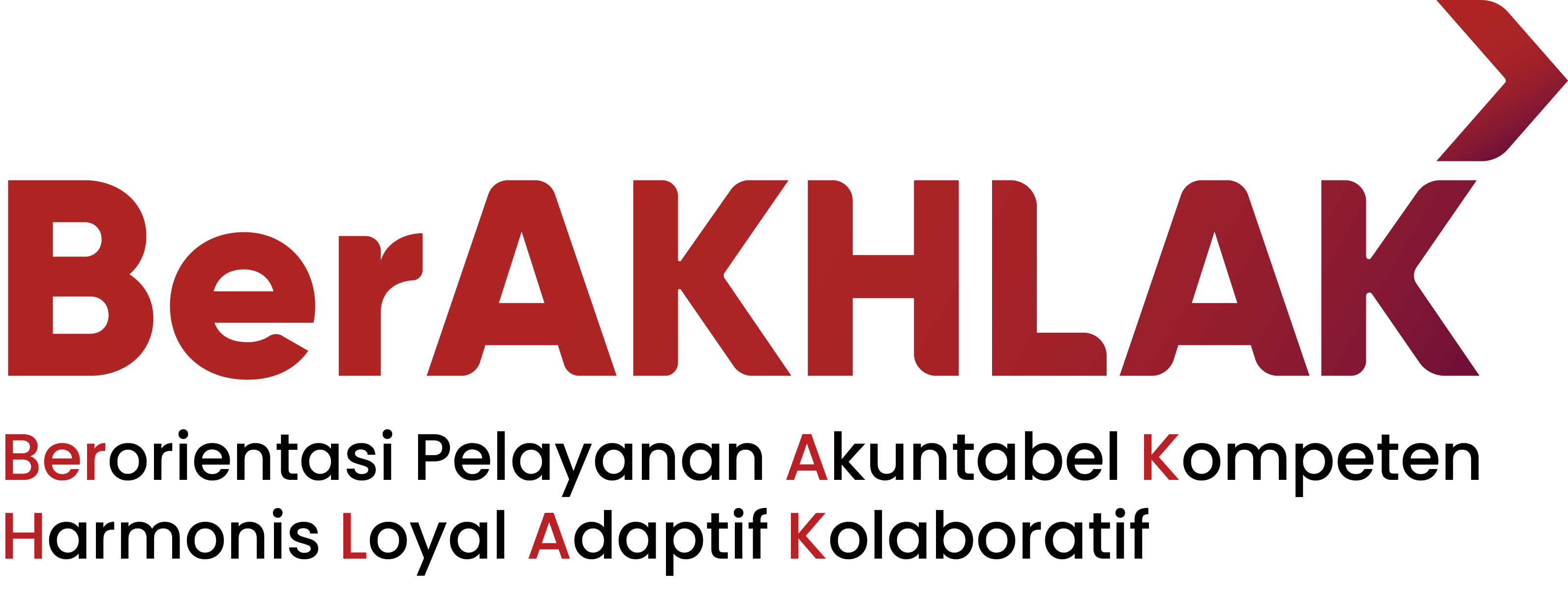 BIRO SUMBER DAYA MANUSIA
KEMENTERIAN PENDIDIKAN, KEBUDAYAAN
RISET DAN TEKNOLOGI
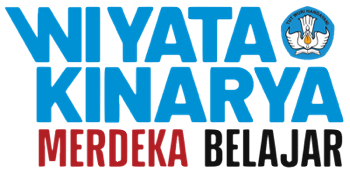 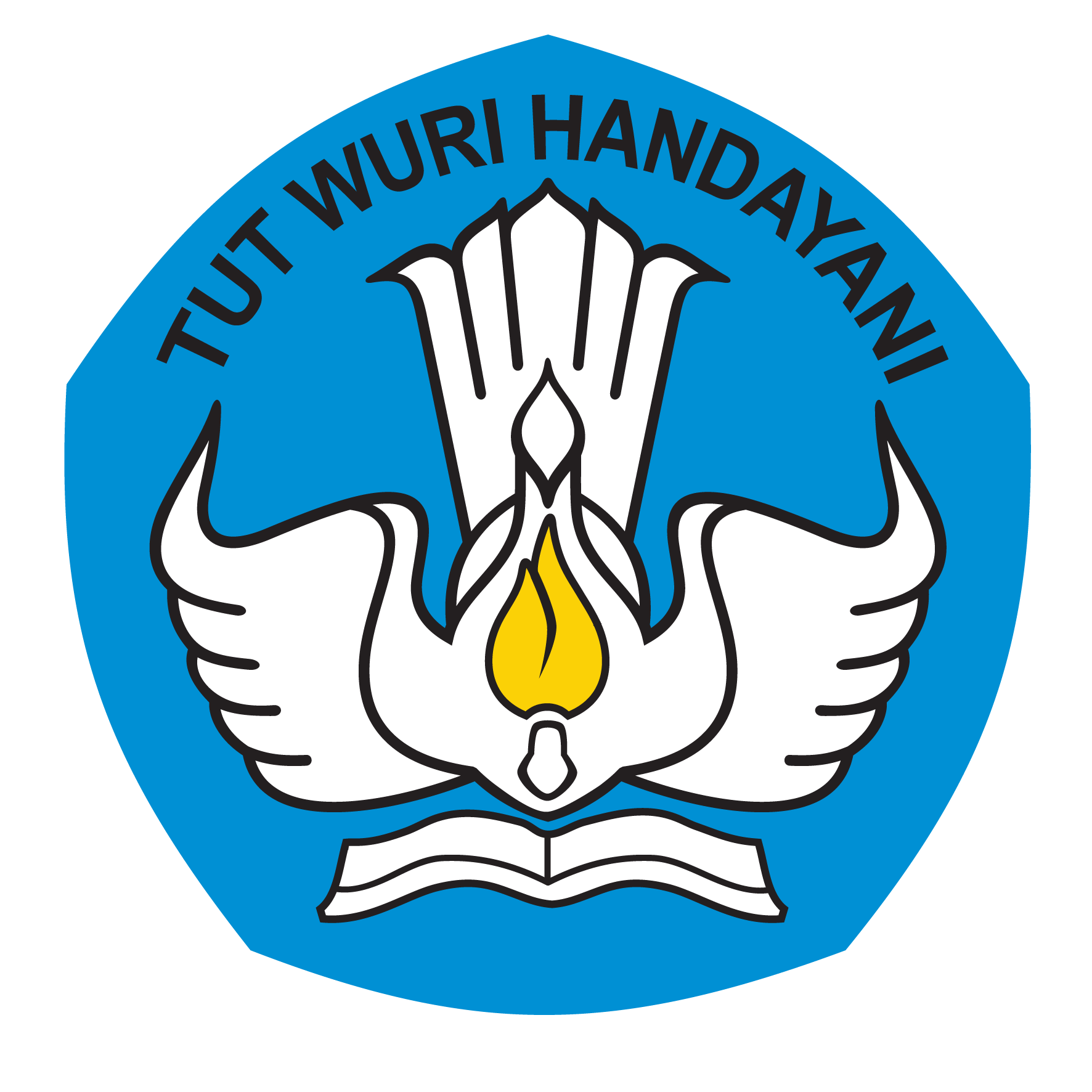 https://sdm.kemdikbud.go.id
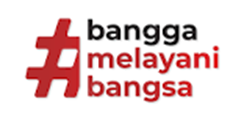 TUGAS BELAJAR
 BIAYA MANDIRI
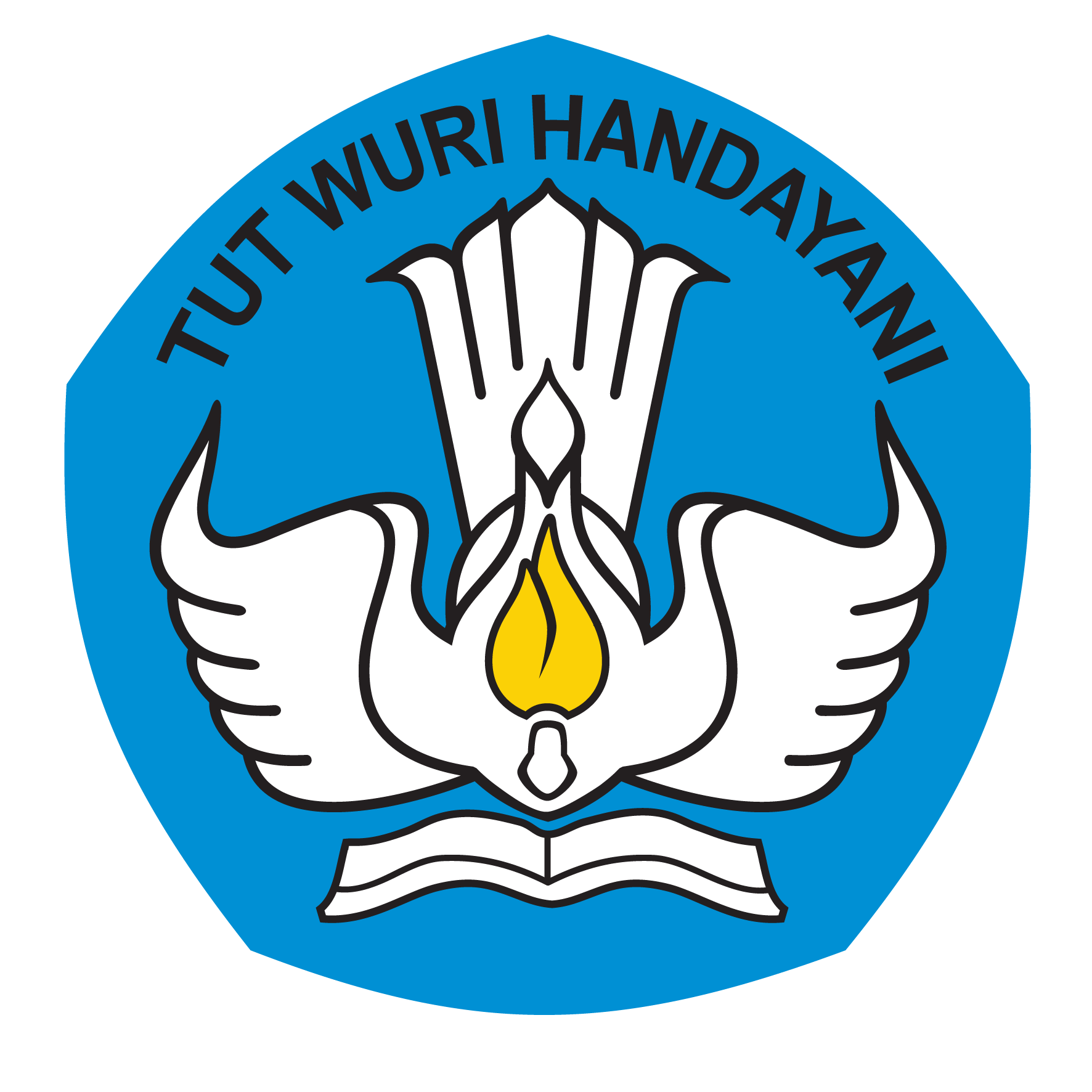 Kementerian Pendidikan, Kebudayaan, Riset, dan Teknologi    |
17
[Speaker Notes: Kasih note untuk keterangan lebih lanjut]
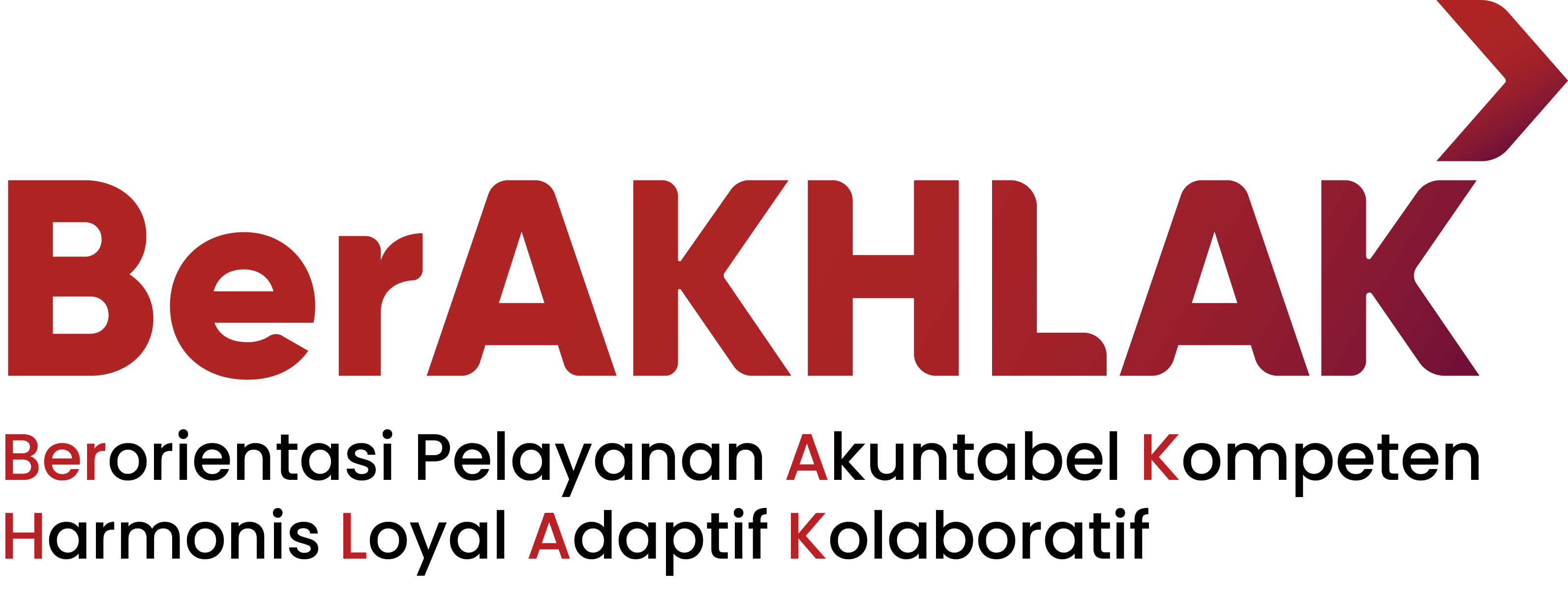 BIRO SUMBER DAYA MANUSIA
KEMENTERIAN PENDIDIKAN, KEBUDAYAAN
RISET DAN TEKNOLOGI
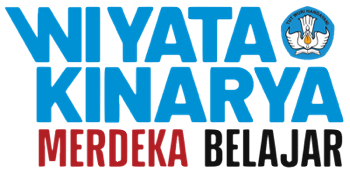 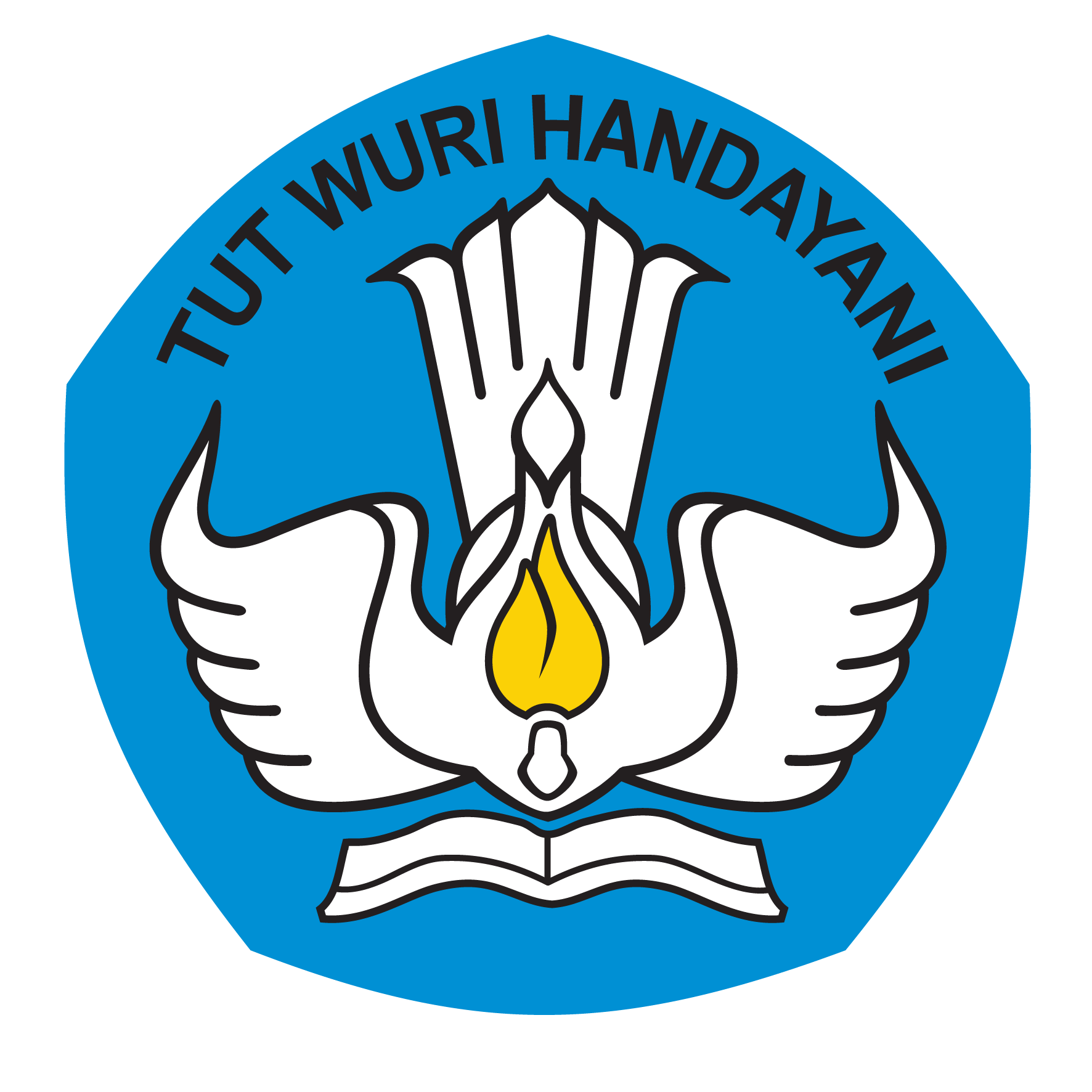 https://sdm.kemdikbud.go.id
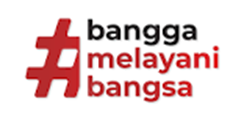 IKATAN DINAS TUGAS BELAJAR BIAYA MANDIRI
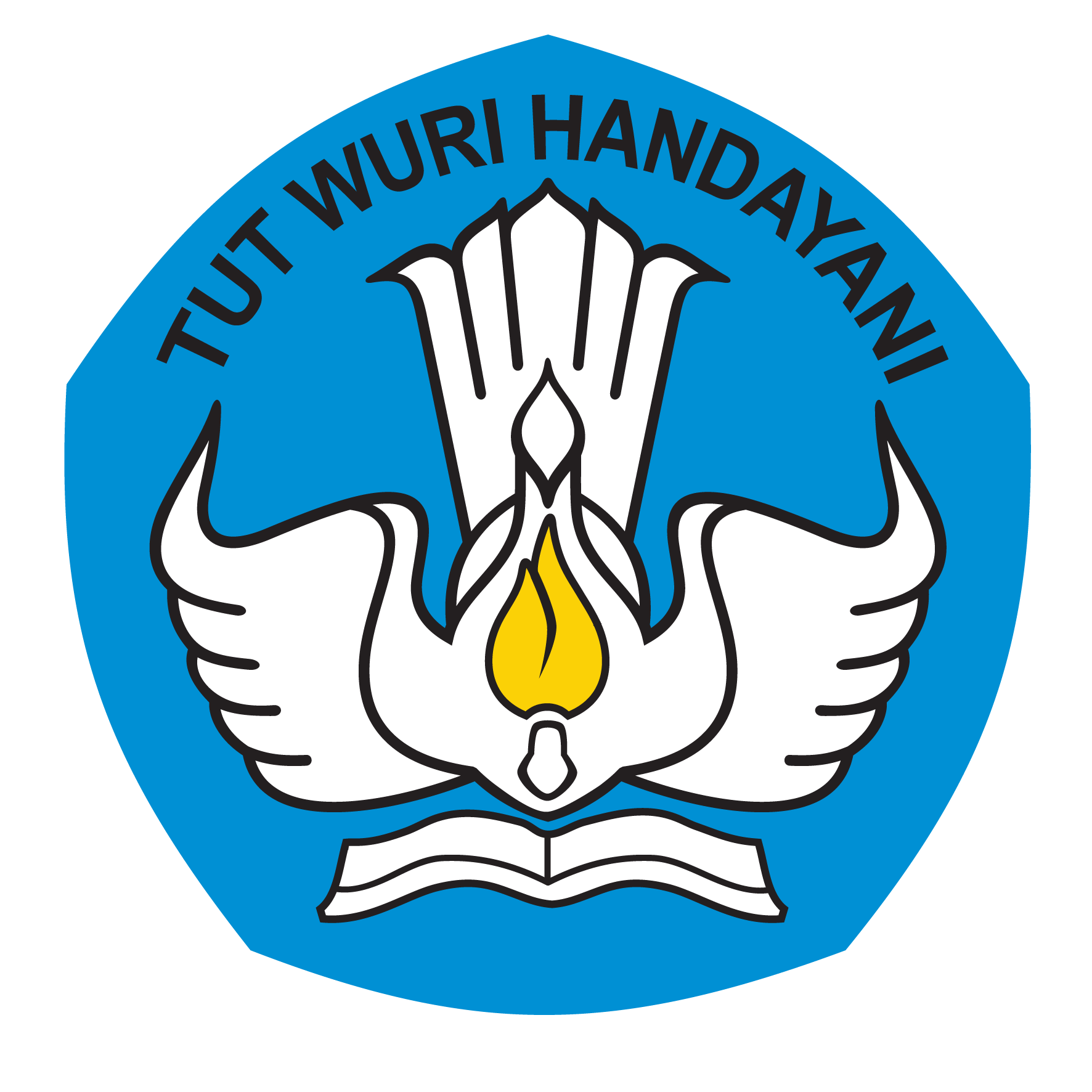 Kementerian Pendidikan, Kebudayaan, Riset, dan Teknologi    |
18
[Speaker Notes: Kasih note untuk keterangan lebih lanjut]
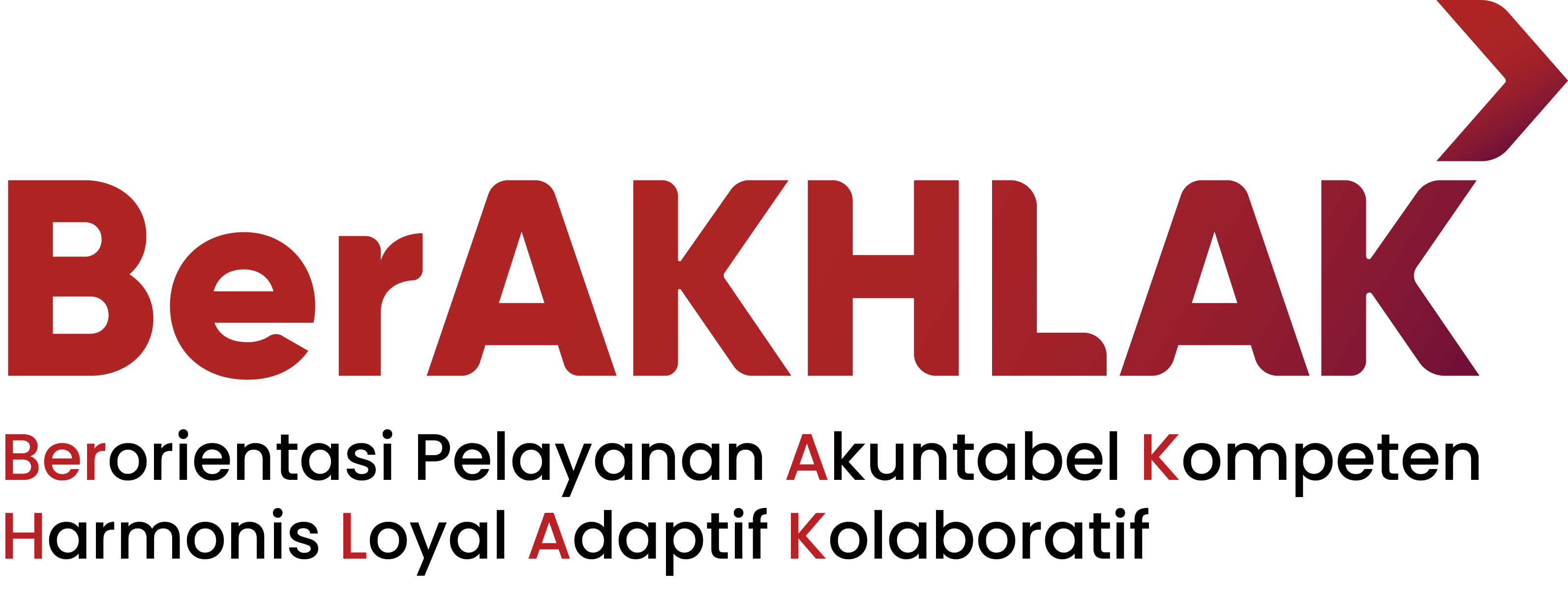 BIRO SUMBER DAYA MANUSIA
KEMENTERIAN PENDIDIKAN, KEBUDAYAAN
RISET DAN TEKNOLOGI
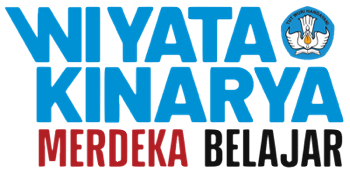 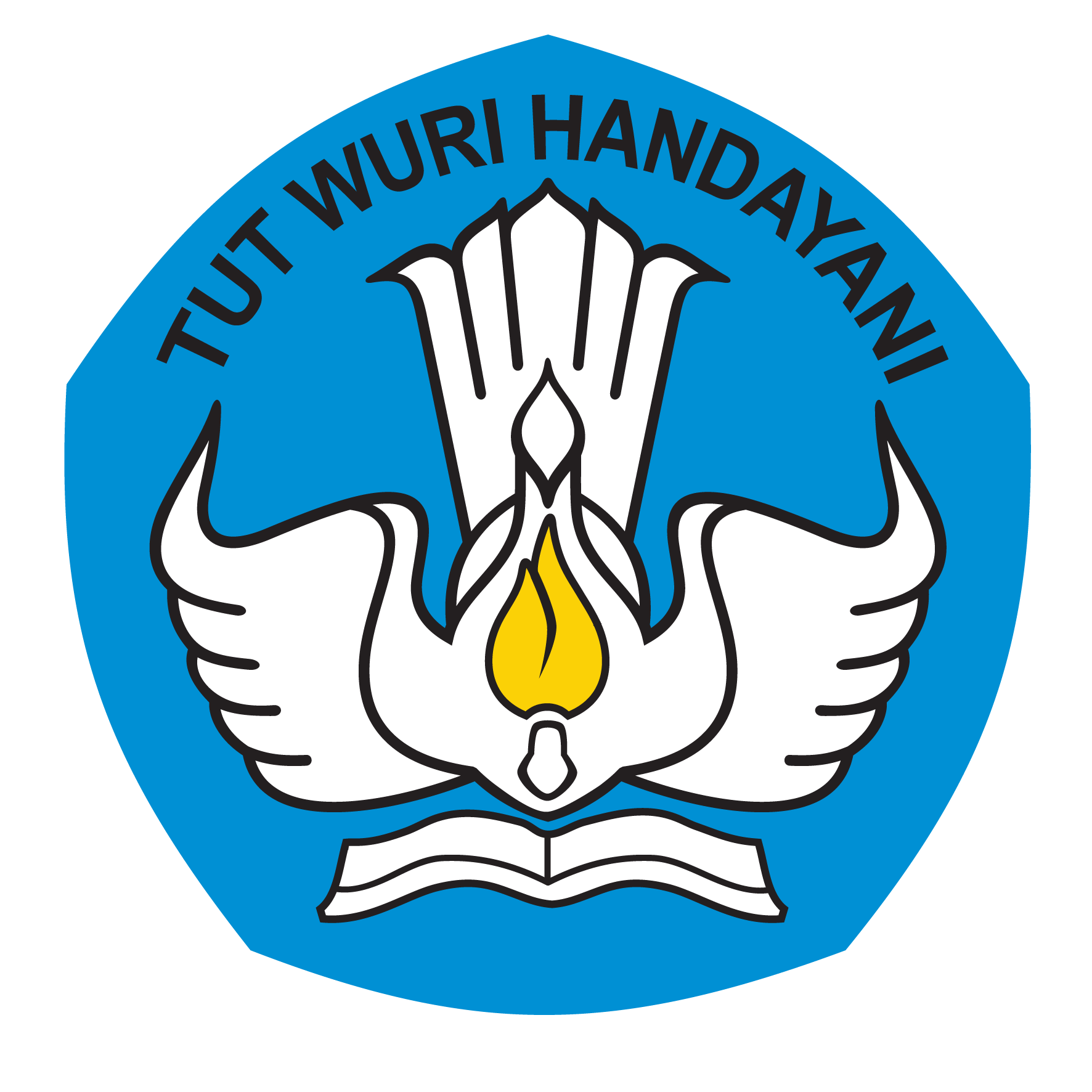 https://sdm.kemdikbud.go.id
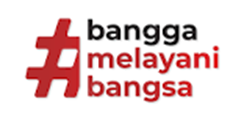 penugasan yang diberikan oleh pejabat yang berwenang kepada PNS untuk melanjutkan pendidikan ke jenjang yang lebih tinggi atau yang setara baik di dalam maupun di luar negeri, bukan atas biaya sendiri, dan meninggalkan tugas sehari-hari sebagai PNS
TUGAS 
BELAJAR (PERMENDIKNAS No. 48 TAHUN 2009)
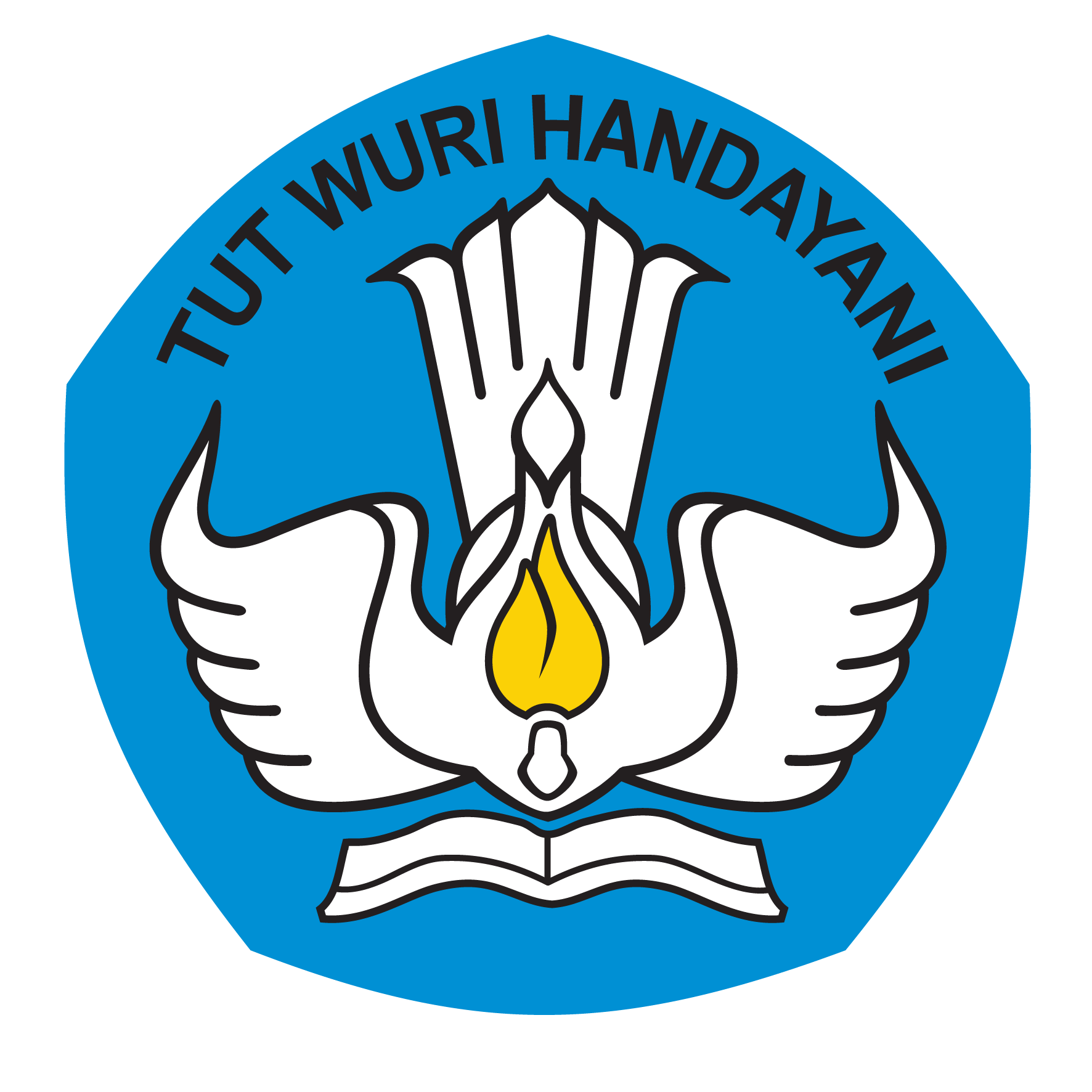 Kementerian Pendidikan, Kebudayaan, Riset, dan Teknologi    |
19
[Speaker Notes: Kasih note untuk keterangan lebih lanjut]
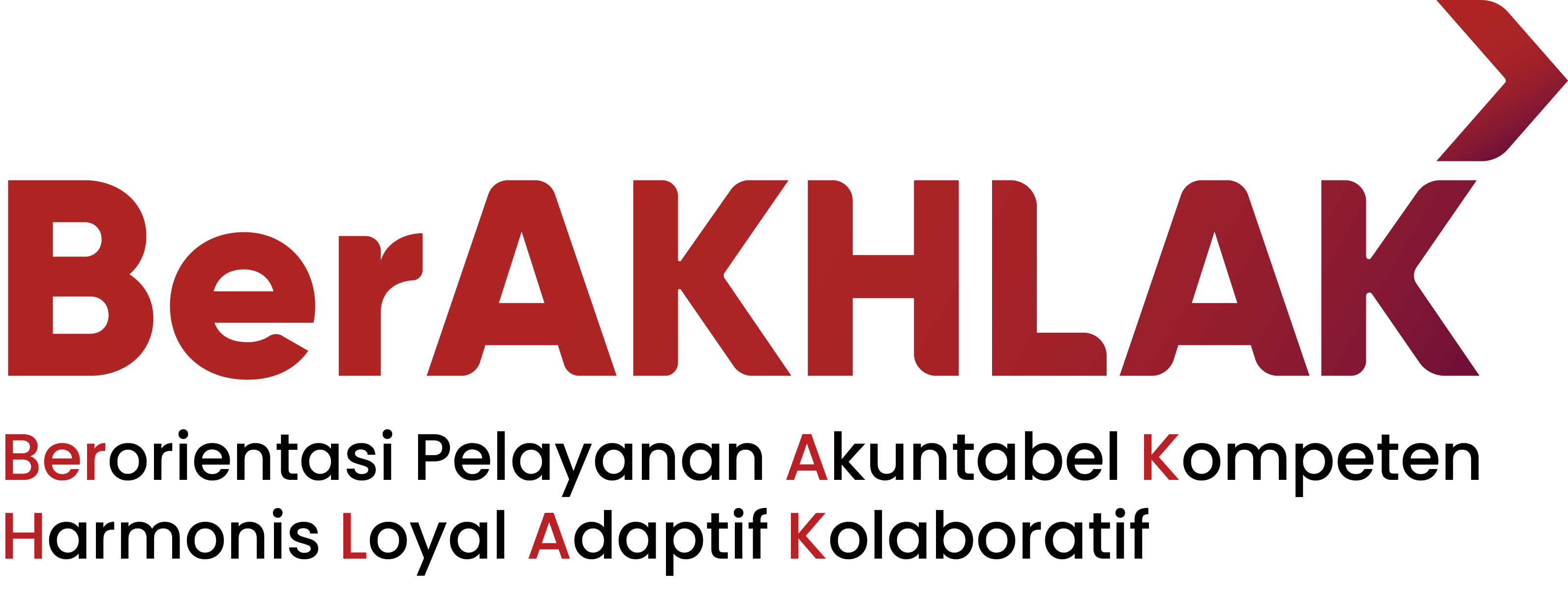 BIRO SUMBER DAYA MANUSIA
KEMENTERIAN PENDIDIKAN, KEBUDAYAAN
RISET DAN TEKNOLOGI
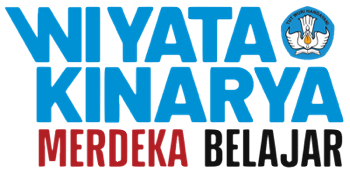 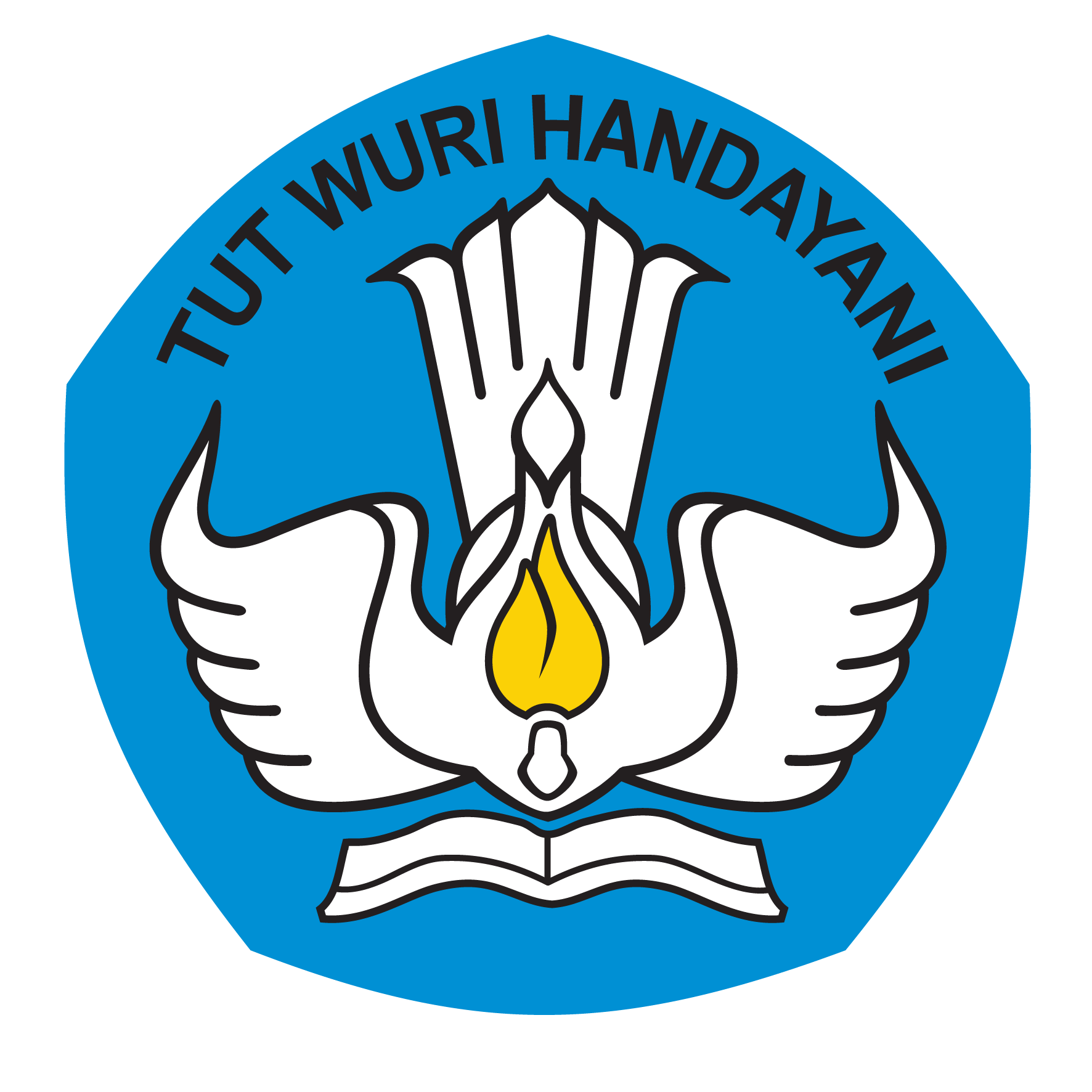 https://sdm.kemdikbud.go.id
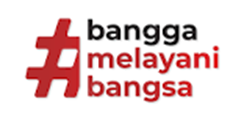 JENIS PENDIDIKAN
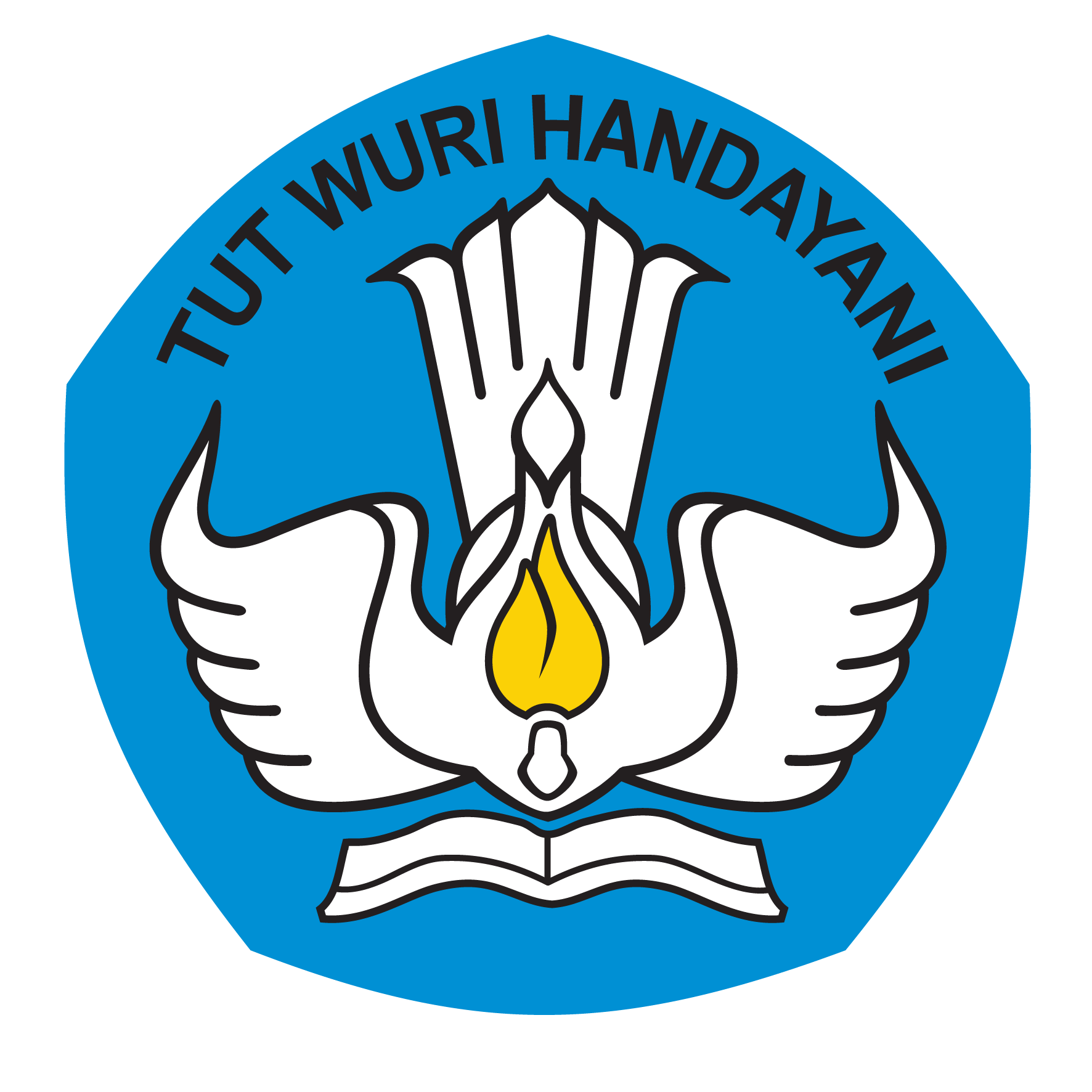 Kementerian Pendidikan, Kebudayaan, Riset, dan Teknologi    |
20
[Speaker Notes: Kasih note untuk keterangan lebih lanjut]
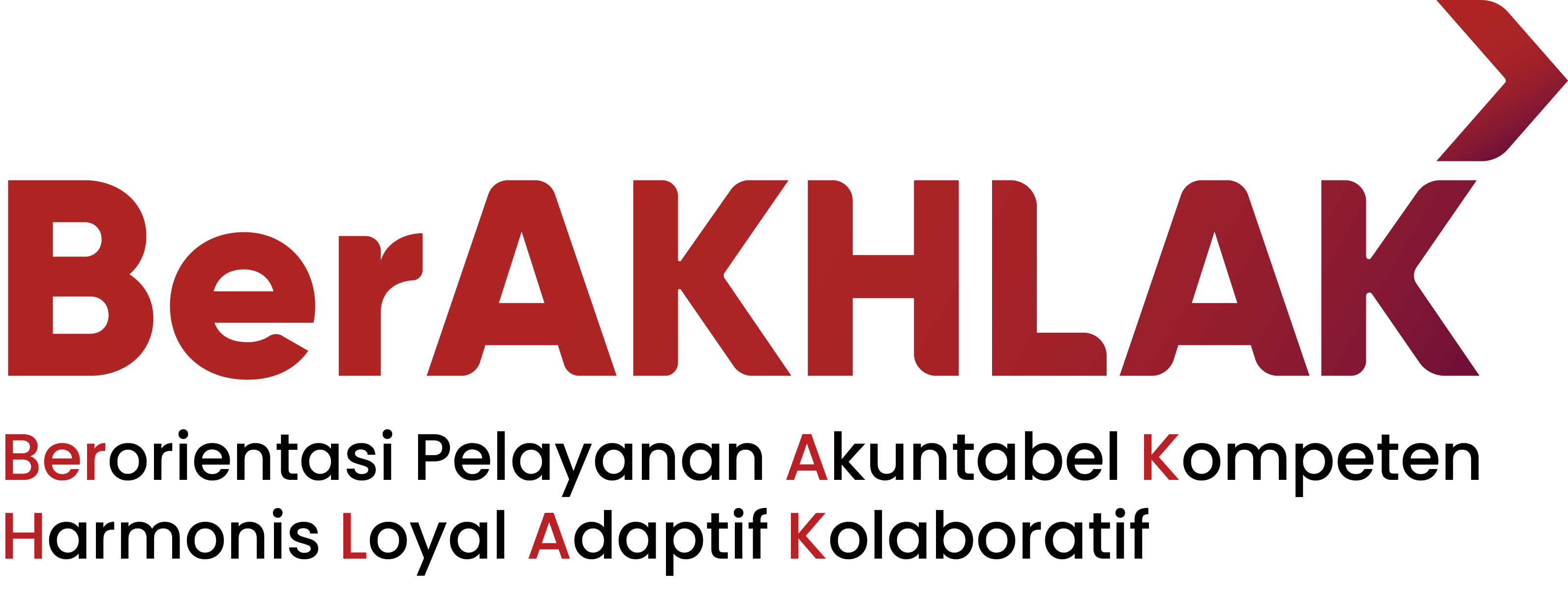 BIRO SUMBER DAYA MANUSIA
KEMENTERIAN PENDIDIKAN, KEBUDAYAAN
RISET DAN TEKNOLOGI
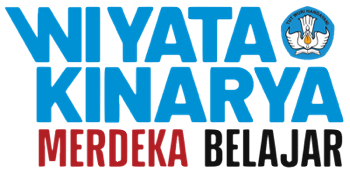 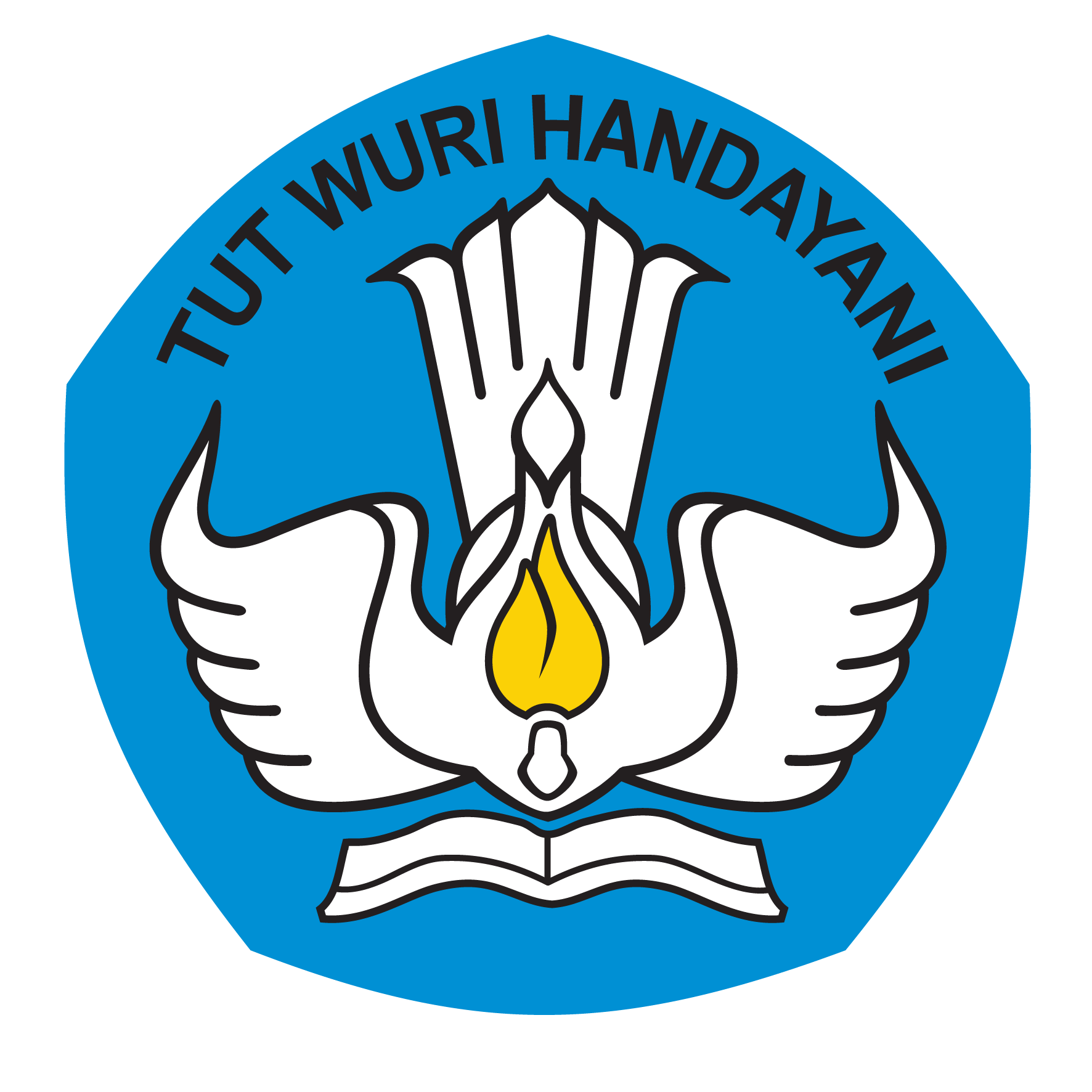 https://sdm.kemdikbud.go.id
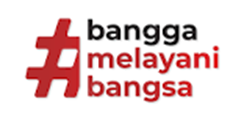 JENIS PENDIDIKAN
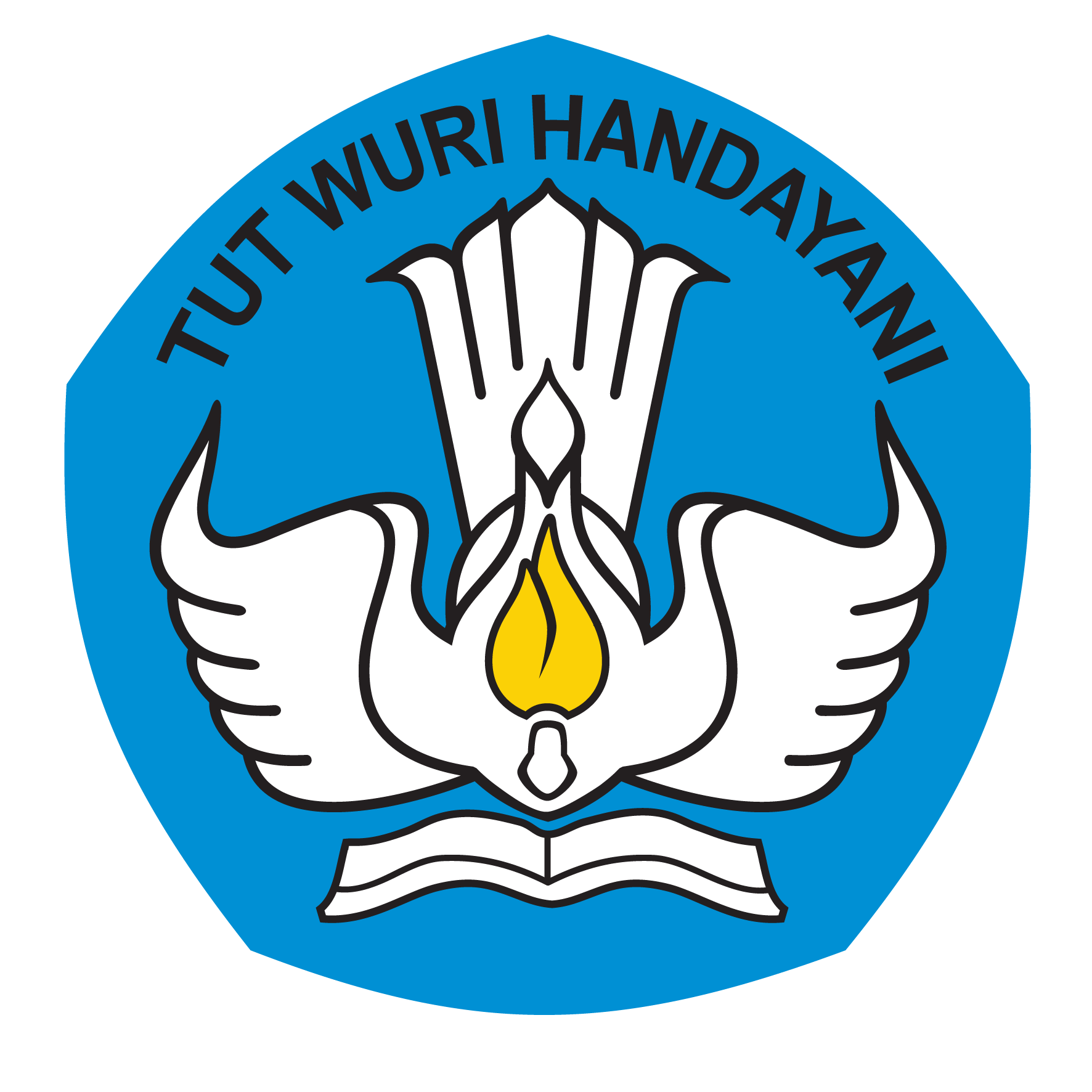 Kementerian Pendidikan, Kebudayaan, Riset, dan Teknologi    |
21
[Speaker Notes: Kasih note untuk keterangan lebih lanjut]
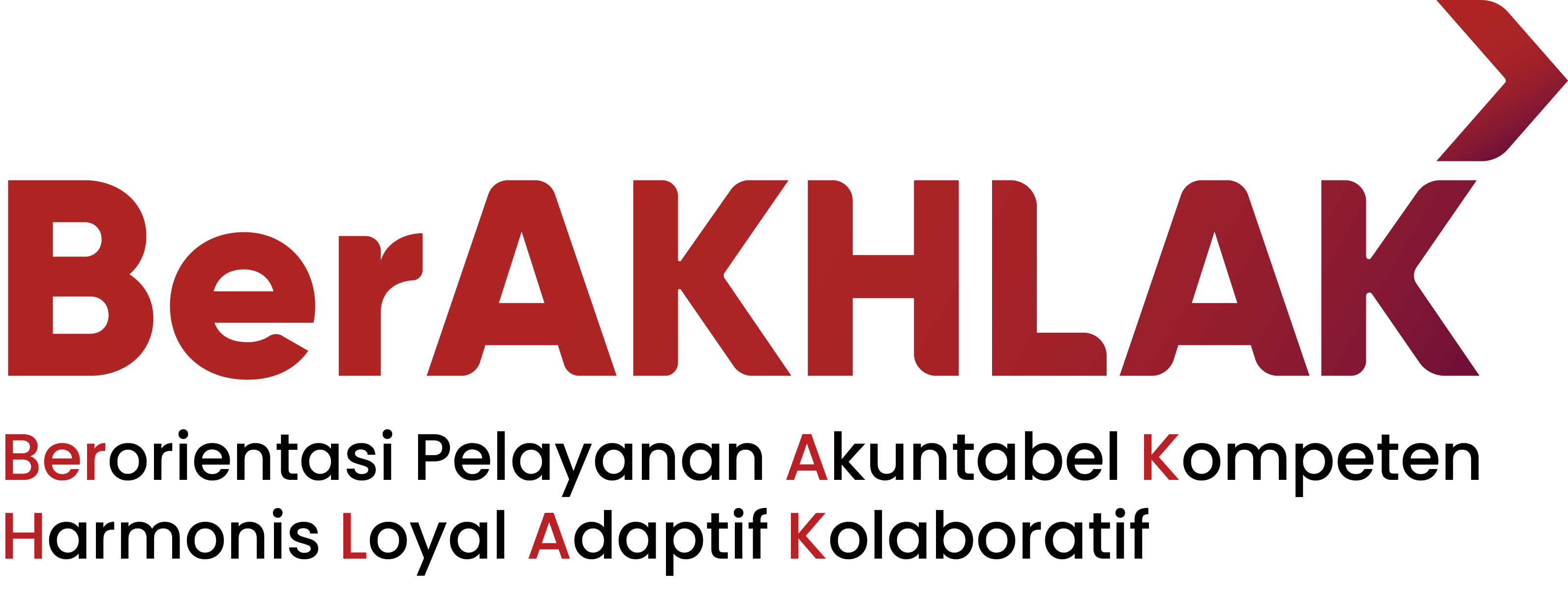 BIRO SUMBER DAYA MANUSIA
KEMENTERIAN PENDIDIKAN, KEBUDAYAAN
RISET DAN TEKNOLOGI
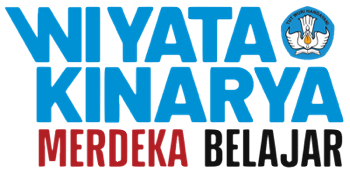 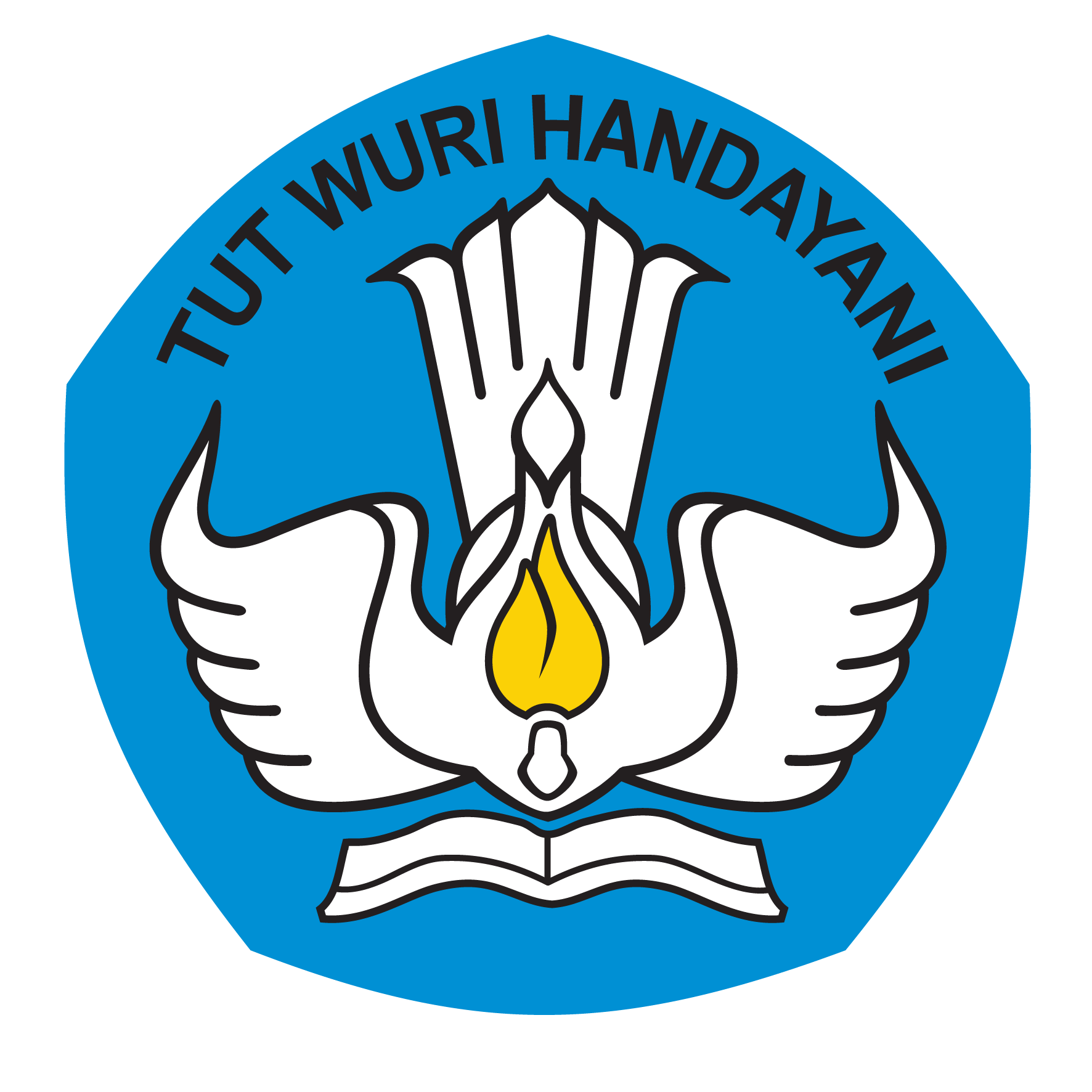 https://sdm.kemdikbud.go.id
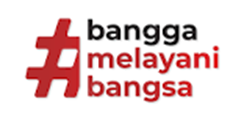 BATAS USIA PEGAWAI PELAJAR
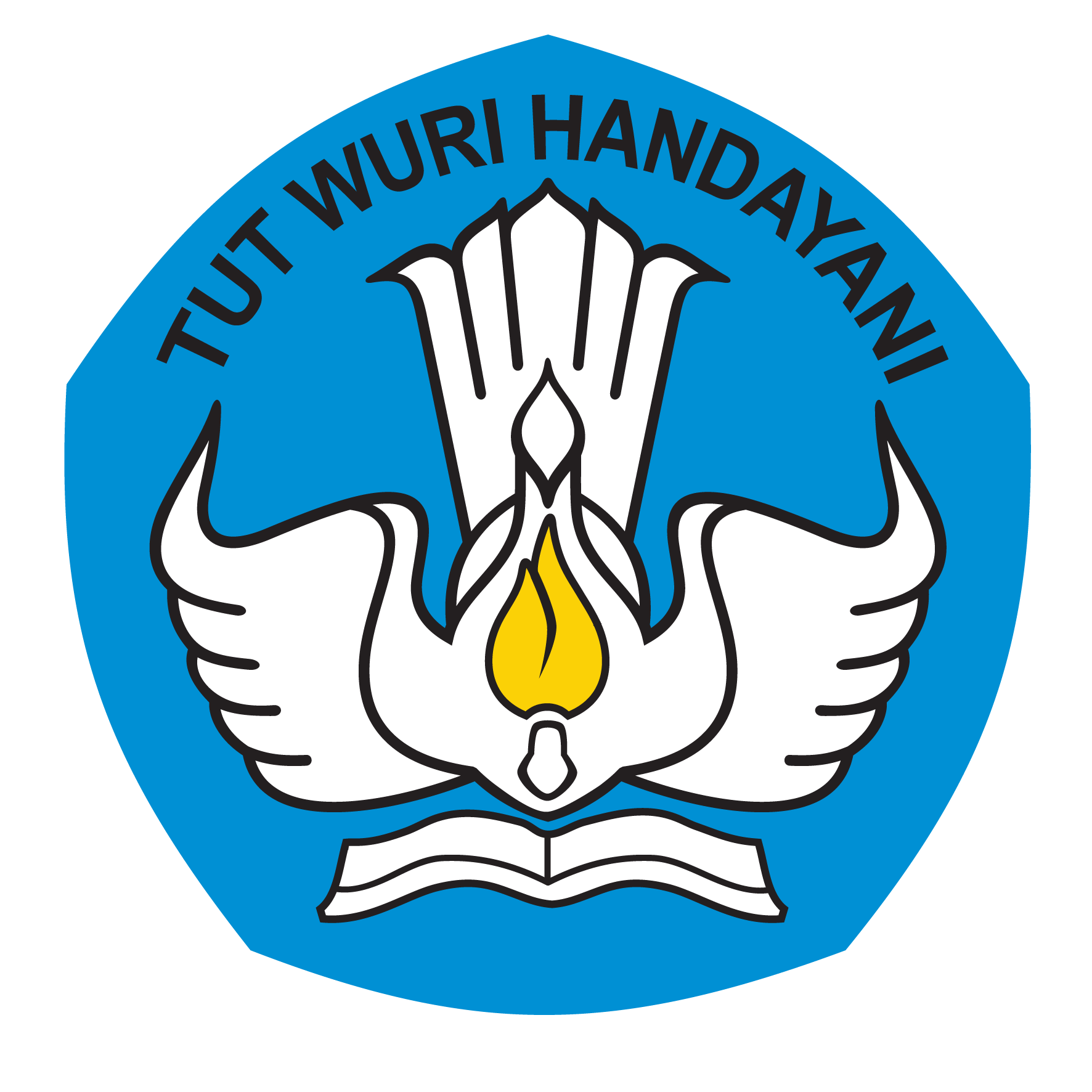 Kementerian Pendidikan, Kebudayaan, Riset, dan Teknologi    |
22
[Speaker Notes: Kasih note untuk keterangan lebih lanjut]
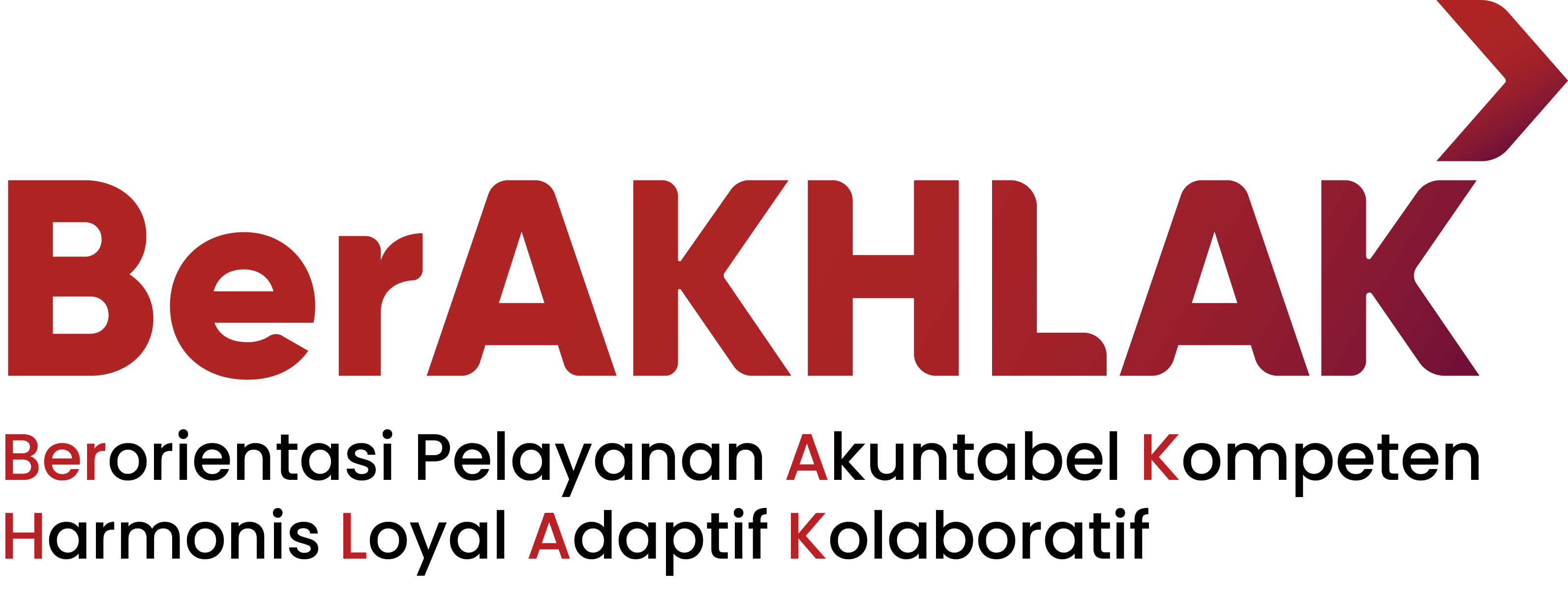 BIRO SUMBER DAYA MANUSIA
KEMENTERIAN PENDIDIKAN, KEBUDAYAAN
RISET DAN TEKNOLOGI
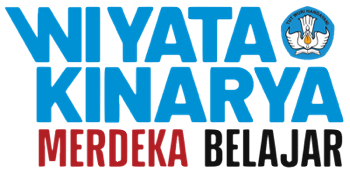 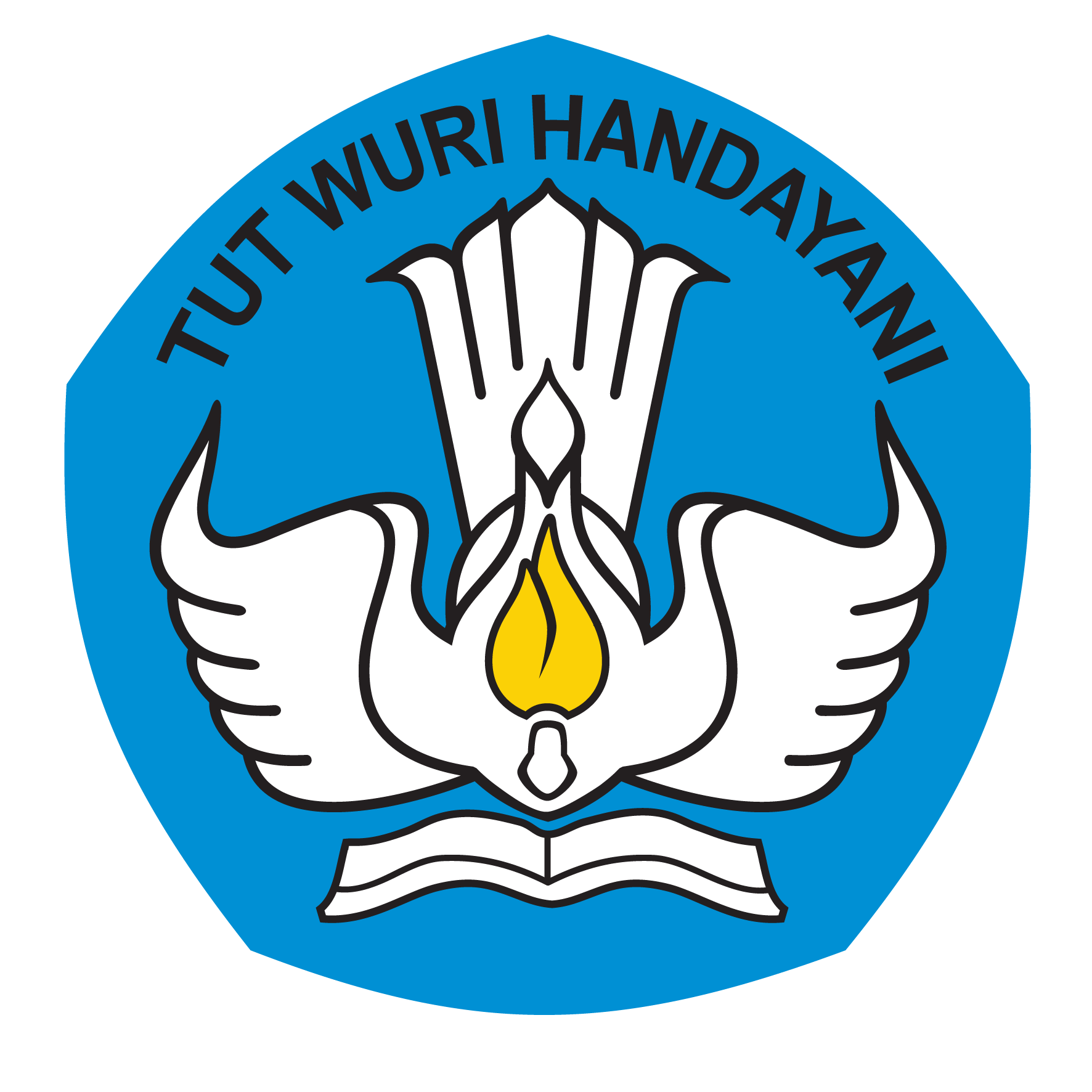 https://sdm.kemdikbud.go.id
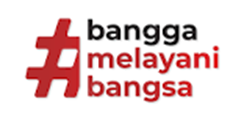 IKATAN DINAS TUGAS BELAJAR
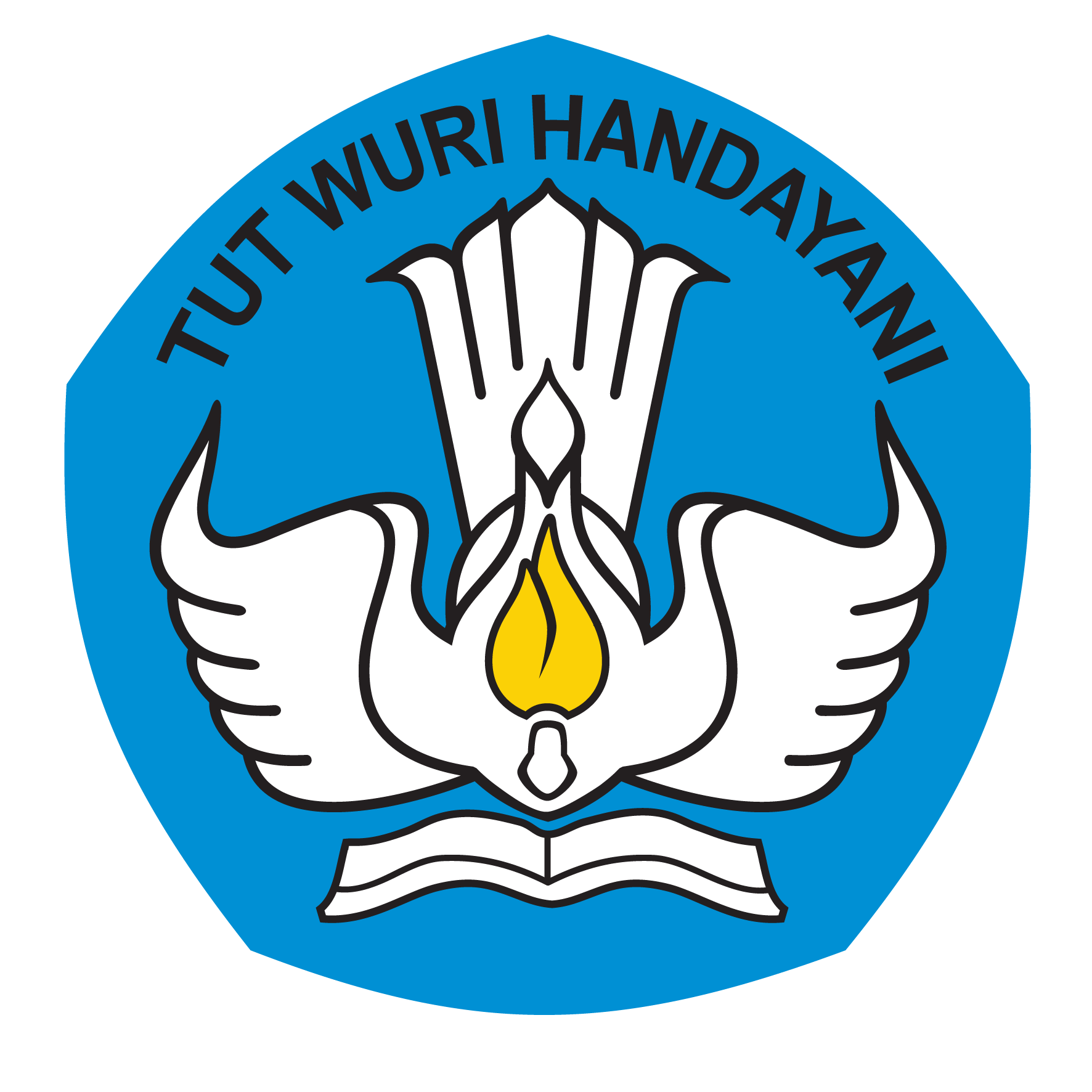 Kementerian Pendidikan, Kebudayaan, Riset, dan Teknologi    |
23
[Speaker Notes: Kasih note untuk keterangan lebih lanjut]
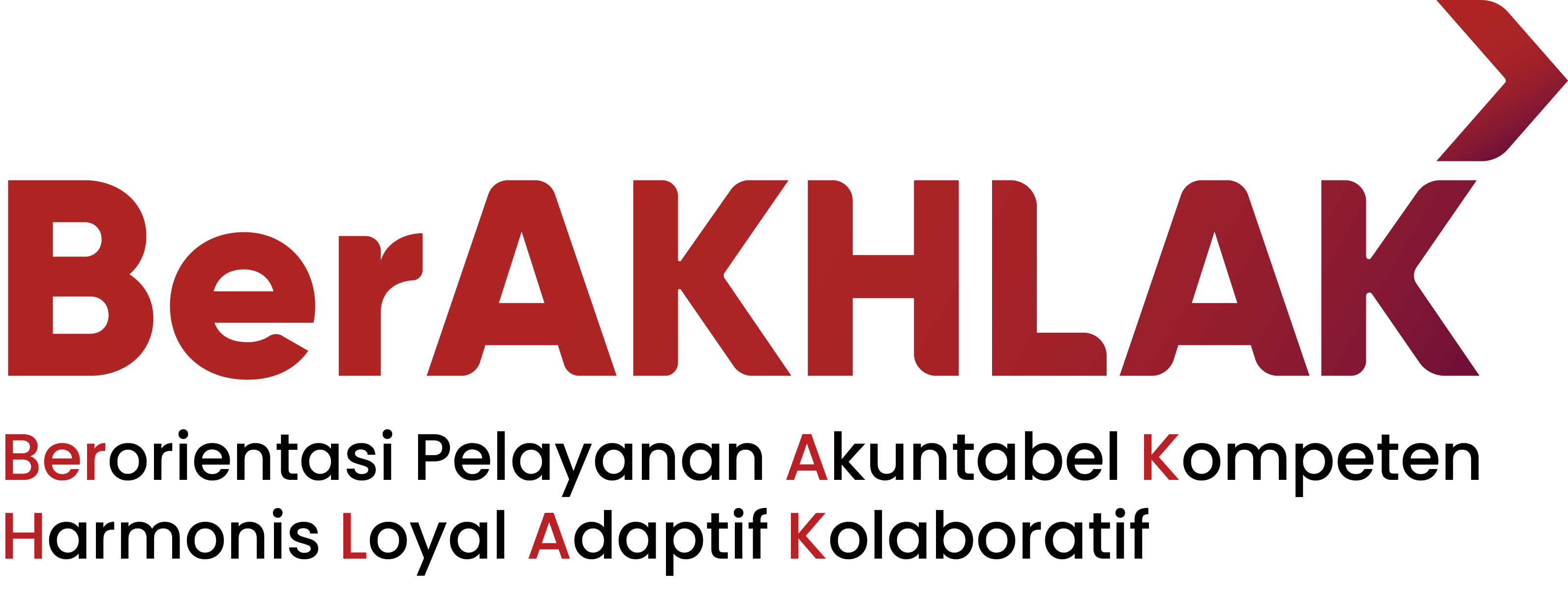 BIRO SUMBER DAYA MANUSIA
KEMENTERIAN PENDIDIKAN, KEBUDAYAAN
RISET DAN TEKNOLOGI
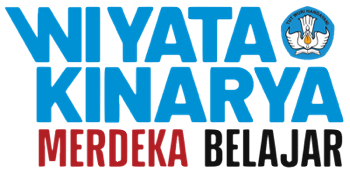 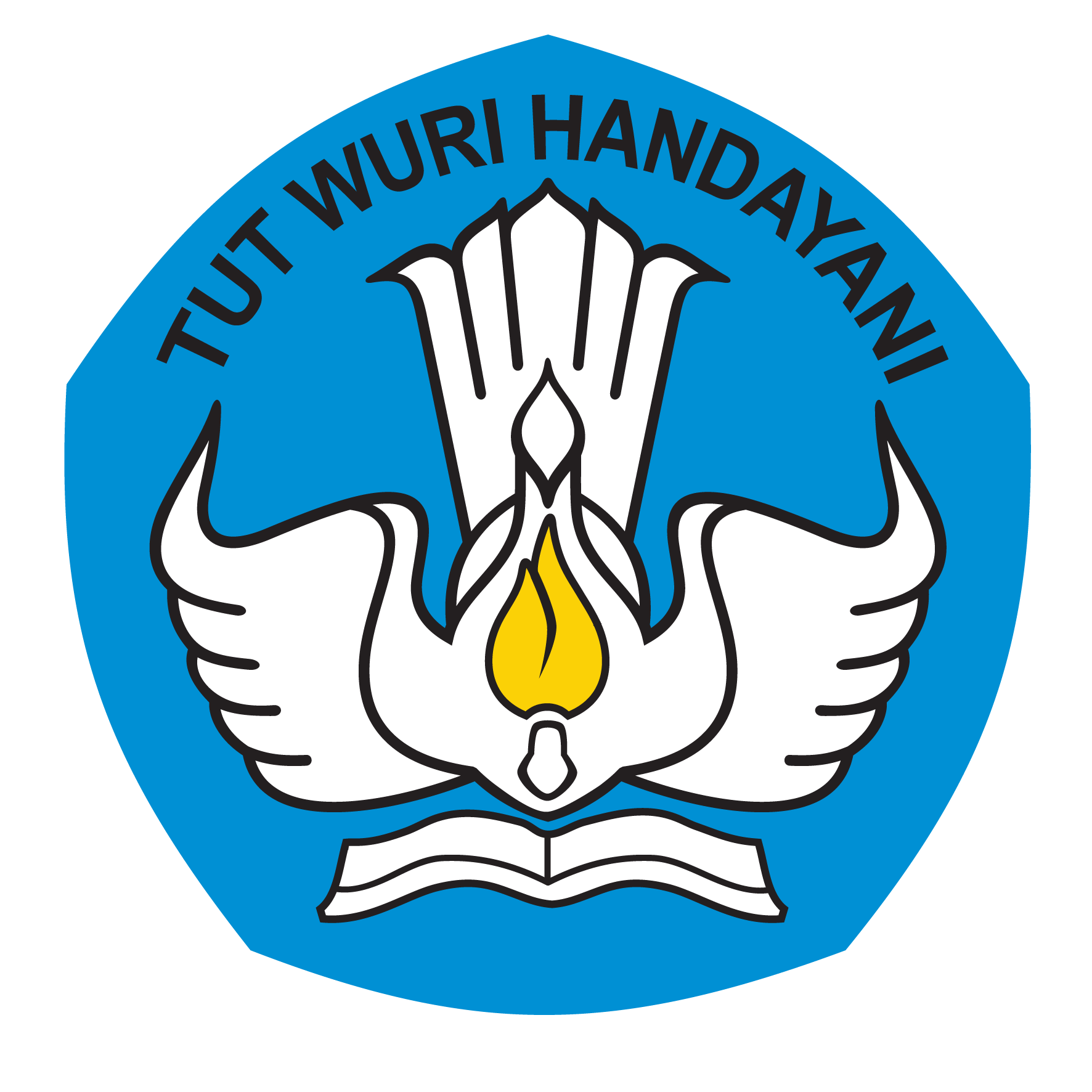 https://sdm.kemdikbud.go.id
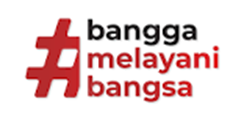 IZIN 
BELAJAR ATAS BIAYA SENDIRI (PERMENDIKNAS No. 48 TAHUN 2009)
PNS dapat melanjutkan pendidikan ke jenjang yang lebih tinggi atau pendidikan yang setara atas biaya sendiri.
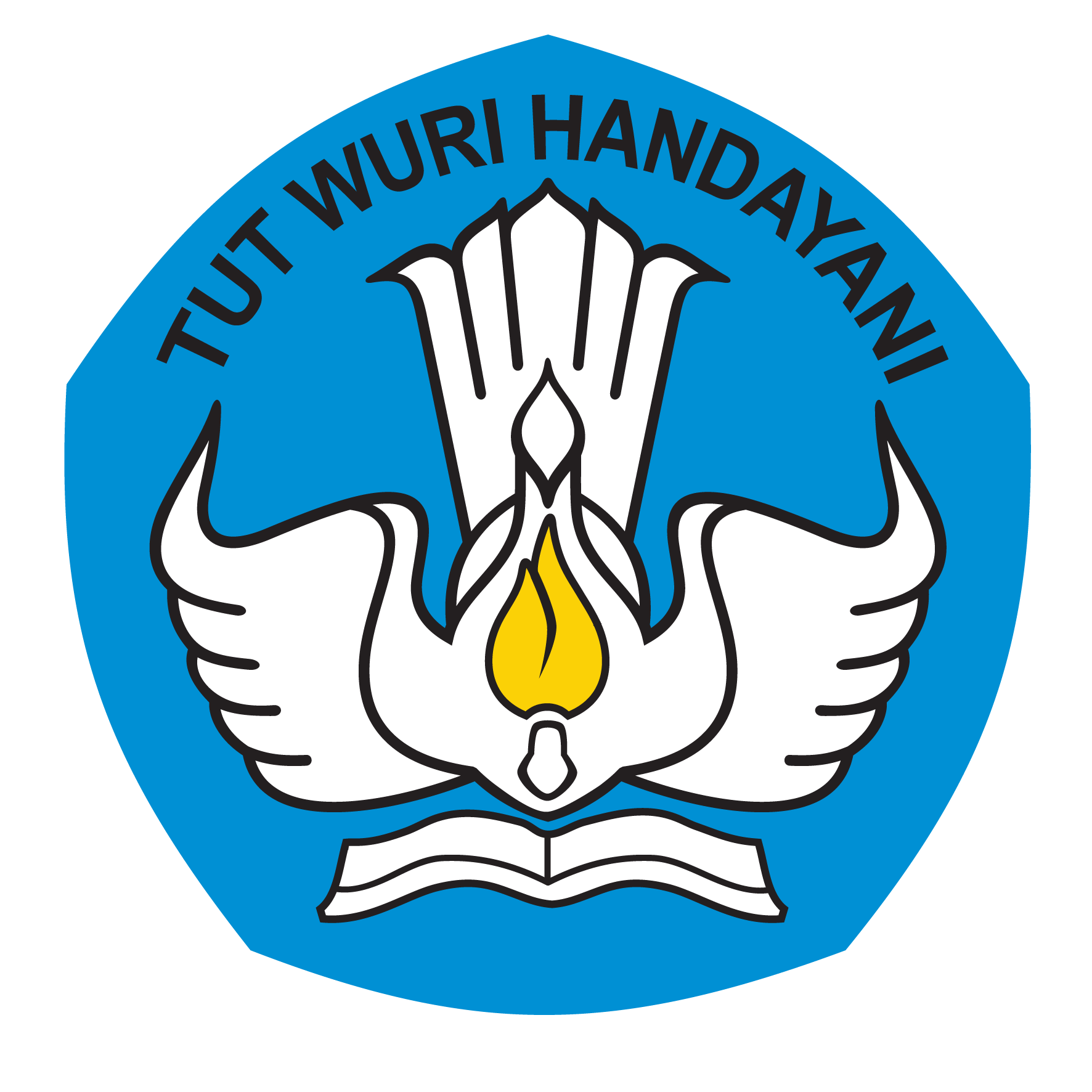 Kementerian Pendidikan, Kebudayaan, Riset, dan Teknologi    |
24
[Speaker Notes: Kasih note untuk keterangan lebih lanjut]
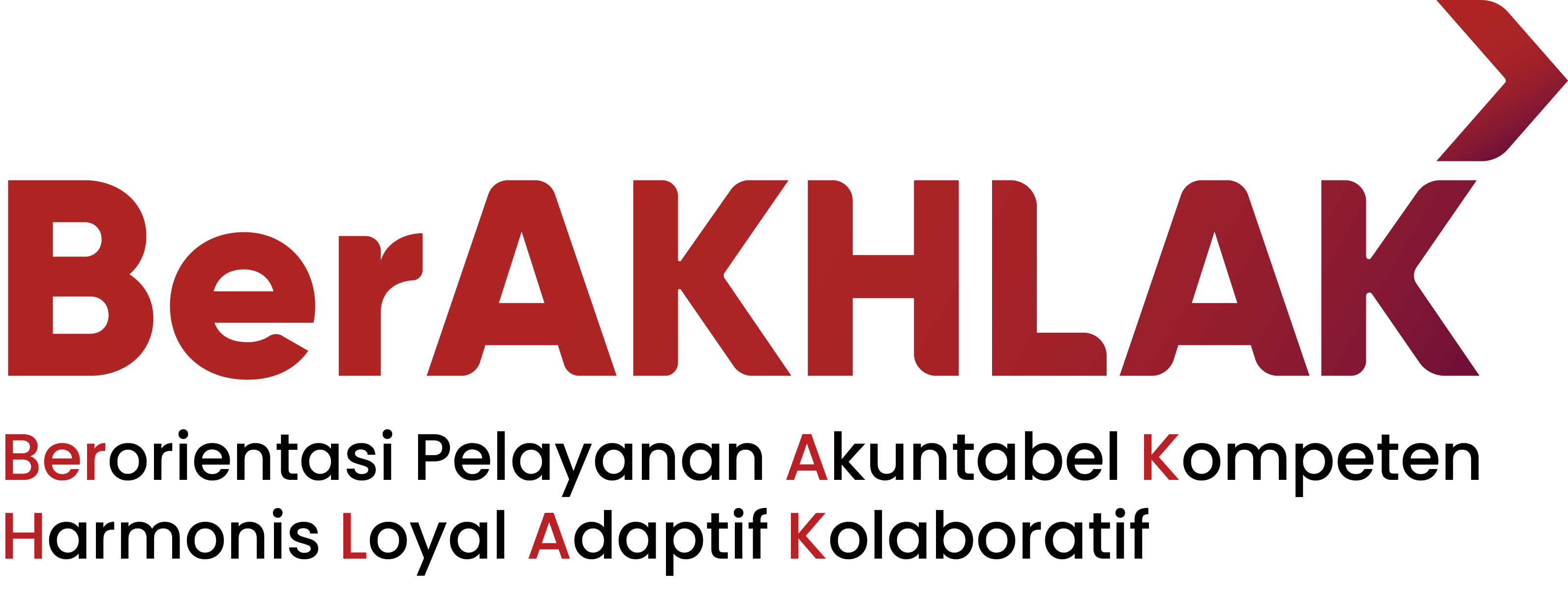 BIRO SUMBER DAYA MANUSIA
KEMENTERIAN PENDIDIKAN, KEBUDAYAAN
RISET DAN TEKNOLOGI
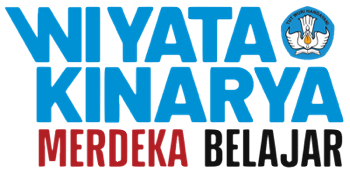 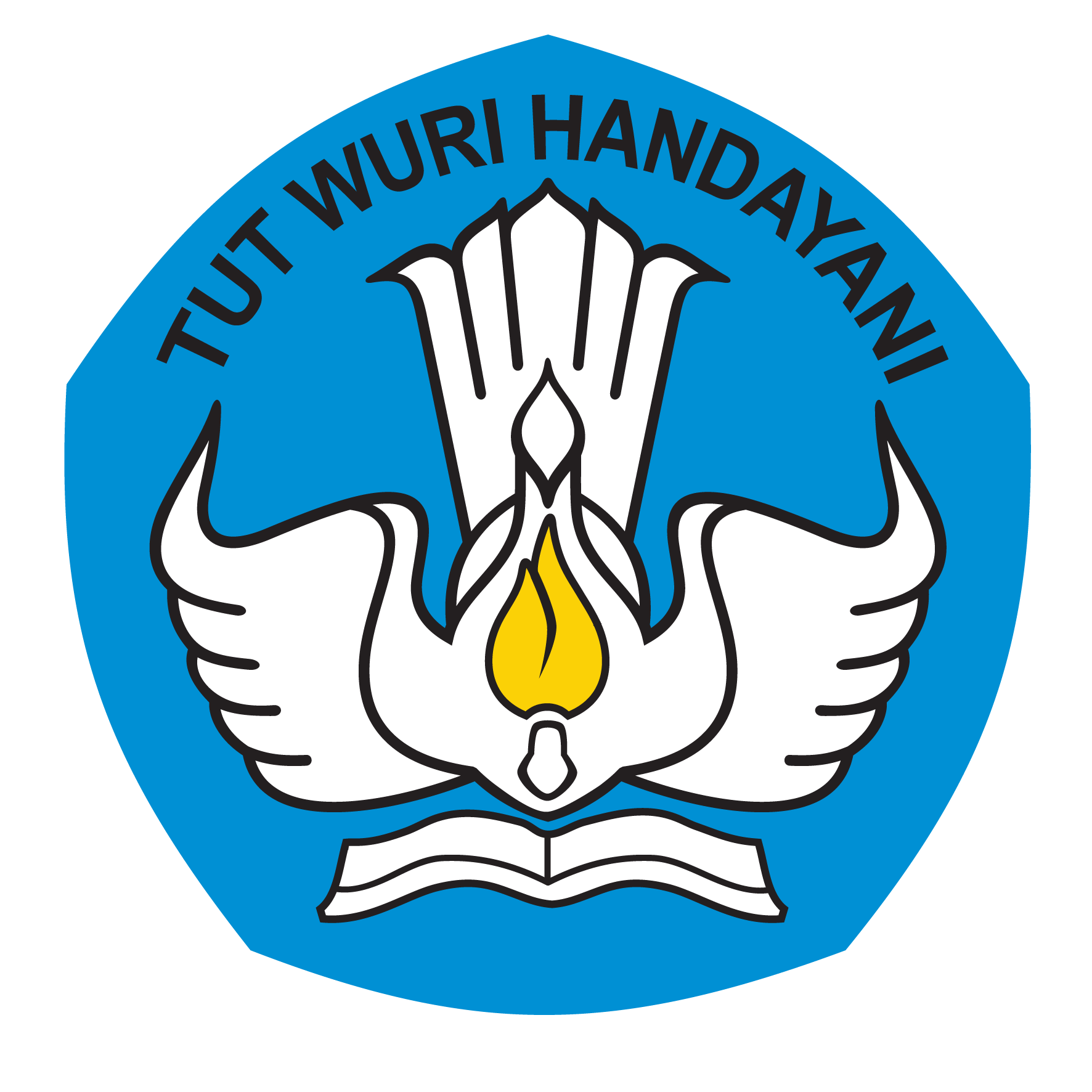 https://sdm.kemdikbud.go.id
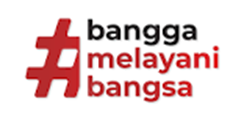 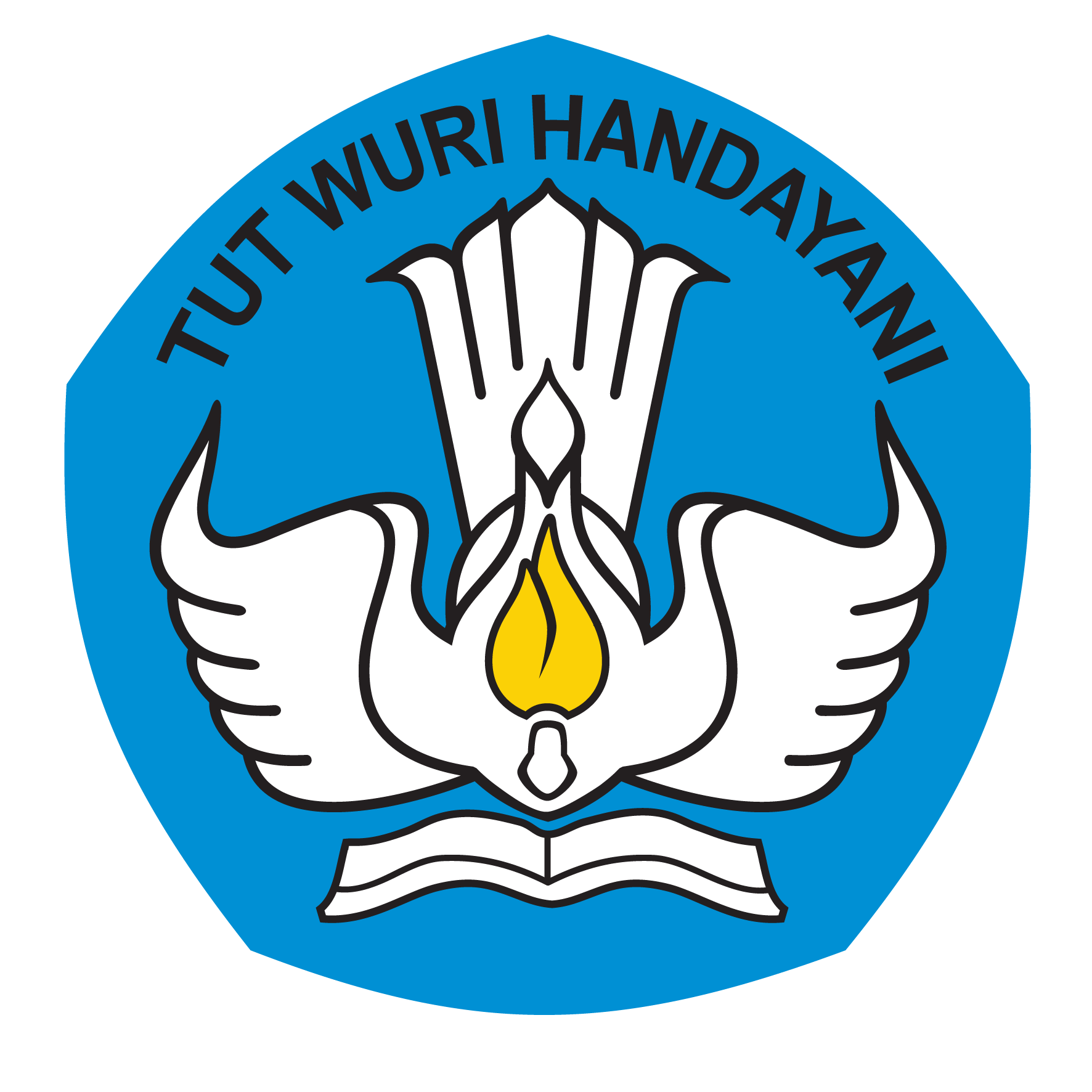 Kementerian Pendidikan, Kebudayaan, Riset, dan Teknologi    |
25
[Speaker Notes: Kasih note untuk keterangan lebih lanjut]
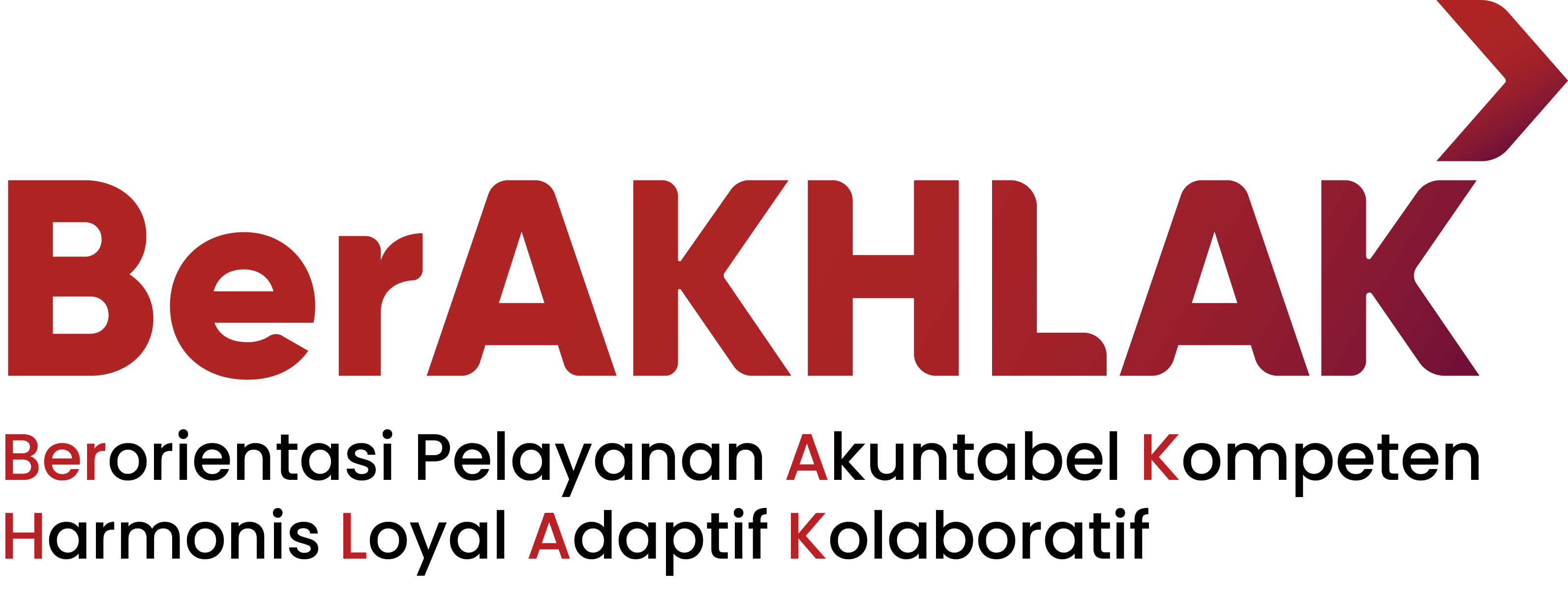 BIRO SUMBER DAYA MANUSIA
KEMENTERIAN PENDIDIKAN, KEBUDAYAAN
RISET DAN TEKNOLOGI
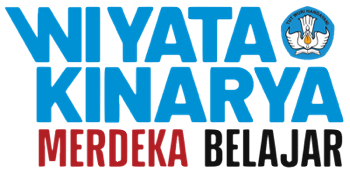 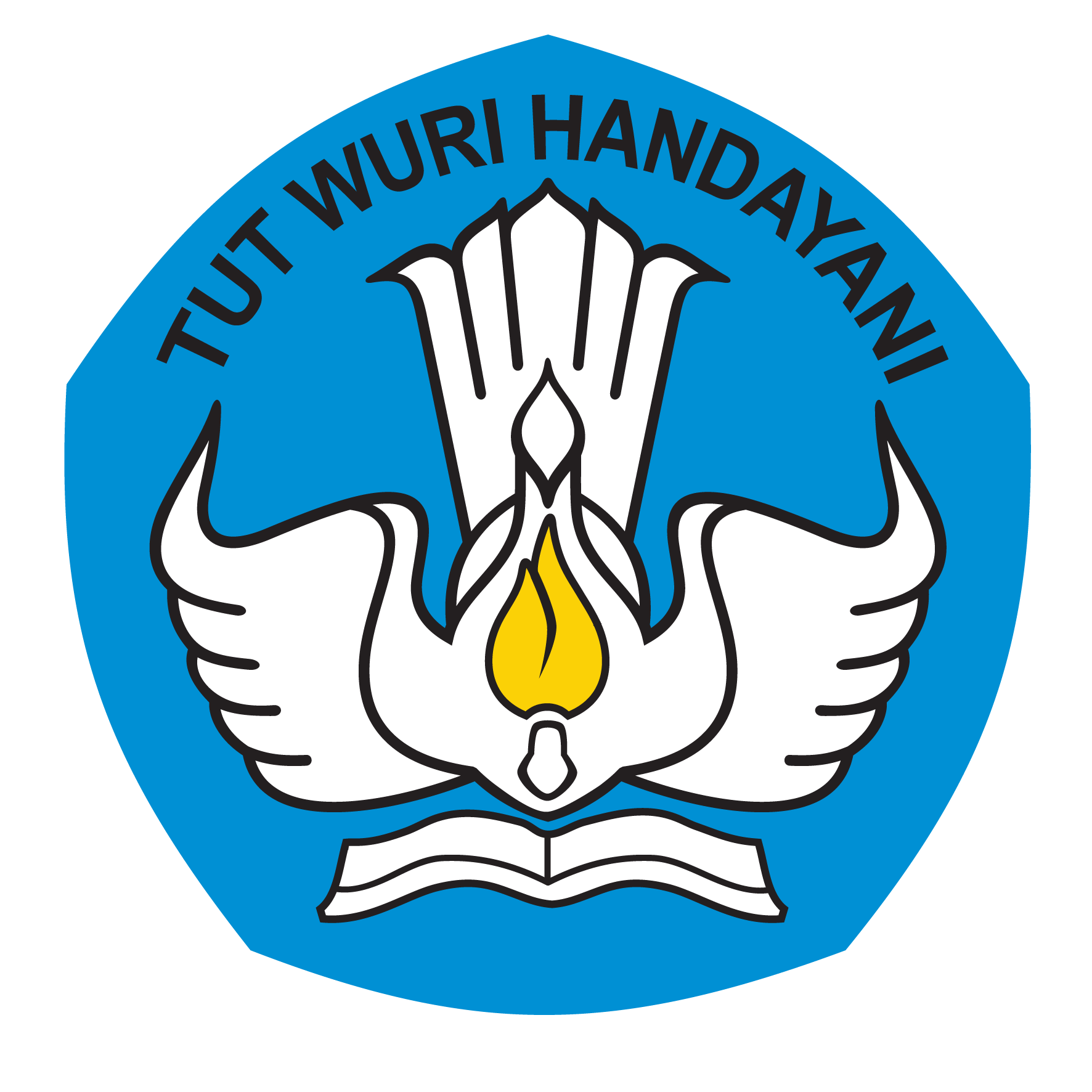 https://sdm.kemdikbud.go.id
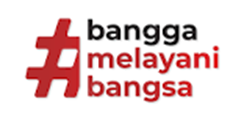 Pejabat yang berwenang menetapkan keputusan izin untuk belajar atas biaya sendiri: 

Sekretaris Jenderal bagi PNS golongan ruang IV/e ke bawah di lingkungan Departemen; 

Kepala Biro Umum, Sekretaris Inspektorat Jenderal, Sekretaris Direktorat Jenderal, Pembantu Rektor Bidang Administrasi Umum, Pembantu Ketua Bidang Administrasi Umum bagi PNS golongan ruang IV/c ke bawah di lingkungan masing-masing; 

Direktur Politeknik, Sekretaris Pelaksana Kopertis bagi PNS golongan ruang IV/b ke bawah di lingkungan masing-masing.
DIBERIKAN KUASA ATAS NAMA MENTERI
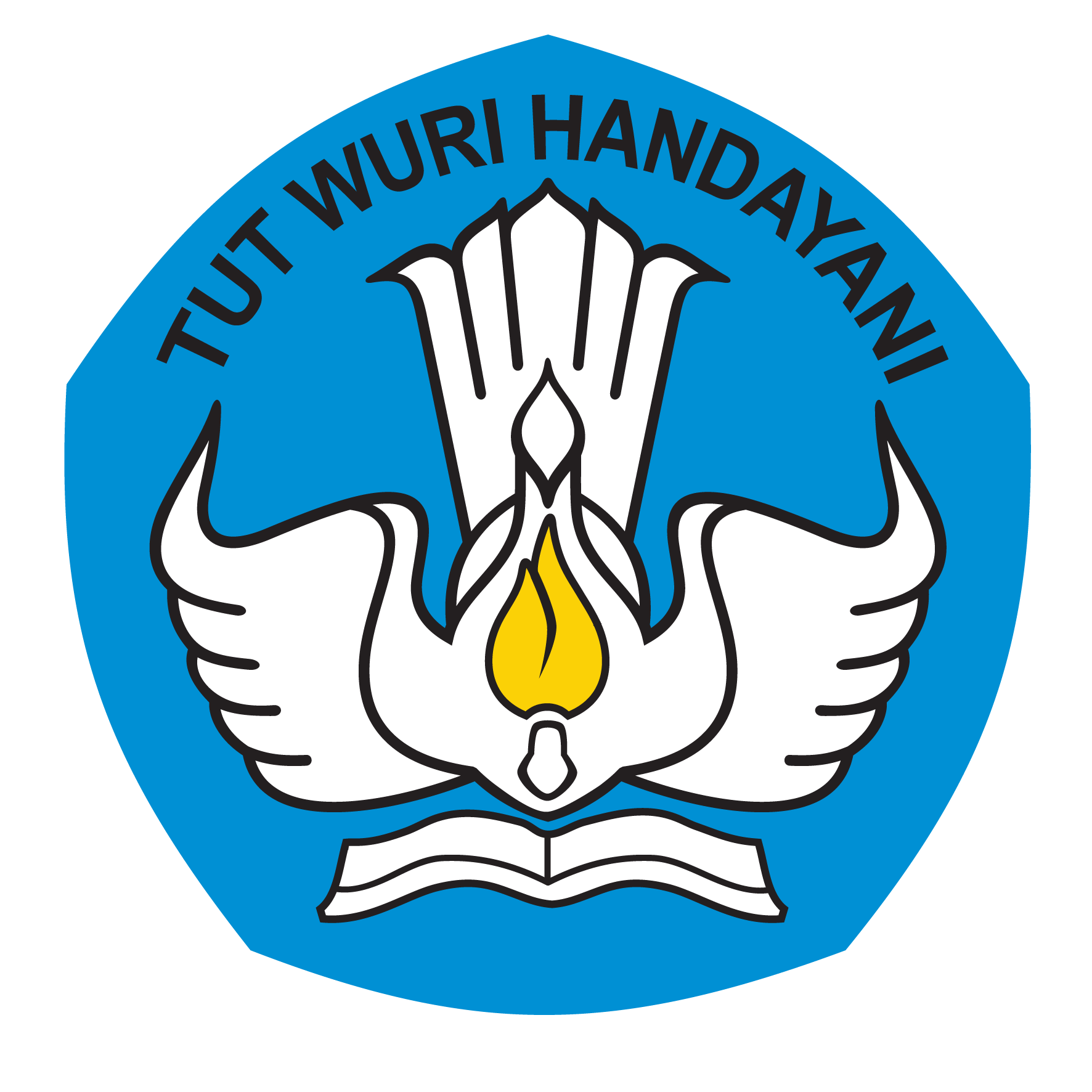 Kementerian Pendidikan, Kebudayaan, Riset, dan Teknologi    |
26
[Speaker Notes: Kasih note untuk keterangan lebih lanjut]
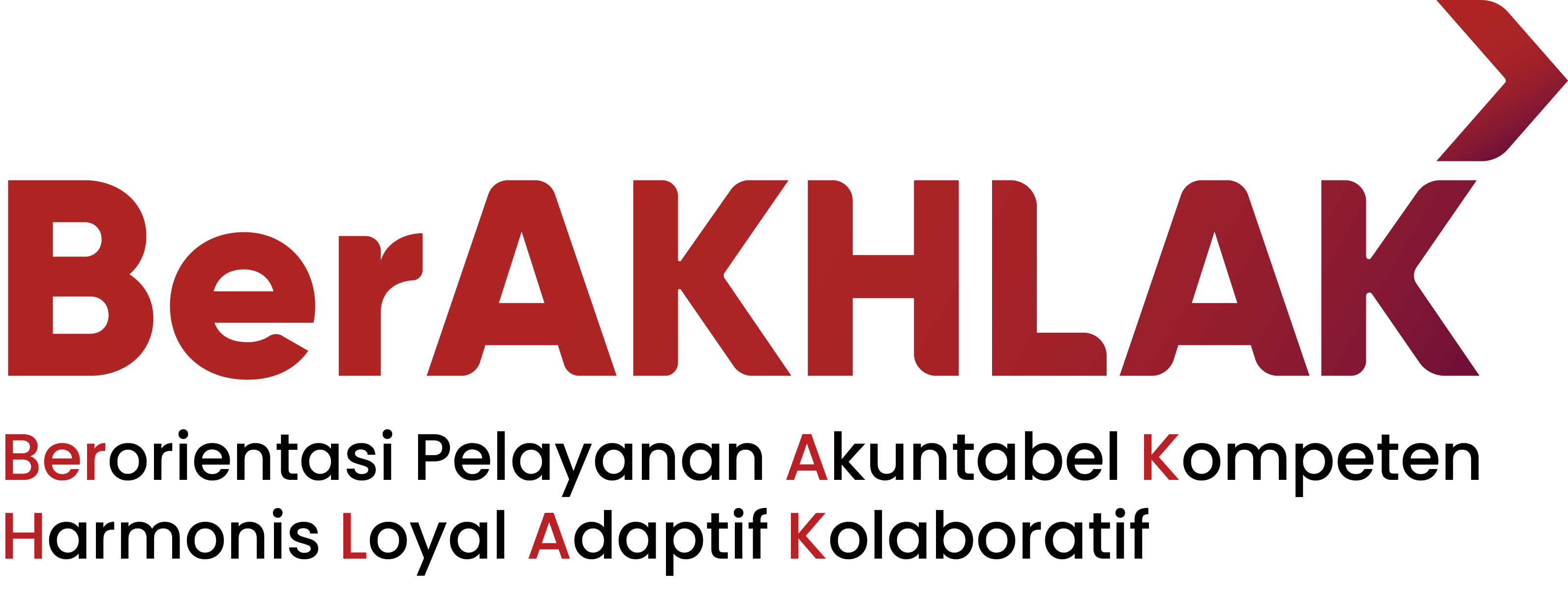 BIRO SUMBER DAYA MANUSIA
KEMENTERIAN PENDIDIKAN, KEBUDAYAAN
RISET DAN TEKNOLOGI
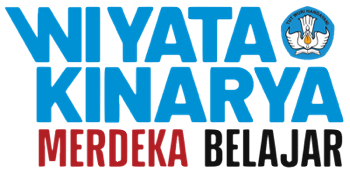 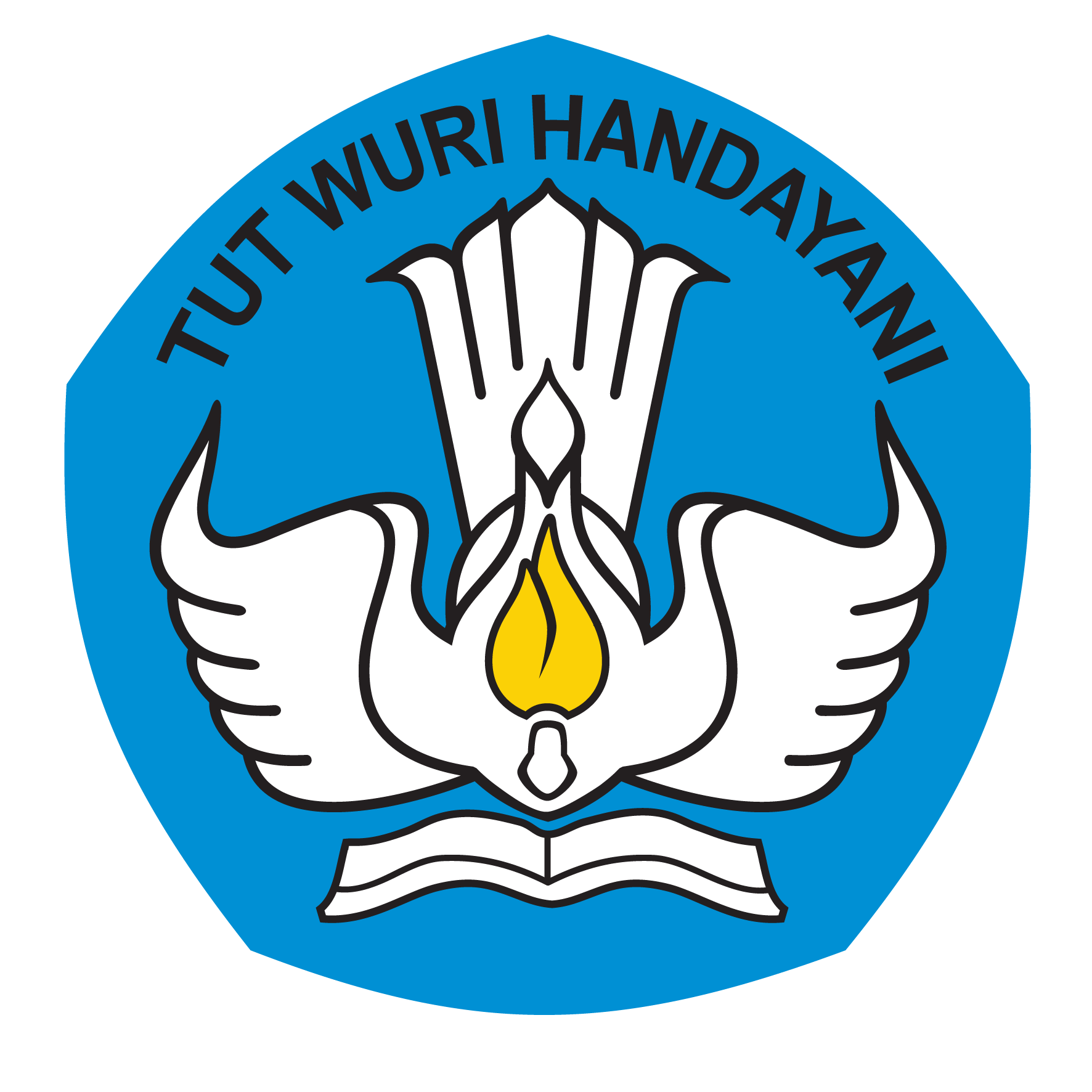 https://sdm.kemdikbud.go.id
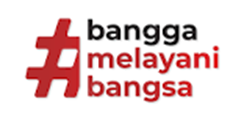 SEJAK PERATURAN MENTERI PENDIDIKAN, KEBUDAYAAN, RISET, DAN TEKNOLOGI NOMOR 27 TAHUN 2022 DIUNDANGKAN TANGGAL 21 JUNI 2022, PERATURAN MENTERI PENDIDIKAN NASIONAL NOMOR 48 TAHUN 2009 DICABUT DAN DINYATAKAN TIDAK BERLAKU
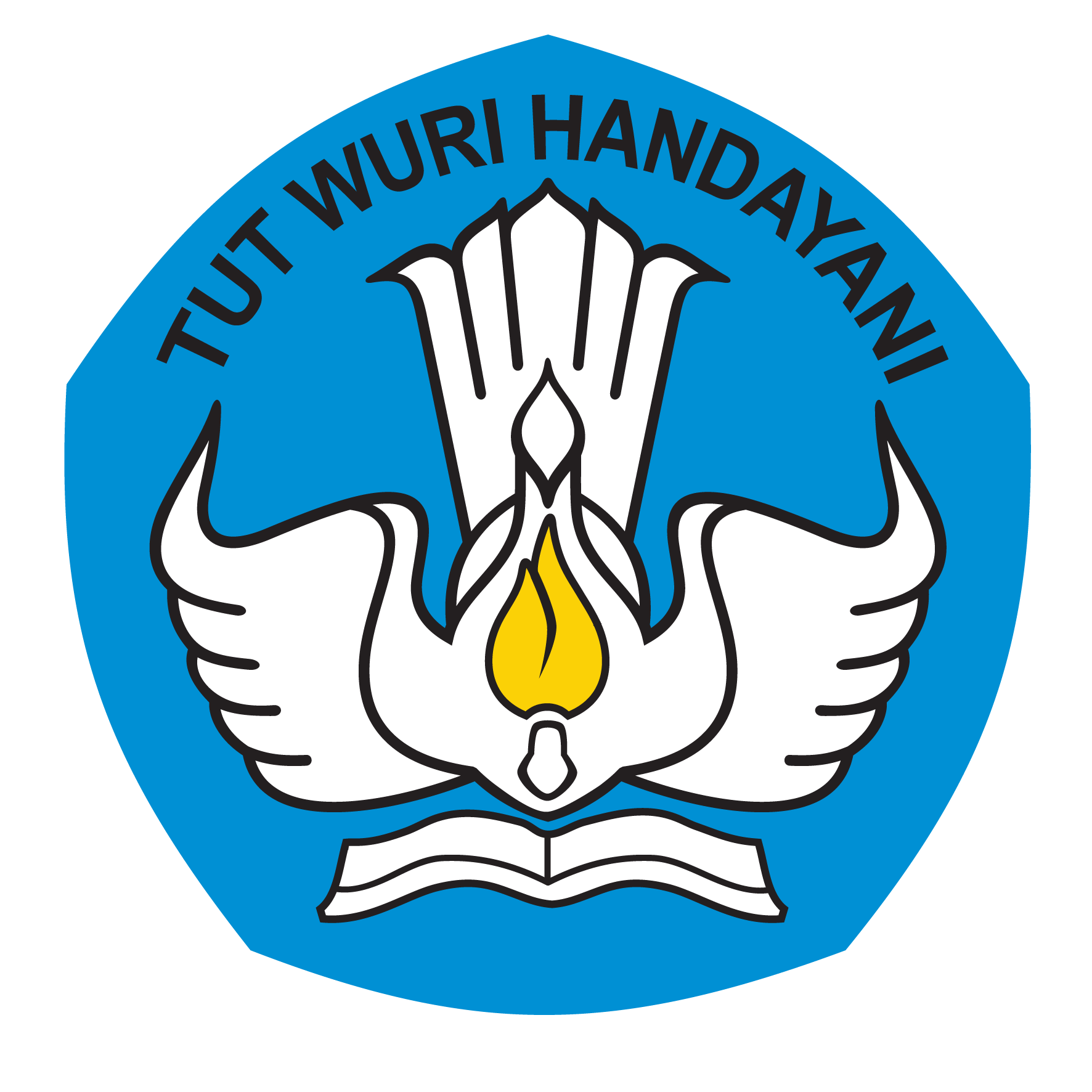 Kementerian Pendidikan, Kebudayaan, Riset, dan Teknologi    |
27
[Speaker Notes: Kasih note untuk keterangan lebih lanjut]
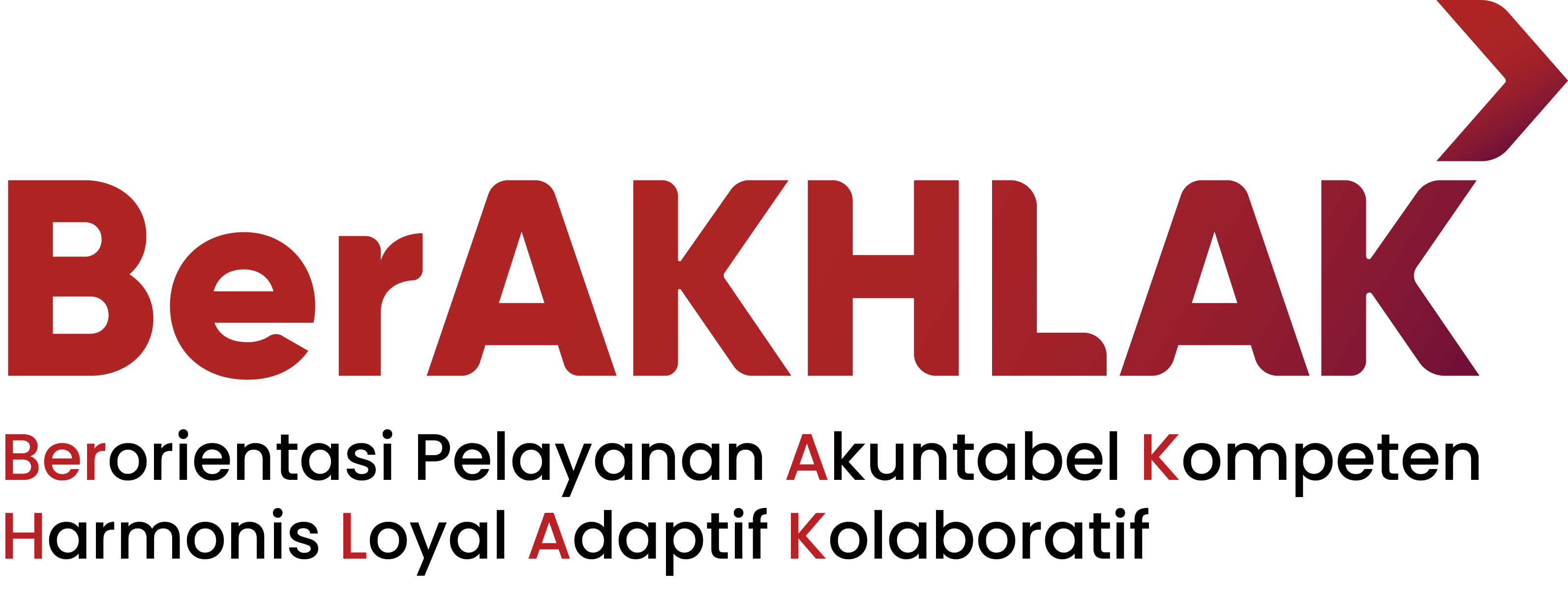 BIRO SUMBER DAYA MANUSIA
KEMENTERIAN PENDIDIKAN, KEBUDAYAAN
RISET DAN TEKNOLOGI
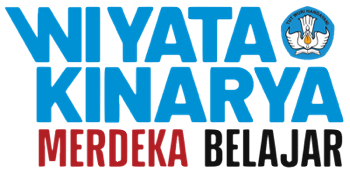 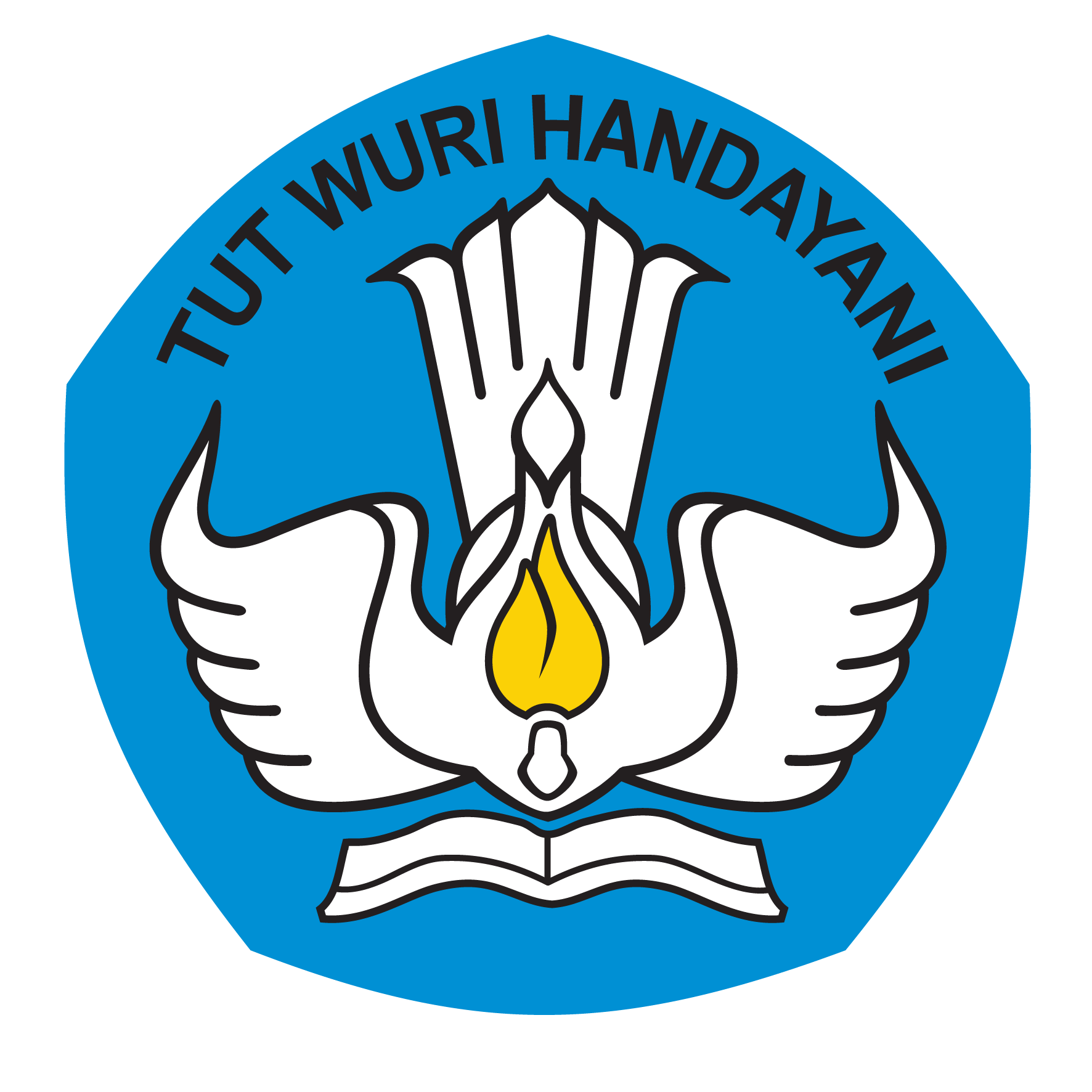 https://sdm.kemdikbud.go.id
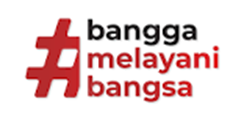 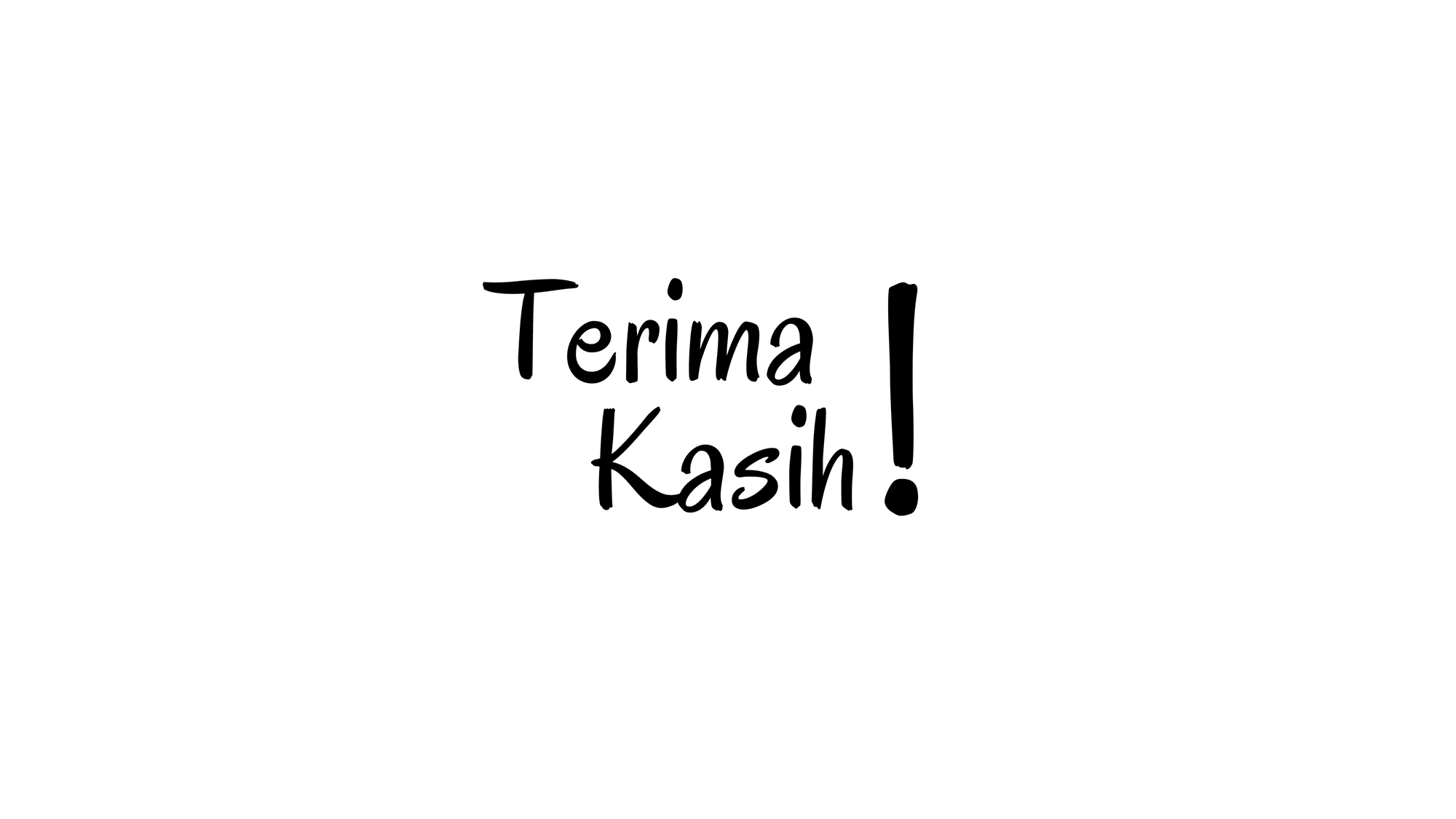 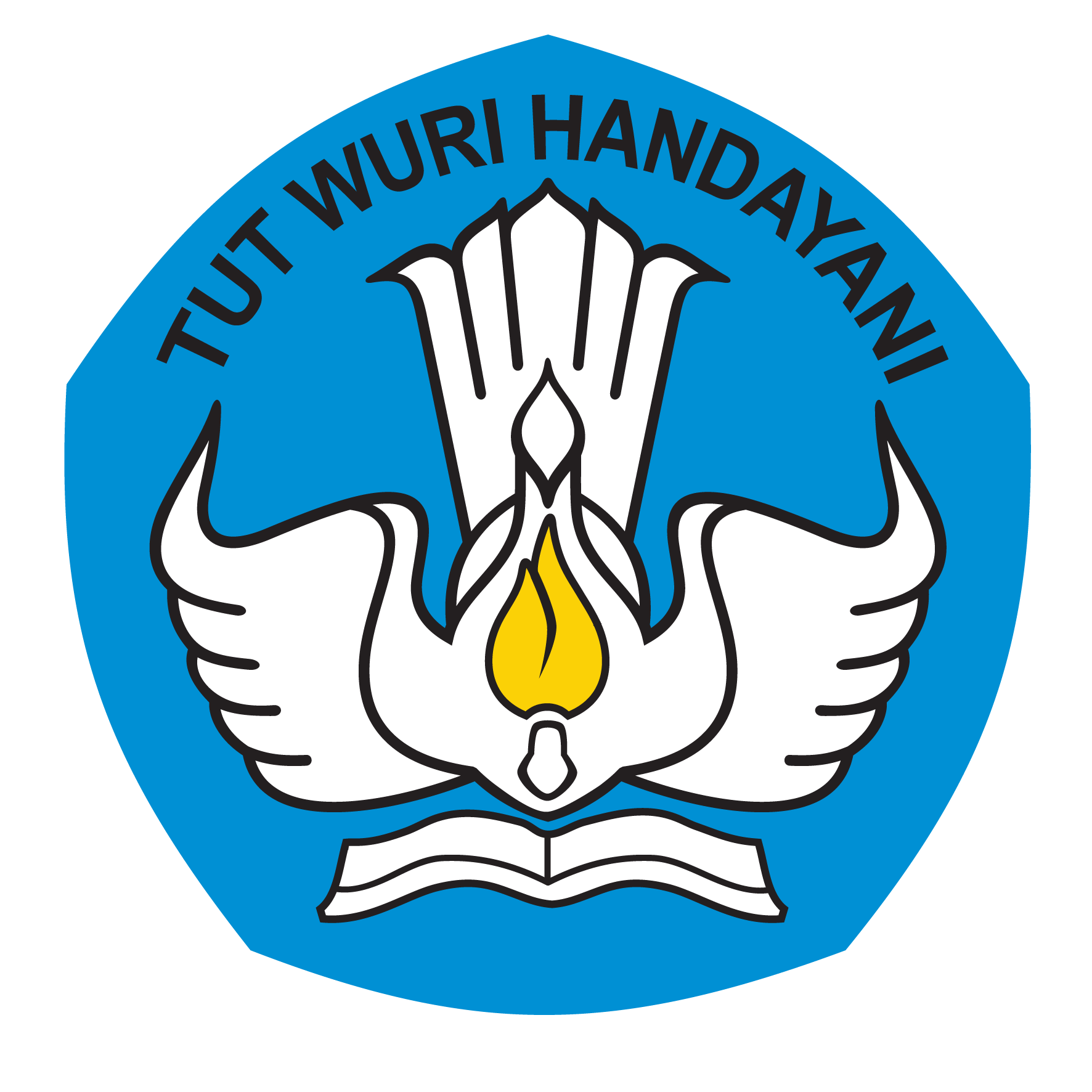 Kementerian Pendidikan, Kebudayaan, Riset, dan Teknologi    |
28
[Speaker Notes: Kasih note untuk keterangan lebih lanjut]